2020-21 fafsa.gov Preview Presentation
Logo for Federal Student Aid, an Office of the U.S. Department of Education, Proud Sponsor of the American Mind, registered trademark
October 2019
Topics
Overview
Home view
Login view
Dependent Student with Parental Data view
Independent Student view
My FAFSA views 
SAR view
FAFSA Corrections view 
Auto-Zero EFC (skipping the remaining financial questions) view
Special Circumstances view
Special Circumstance – Unsubsidized Loan Only view
Homeless Circumstance view
Additional Resources
Overview
The 2020-21 fafsa.gov Preview Presentation provides screenshots that Financial Aid Professionals, mentors, and counselors can use as a guide for the 2020-21 fafsa.gov application. The screenshots and information provided can be used to create/modify presentations for professional trainings and high school nights.
The screenshots are intended to show the majority of the questions displayed in fafsa.gov; however, most students and/or parents are unlikely to need to answer all of the questions when completing their application.
The test data used in this presentation shows examples of what fafsa.gov will look like.
Overview (continued, part 1)
The 2020-2021 version of fafsa.gov will be available for applicants to use on October 1, 2019.
You can use the Web Demonstration site to preview 2020-2021 functionality beginning on September 30, 2019.
Overview (continued, part 2)
The following are key features of fafsa.gov:
Students and parents may begin, complete, and submit a new or renewal FAFSA form for the 2020–21 FAFSA processing cycle.
Students and parents who are eligible may use the IRS Data Retrieval Tool (IRS DRT) to electronically transfer federal tax return information into a FAFSA form.
Students and parents may be eligible to transfer their FAFSA information into their state aid application.  Participating states include Iowa, Minnesota, Mississippi, New Jersey, New York, Pennsylvania, and Vermont. 
Parents that have multiple students who need to file an application may be eligible to transfer their FAFSA information into a new application from the original student’s confirmation page.  
Students will be able to view additional information about the schools they selected on their FAFSA form for easy comparison of schools.
New views and sections have been added in effort to sync fafsa.gov with the mobile app.  
Students and parents can save an application from fafsa.gov and resume where they left off on the mobile app.
Home Title Card
Home view
Home – Top Section
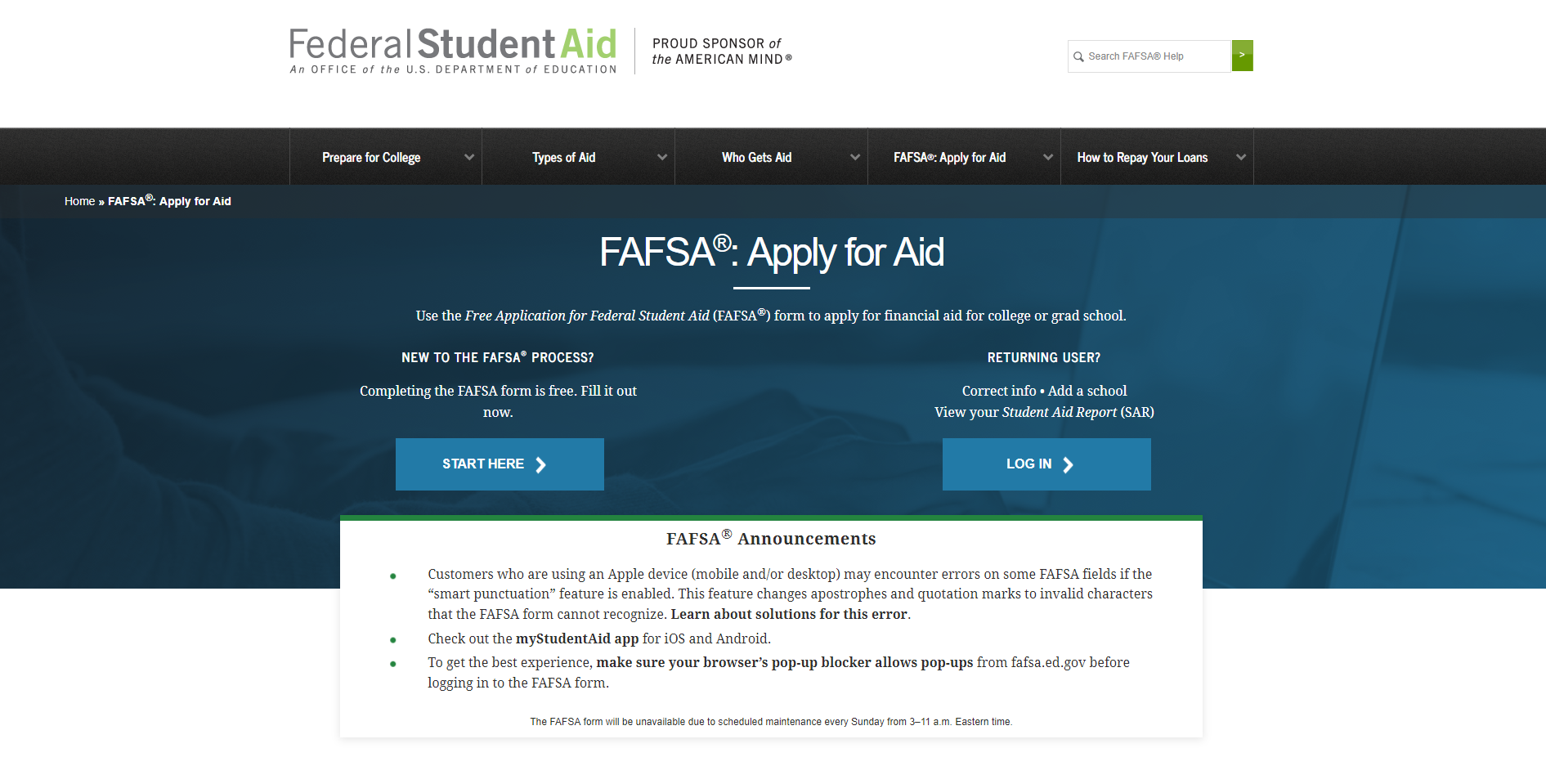 [Speaker Notes: 2020-21 fafsa.gov home view. Top section of view.

The fafsa.gov home view features a two-button login option and current announcements, as well as an easy-access tool bar, featuring links to studentaid.gov and loan information.]
Home – Middle Section
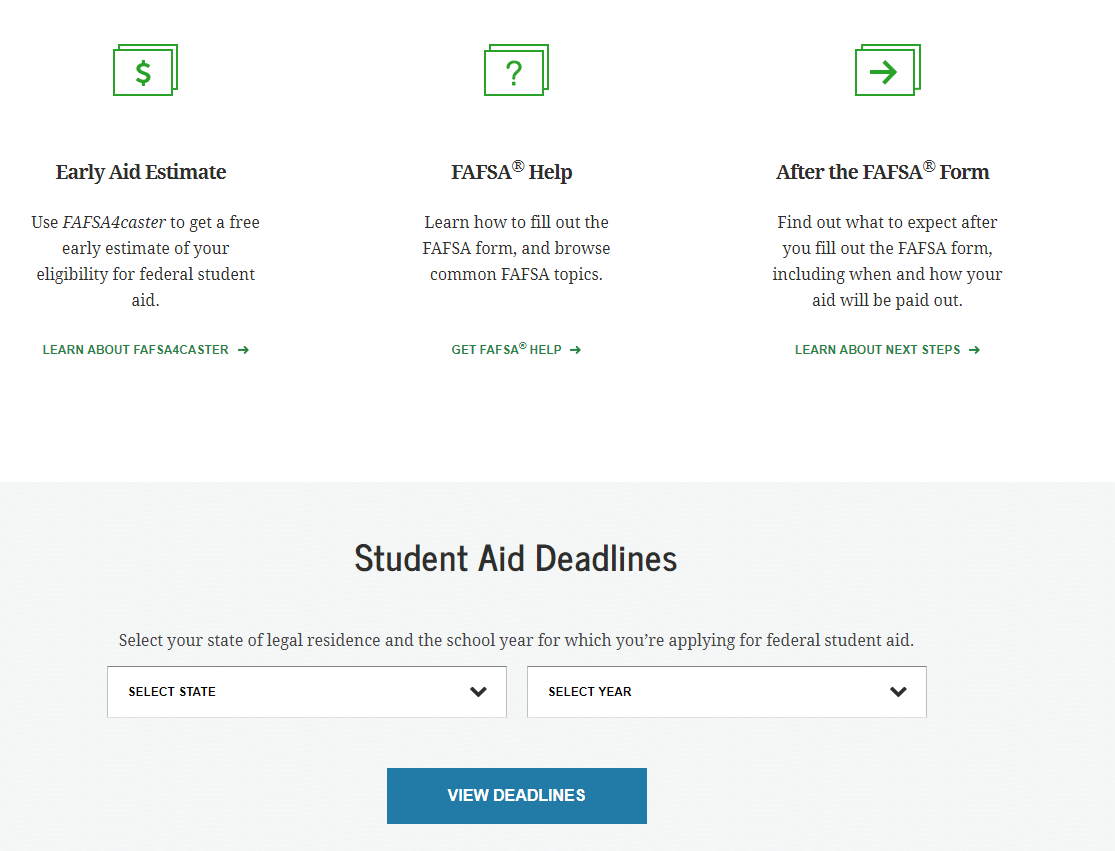 [Speaker Notes: 2020-21 fafsa.gov home view. Middle section of view.

The FAFSA home view features three links to help users navigate the financial aid process including FAFSA4caster, FAFSA help view, and FAFSA next steps once the form is completed.

A Student Aid deadline search function is available by state and cycle year.]
Home – Bottom Section
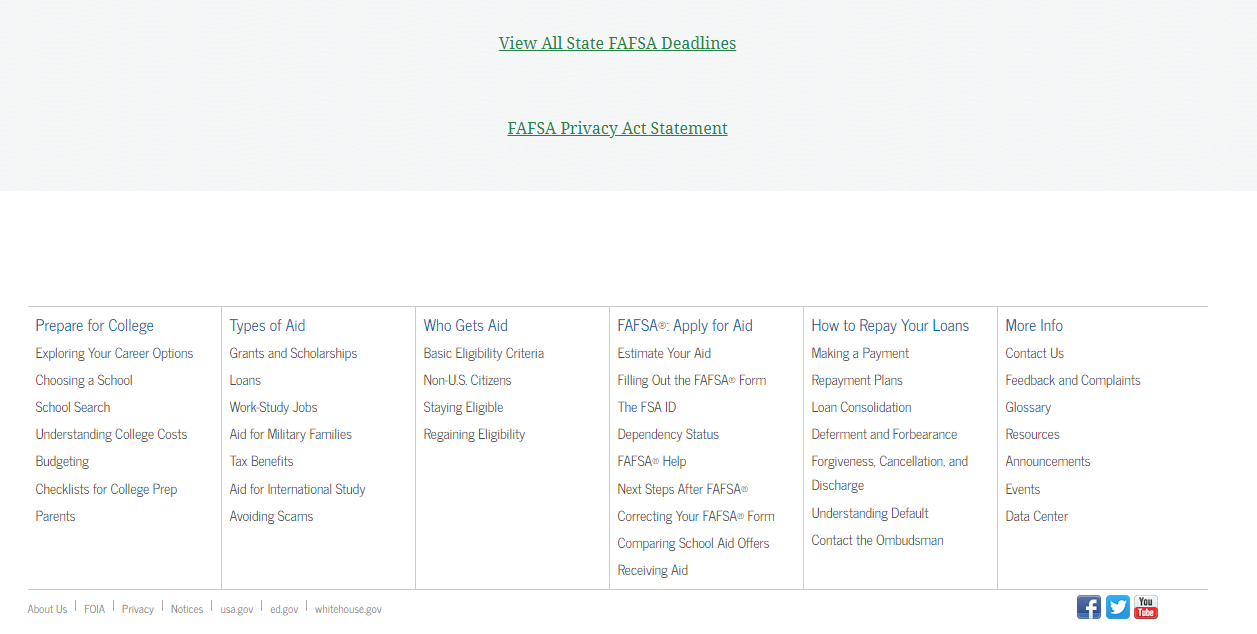 [Speaker Notes: 2020-21 fafsa.gov home view. Bottom section of view.

Additional Student Aid links are provided at the bottom of the homepage.]
Login Title Card
Login
Login
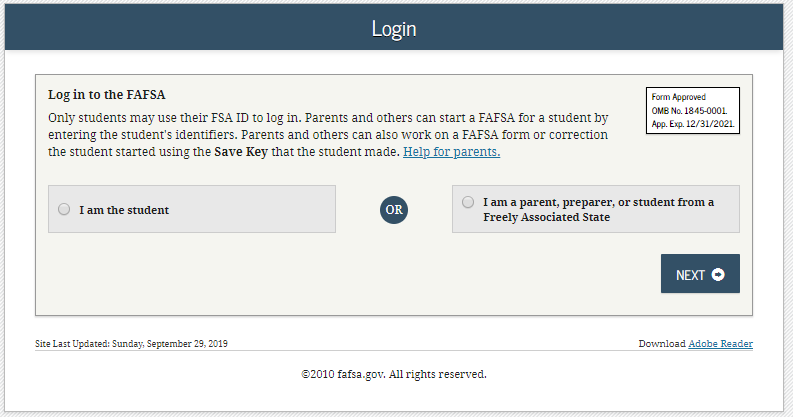 [Speaker Notes: 2020-21 “Login” view.]
Login – I am the Student
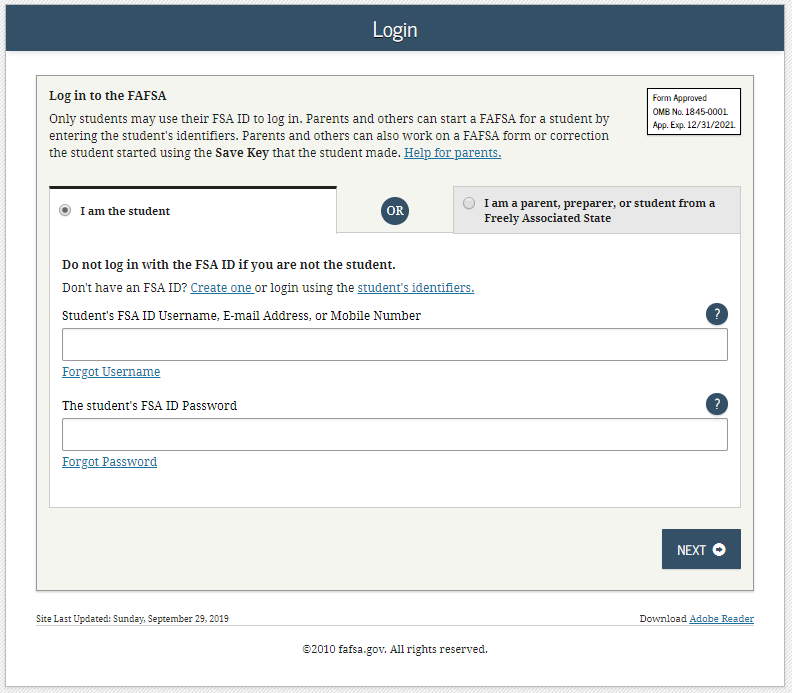 [Speaker Notes: 2020-21 “Login” view with the “I am the student” option selected. 

Note: The user has the option to choose one of three ways to login to the application; using an FSA ID, a verified email address or a verified phone number.]
Login – I am the Parent, Preparer or Student from a Freely Associated State
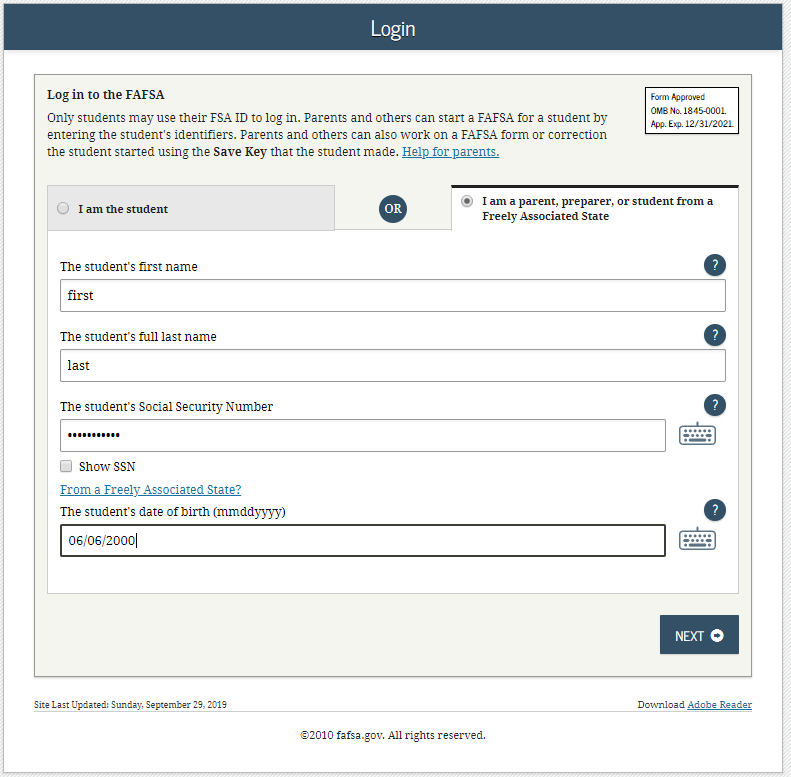 [Speaker Notes: 2020-21 “Login” view with the “I am a parent, preparer, or student from a Freely Associated State” option selected. 

The SSN is now masked by default and users have the ability to check the “Show SSN” box if they wish to see what is being typed in.]
Disclaimer
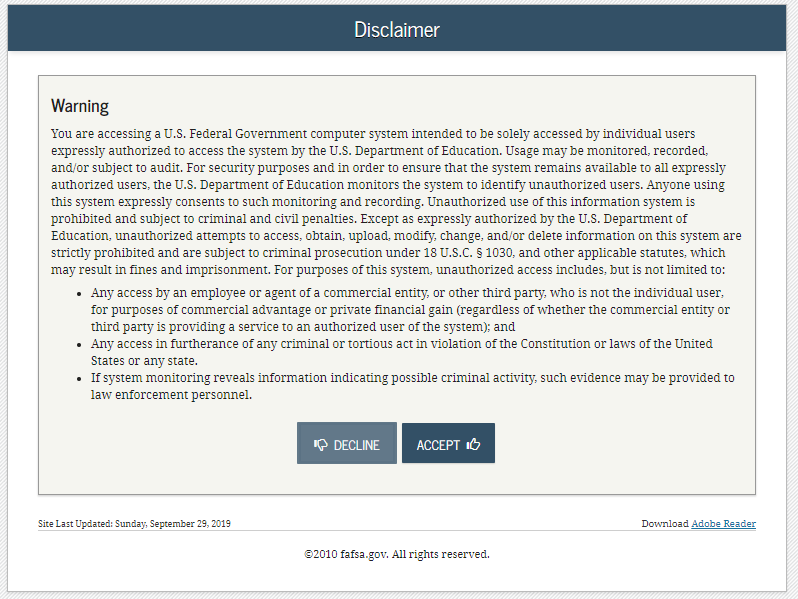 [Speaker Notes: 2020-21 “Disclaimer” view.]
Get Started
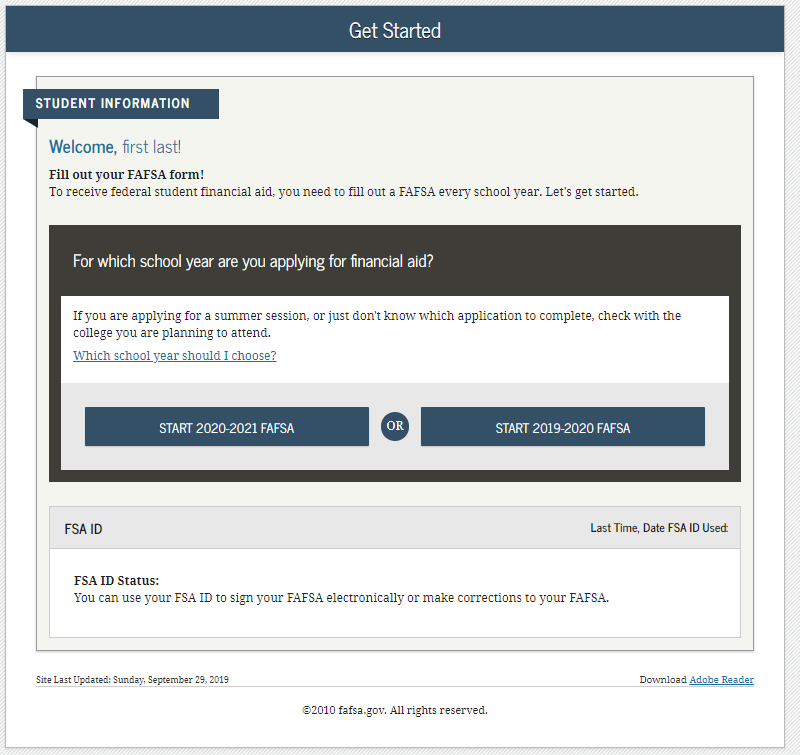 [Speaker Notes: 2020-21 “Get Started” view.]
Create a Save Key
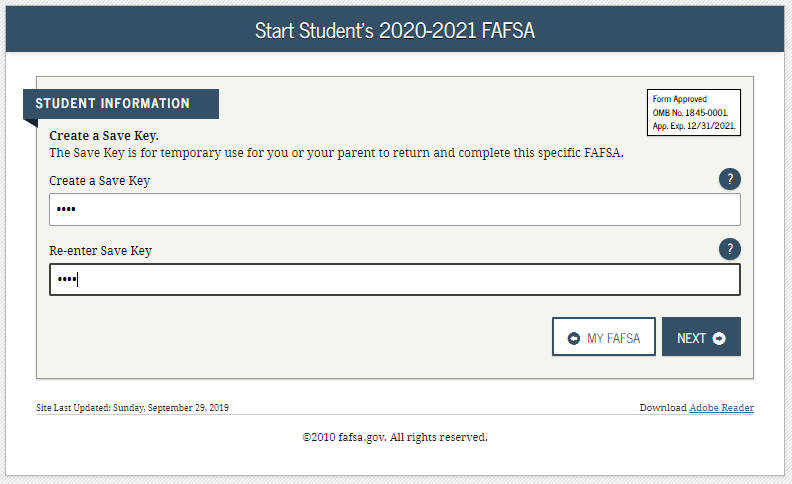 [Speaker Notes: 2020-21 “Create a Save Key” view.

The “Save Key” allows an applicant to save their FAFSA application and return at a later time to complete and submit the application. The application is saved for 45 days, unless the student submits their application for processing prior to that. Additionally, the Save Key provides applicants a way to share access to their Free Application for Federal Student Aid (FAFSA®) application or correction if their parent(s) needs to add information or sign it.]
Introduction
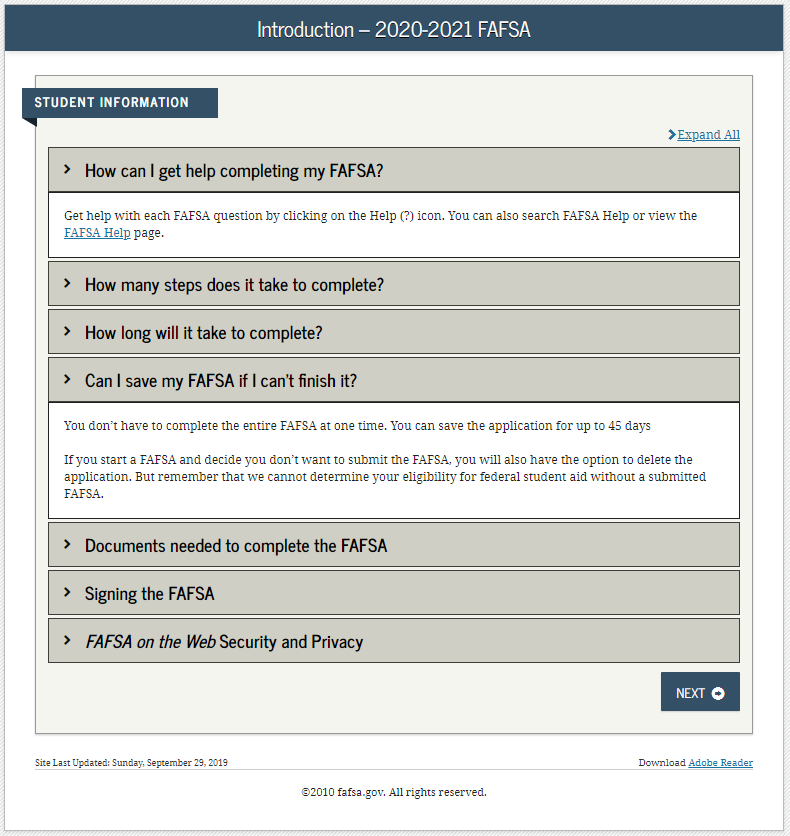 [Speaker Notes: 2020-21 “Introduction” view.

Each topic has accordion functionality that can be expanded and contracted to reveal additional information.]
Dependent Student with Parental Data
Dependent Student with Parental Data
[Speaker Notes: Dependent Student with Parental Data – logged in as a student.]
Personal Information for Student - Dependent
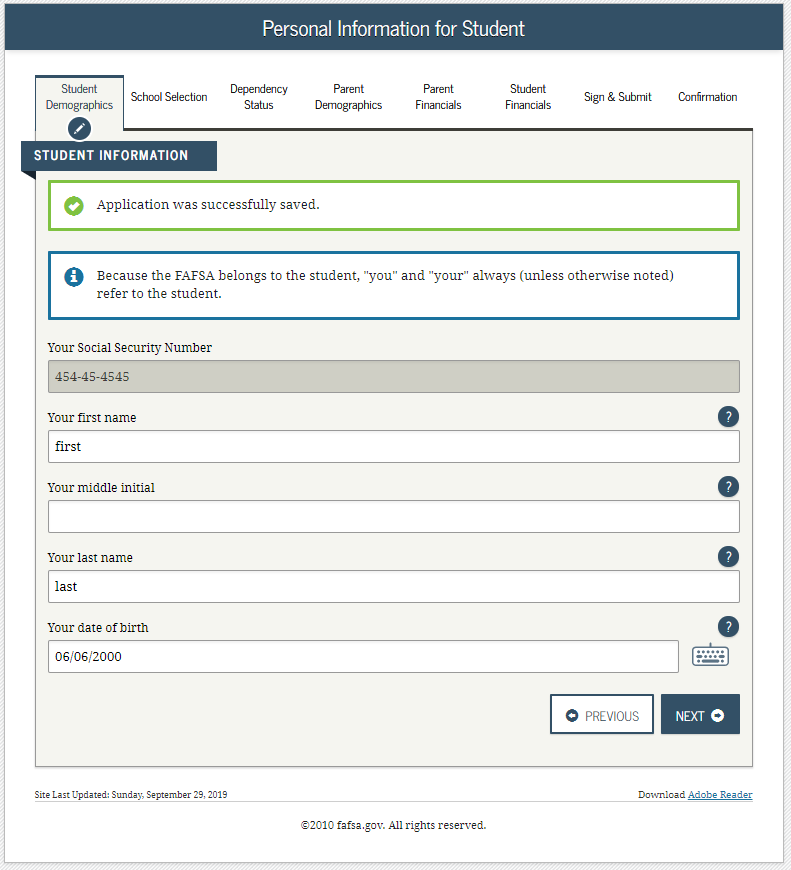 [Speaker Notes: 2020-21 “Personal Information for Student” view.

This is one of multiple views on fafsa.gov that explains that ‘you’ and ‘your’ are referencing the student. Other views where this messaging appear include the Search for High School, Student Marital Status, Parent Marital Status and Student Tax Filing Status.  

New views and sections, such as student financials, have been added to sync fafsa.gov with the mobile app.  Examples of new “sync” views will be pointed out later on in the presentation.

Additional box highlighted in green indicating that the application has been successfully saved.

Note: This is the first view for the Student Demographics section.]
Student E-mail and Phone - Dependent
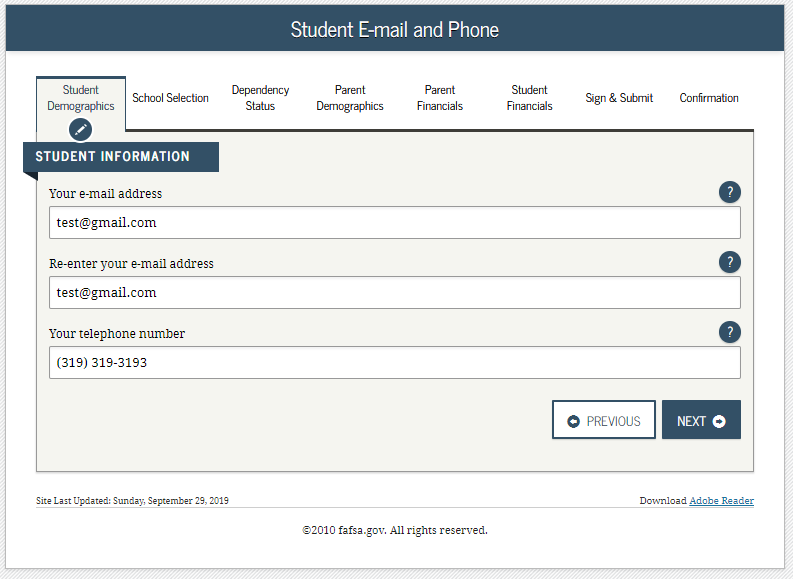 [Speaker Notes: 2020-21 “Student E-mail and Phone” view. 

This view is new to 2020-21, as email and phone are now on one page to sync fafsa.gov and the mobile app.

Note: While not mandatory, it is beneficial for the student/parent to include an e-mail address on the FAFSA application in order to receive important communications about their financial aid.]
Student Address - Dependent
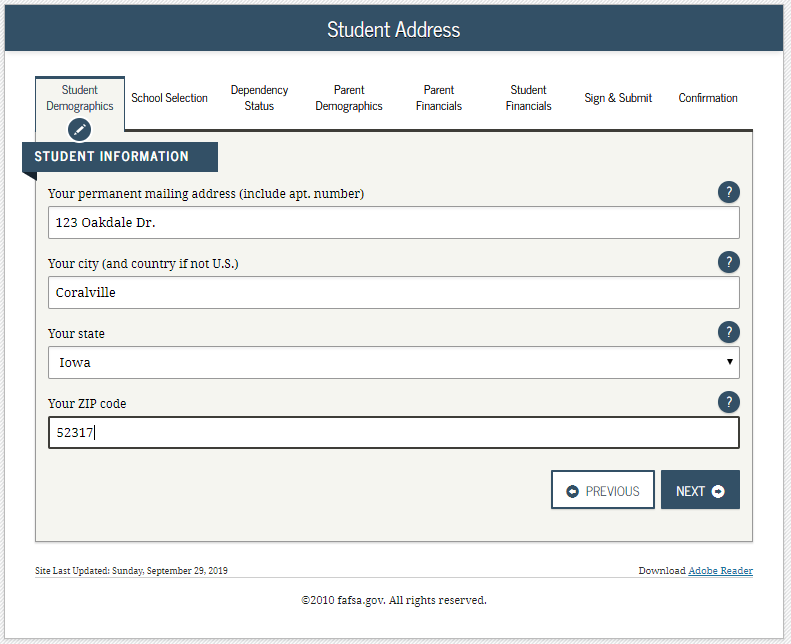 [Speaker Notes: 2020-21 “Student Address” view.

Note: Email address is no longer on this page as it has been given it’s own page.]
Student Residency and Eligibility - Dependent
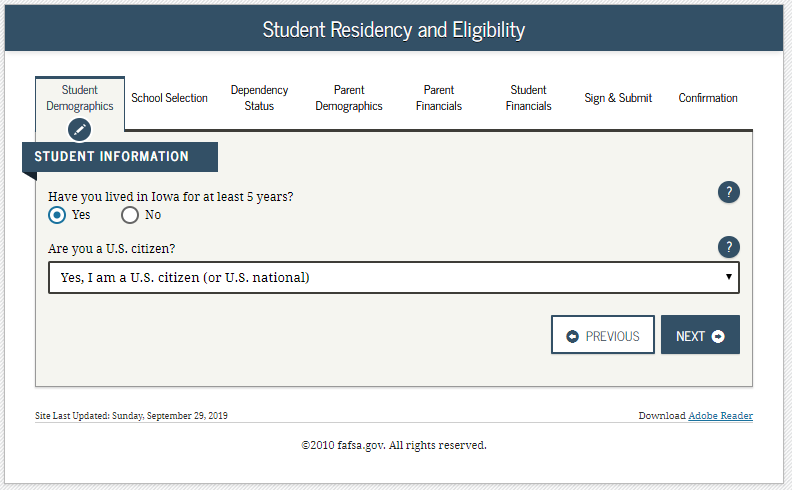 [Speaker Notes: 2020-21 “Student Residency and Eligibility” view.]
Student Residency and State Aid Eligibility - Dependent
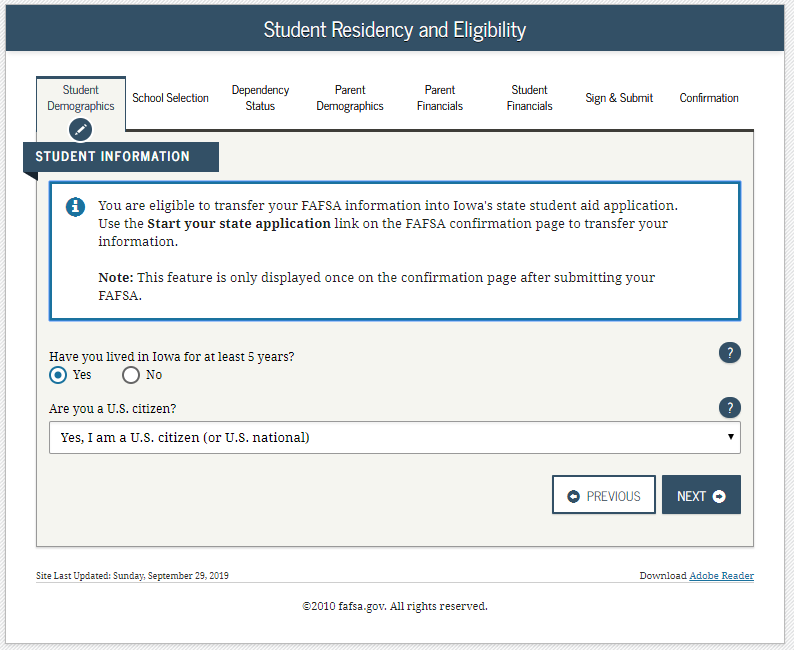 [Speaker Notes: 2020-21 “Student Residency and Eligibility” view.

The Informational message displays letting the applicant know they are eligible to transfer their FAFSA information to their participating state aid application and that the link will be available on the FAFSA confirmation view.  This message will only display when the student indicates a participating state as their state of legal residence.

Participating states include: Iowa, Minnesota, Mississippi, New York, New Jersey, Pennsylvania, Vermont.]
Student Education - Dependent
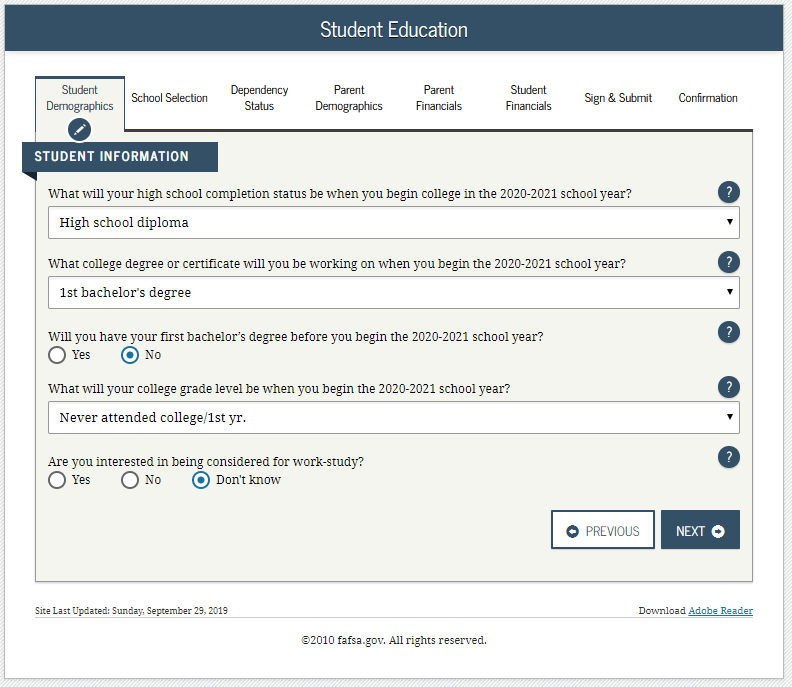 [Speaker Notes: 2020-21 “Student Education” view.

Note: Question 30 has been updated to now include the word “college” in order to help applicants answer the question properly.]
Student Selective Service - Dependent
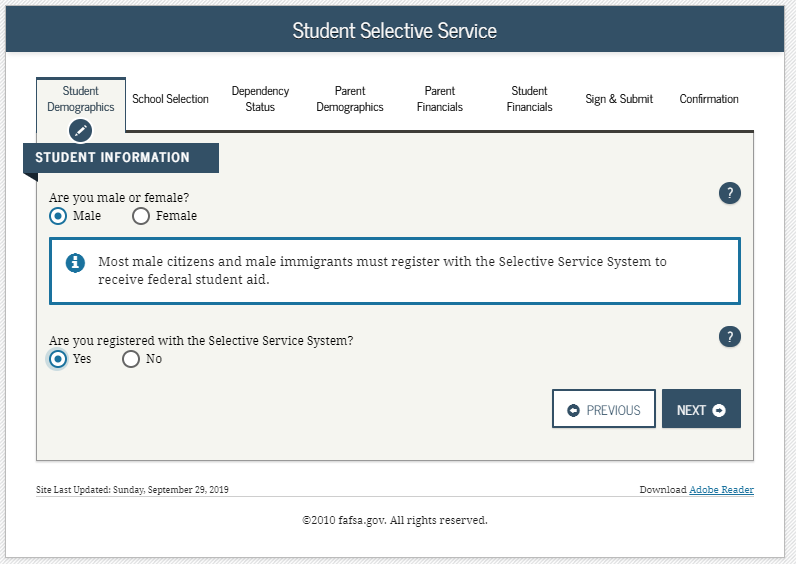 [Speaker Notes: 2020-21 “Student Selective Service” view.

This view is new to 2020-21, as the male/female and Selective Service questions are now on one page to sync fafsa.gov and the mobile app.]
Student Driver’s License - Dependent
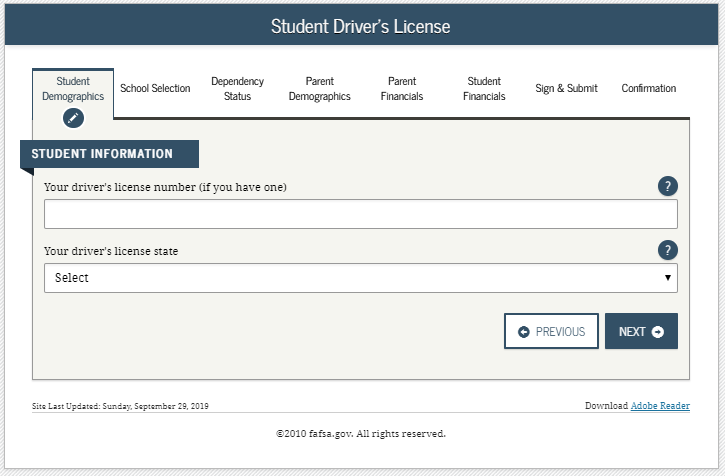 [Speaker Notes: 2020-21 “Student Driver’s License” view.

This view is new to 2020-21, as driver’s license number and driver’s license state are now on one page to sync fafsa.gov and the mobile app.]
Student Foster Care/Parent Education Completion - Dependent
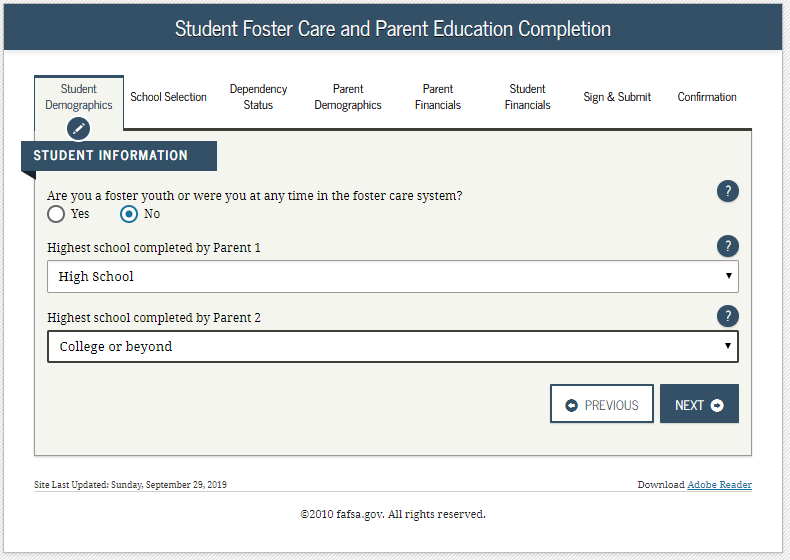 [Speaker Notes: 2020-21 “Student Foster Care/Parent Education Completion” view.]
Search for High School - Dependent
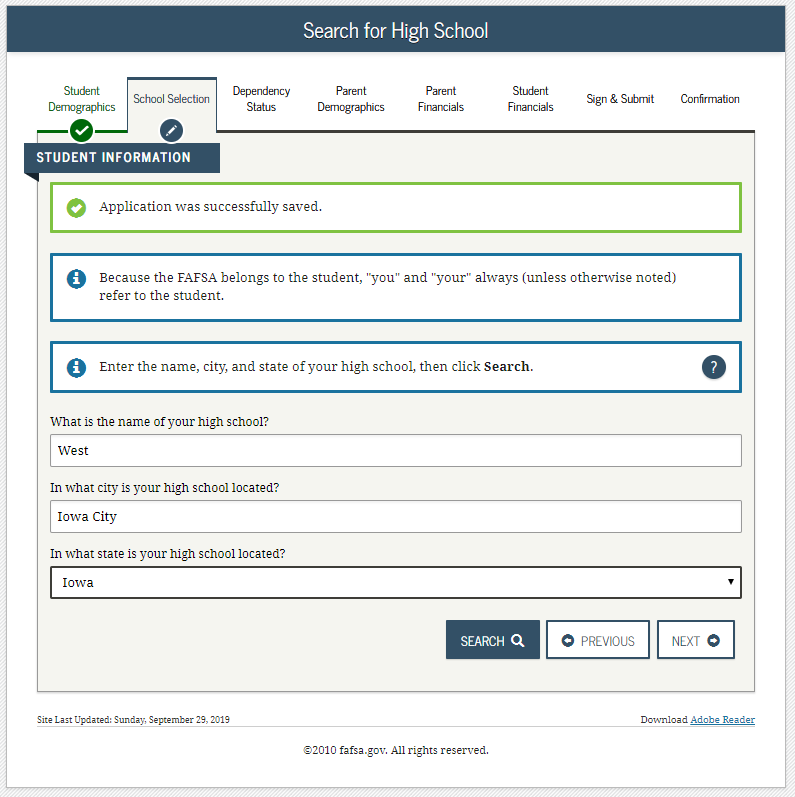 [Speaker Notes: 2020-21 “Search for High School” view.

Note: This is the first view for the School Selection section.]
Search for High School Results - Dependent
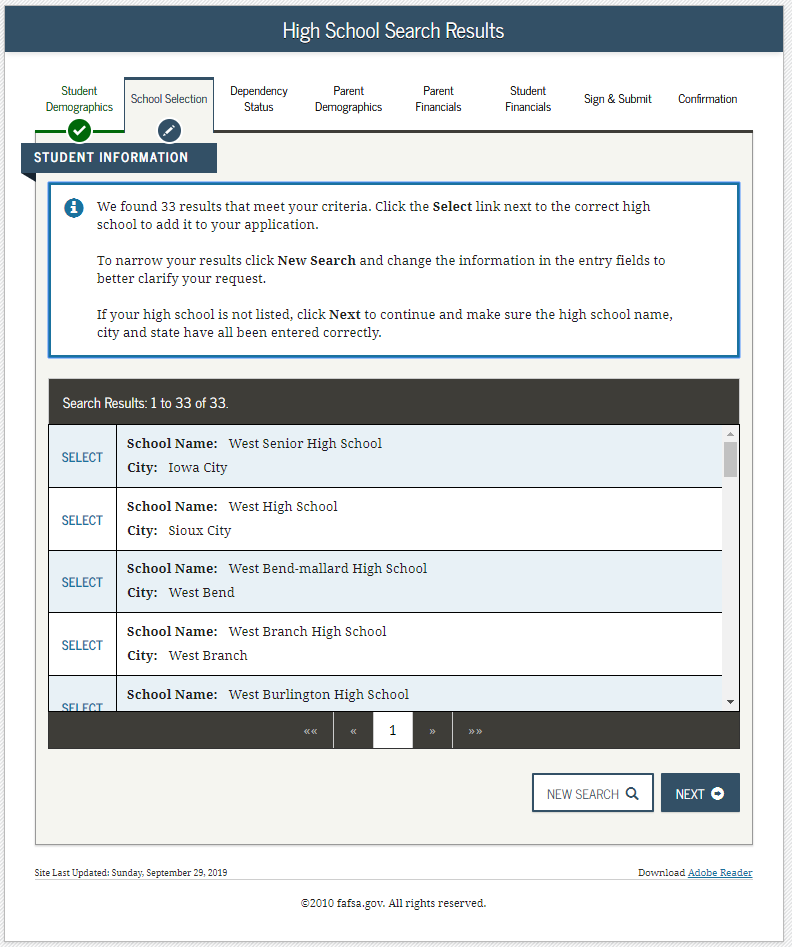 [Speaker Notes: 2020-21 “Search for High School Results” view.]
Search for Colleges - Dependent
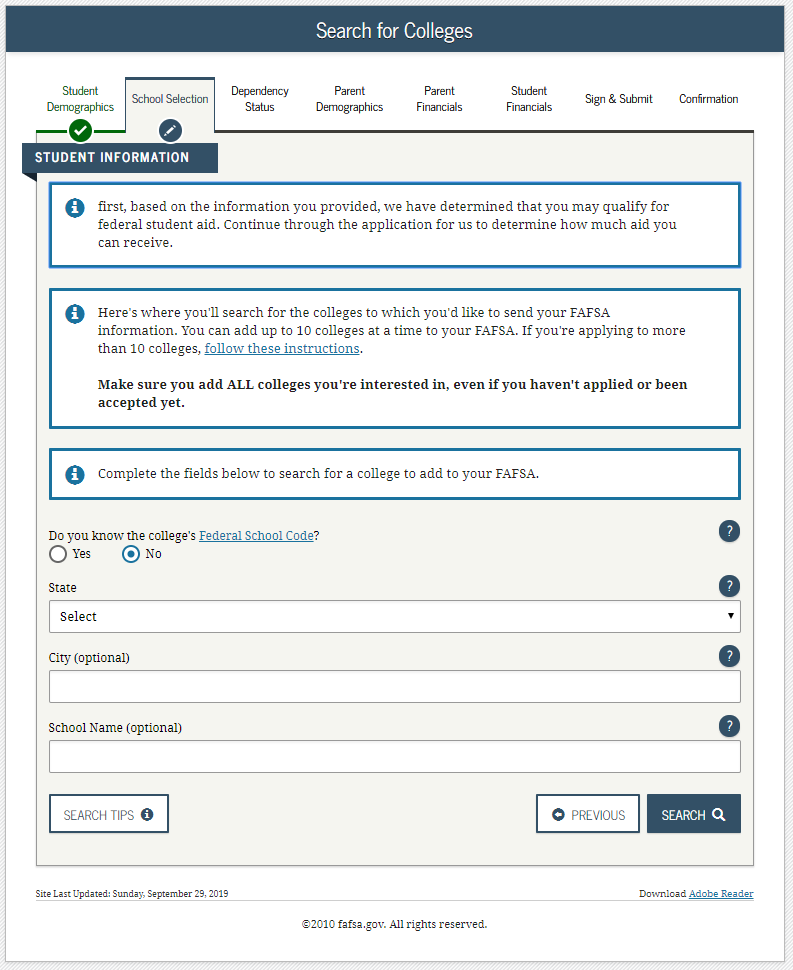 [Speaker Notes: 2020-21 “Search for Colleges” view.]
College Search Results - Dependent
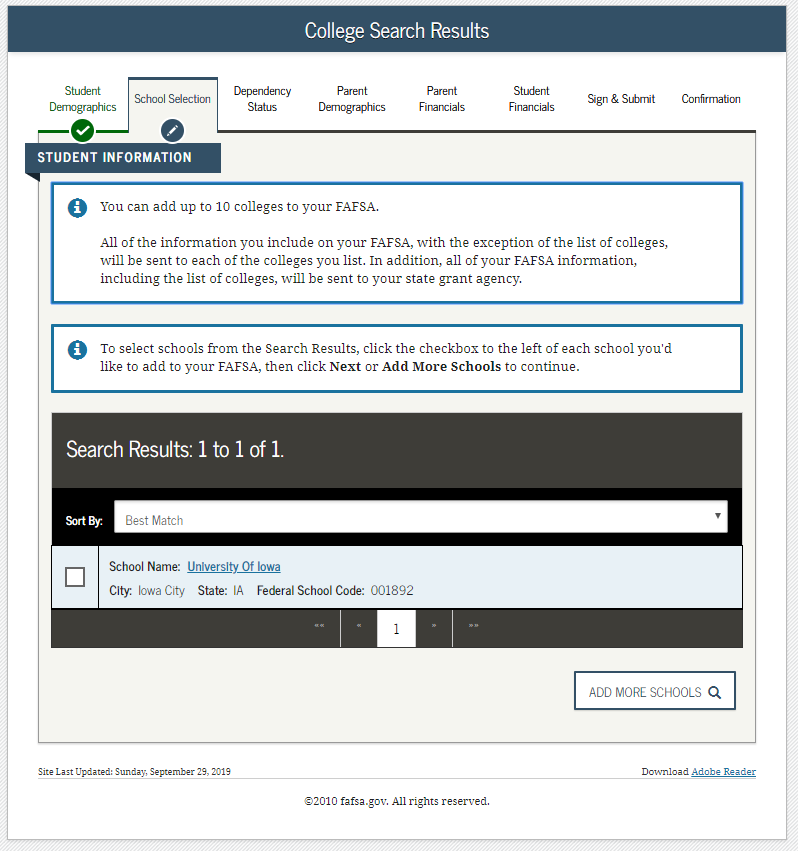 [Speaker Notes: 2020-21 “College Search Results” view.]
Selected Colleges and Housing Plans - Dependent
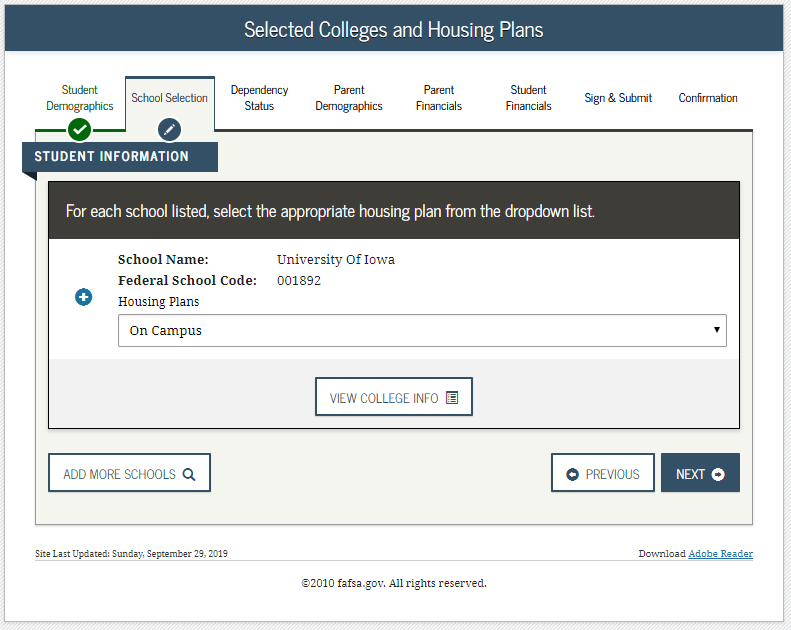 [Speaker Notes: 2020-21 “Selected Colleges and Housing Plans” view.]
Student Marital Status - Dependent
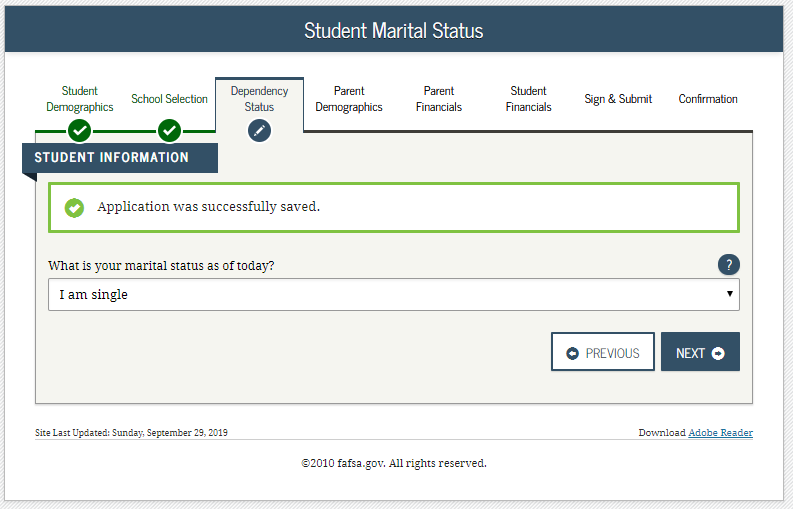 [Speaker Notes: 2020-21 “Student Marital Status” view.

Note: This is the first view of the Dependency Status section, this view is also a new view in order to sync fafsa.gov and the mobile app.]
Does Student Have Dependents? - Dependent
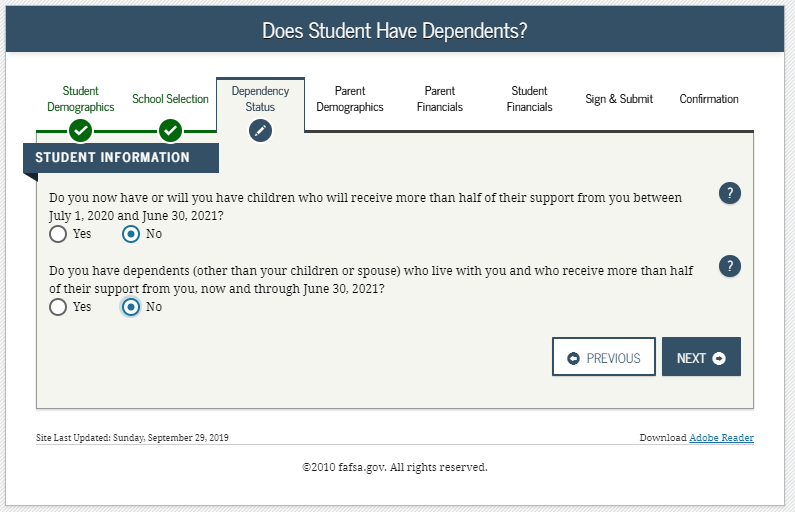 [Speaker Notes: 2020-21 “Does Student Have Dependents?” view.]
Student Additional Dependency Questions - Dependent
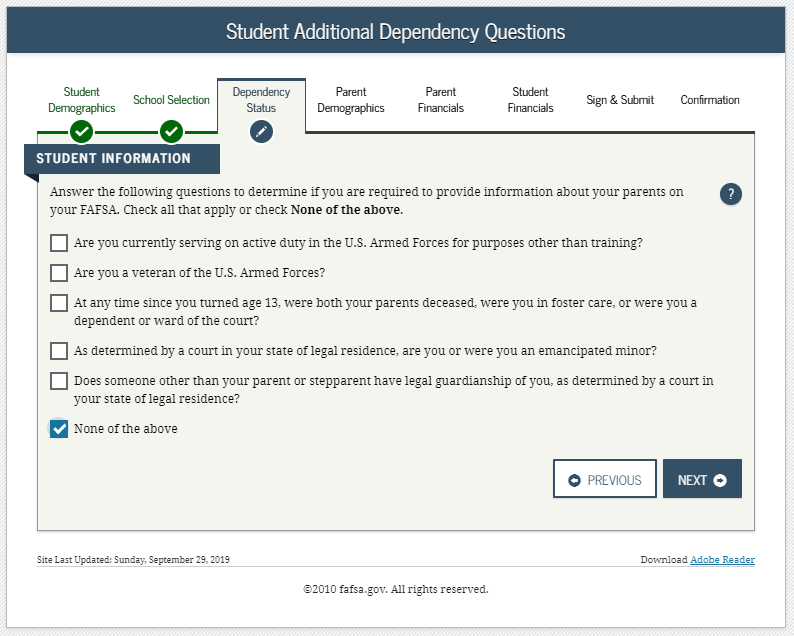 35
[Speaker Notes: 2020-21 “Student Additional Dependency Questions” view.]
Student Homelessness Filter Question - Dependent
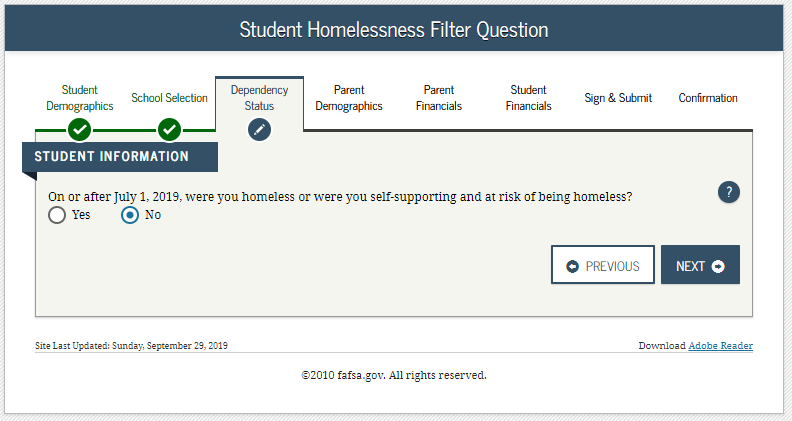 36
[Speaker Notes: 2020-21 “Student Homelessness Filter Question” view.]
Dependent Student Determination - Dependent
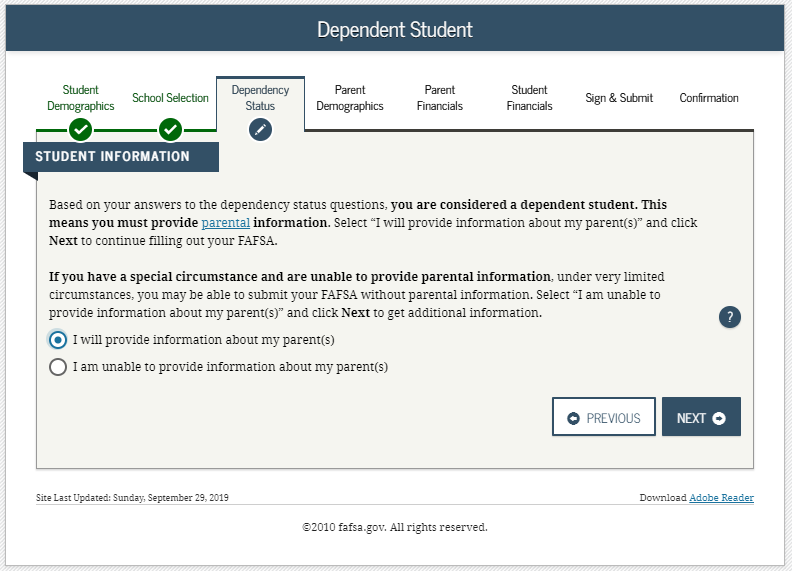 [Speaker Notes: 2020-21 “Dependent Student” view.

This view only displays if the applicant has been determined to be dependent.]
Parent Marital Status - Dependent
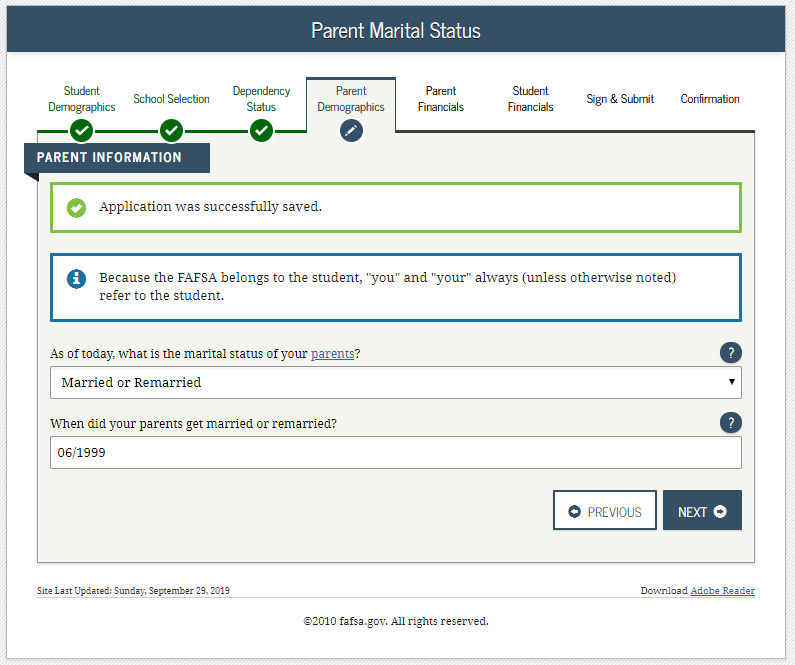 [Speaker Notes: 2020-21 “Parent Marital Status” view.

Note: This is the first view in the Parent Demographics section.]
Personal Information for Parent - Dependent
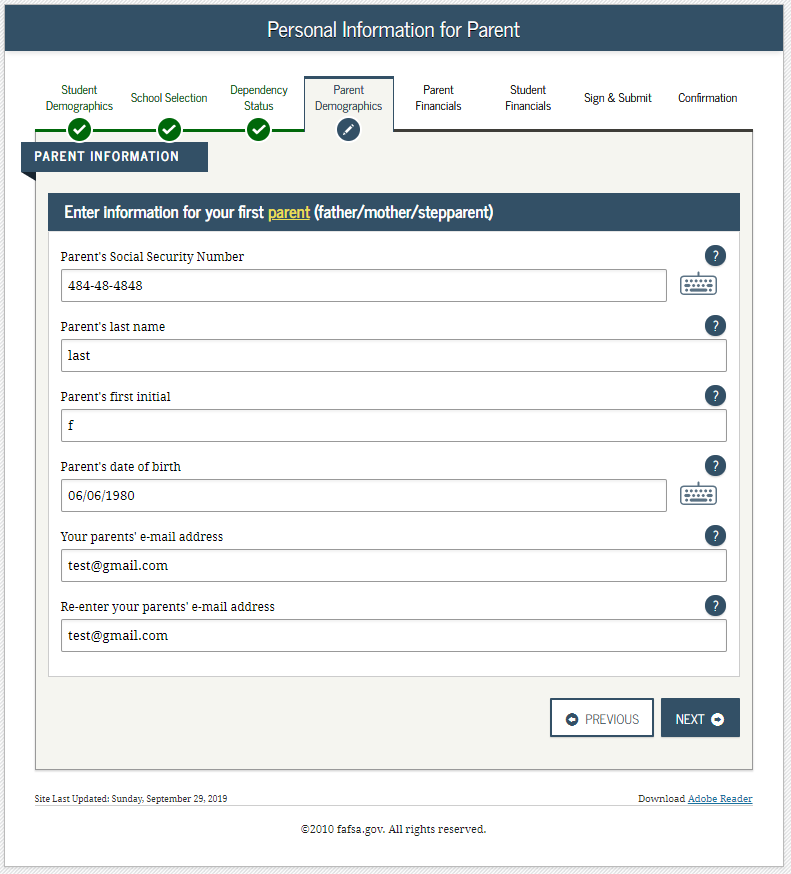 [Speaker Notes: 2020-21 “Personal Information for Parent” view.

Parent e-mail is now a part of the information page instead of its own page.]
Personal Information for Other Parent - Dependent
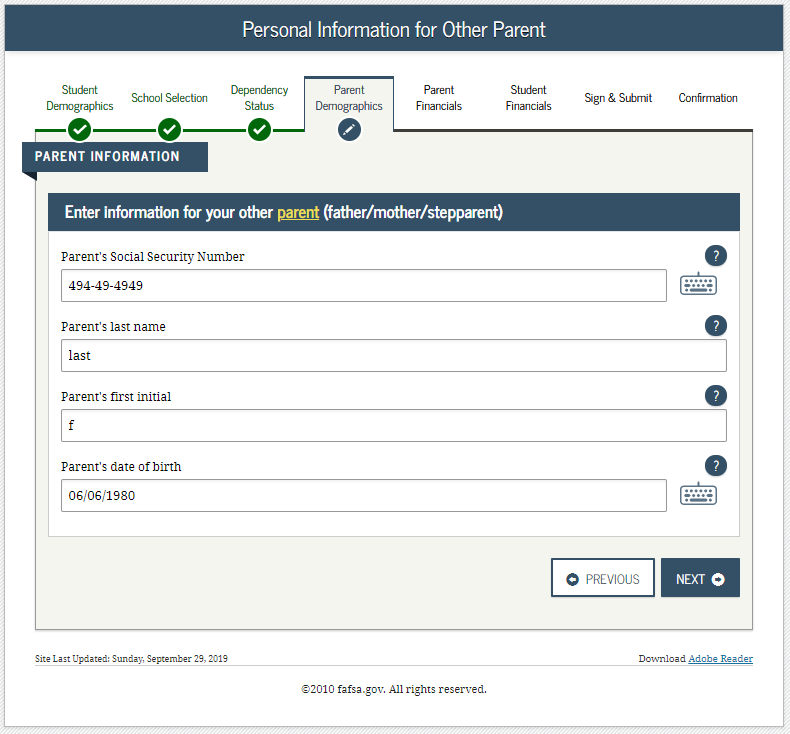 [Speaker Notes: 2020-21 “Personal Information for Other Parent” view.]
Parent State of Legal Residence - Dependent
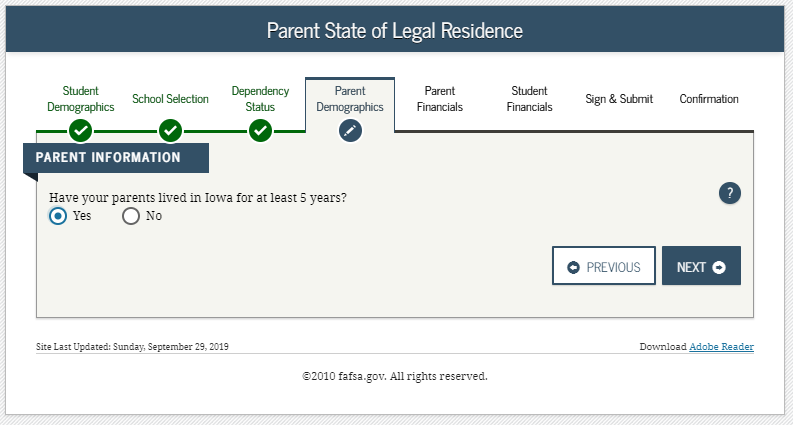 [Speaker Notes: 2020-21 “Parent State of Legal Residence” view.]
Parent Household Info - Dependent
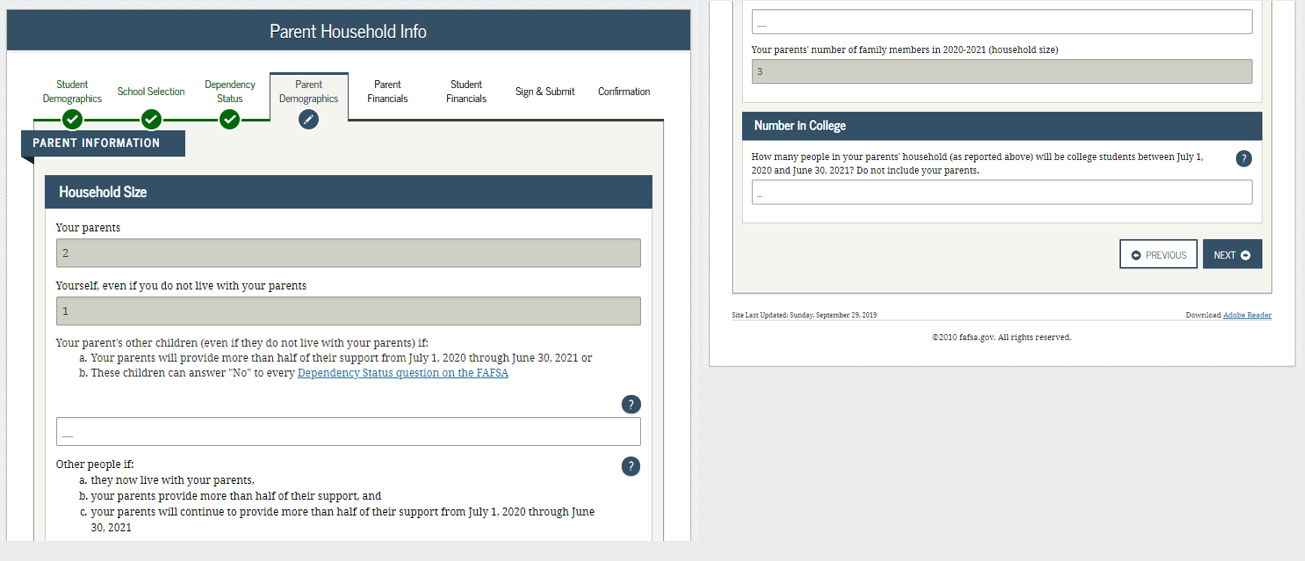 [Speaker Notes: 2020-21 “Parent Household Info” view.

Parents are required to complete the household size worksheet in an effort to get more accurate information about the number in the parent’s household and the number of those in the household who are in college. Some information will be prefilled, based on responses provided previously within the FAFSA form. The system tallies the totals as the parent completes the worksheet to ensure that there are no mathematical errors.]
Parent Tax Filing Status – Dependent
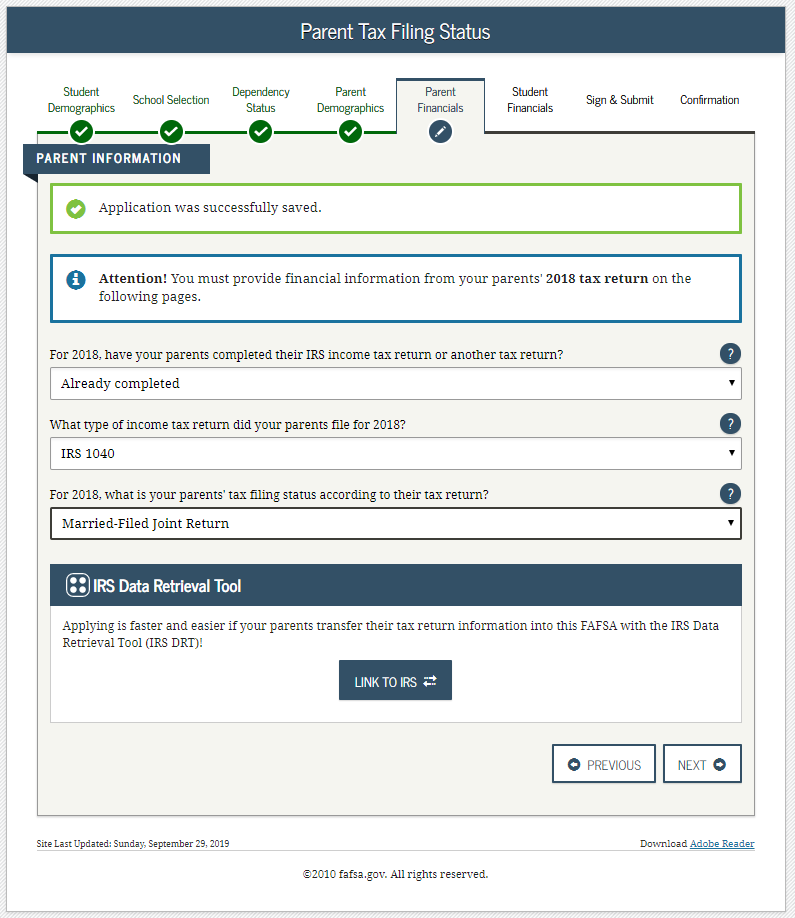 [Speaker Notes: 2020-21 “Parent Tax Filing Status” view.

The tax return type dropdown question is now displayed on this page.

Note: This is the first view in the Parent Financials section.]
Parent Log In to the IRS DRT - Dependent
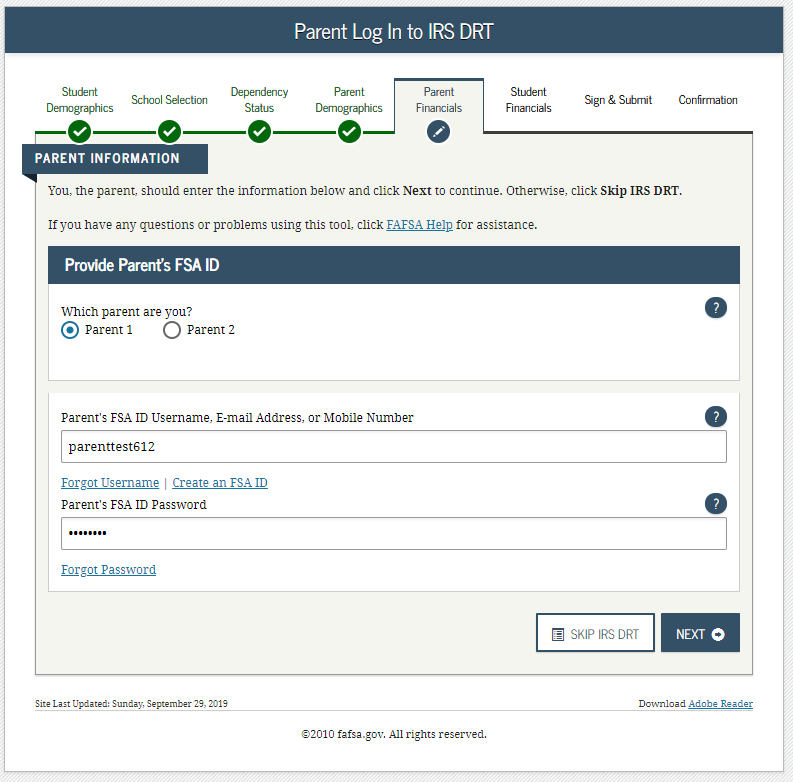 [Speaker Notes: 2020-21 “Parent Log In to the IRS DRT” view.]
Parent Leaving FAFSA - Dependent
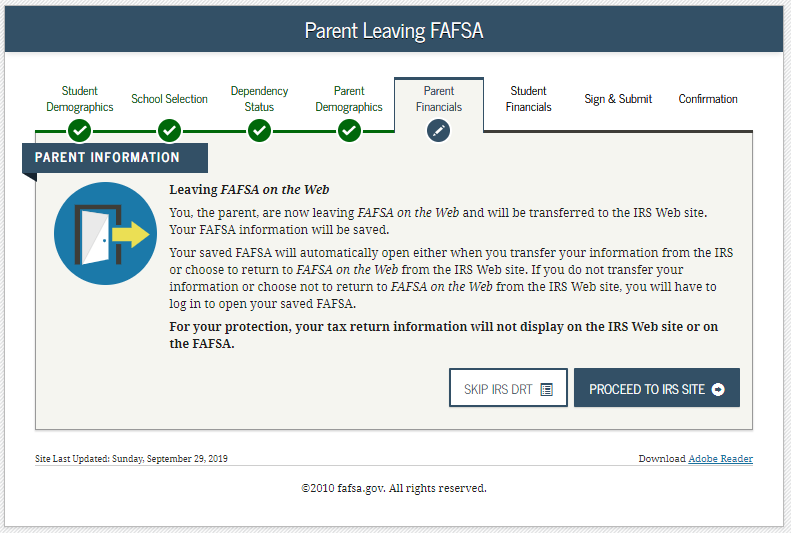 [Speaker Notes: 2020-21 “Parent Leaving FAFSA” view.]
You Are Now Leaving This Page - Dependent
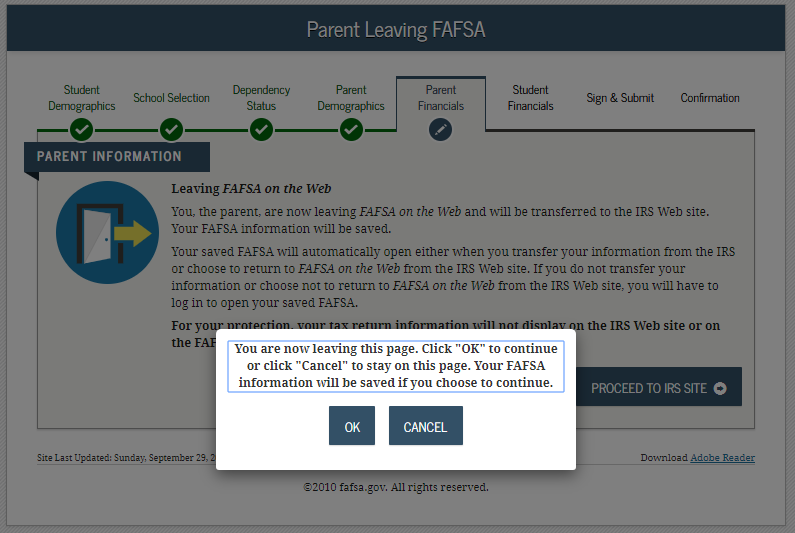 [Speaker Notes: 2020-21 “ You Are Now Leaving This Page” view.]
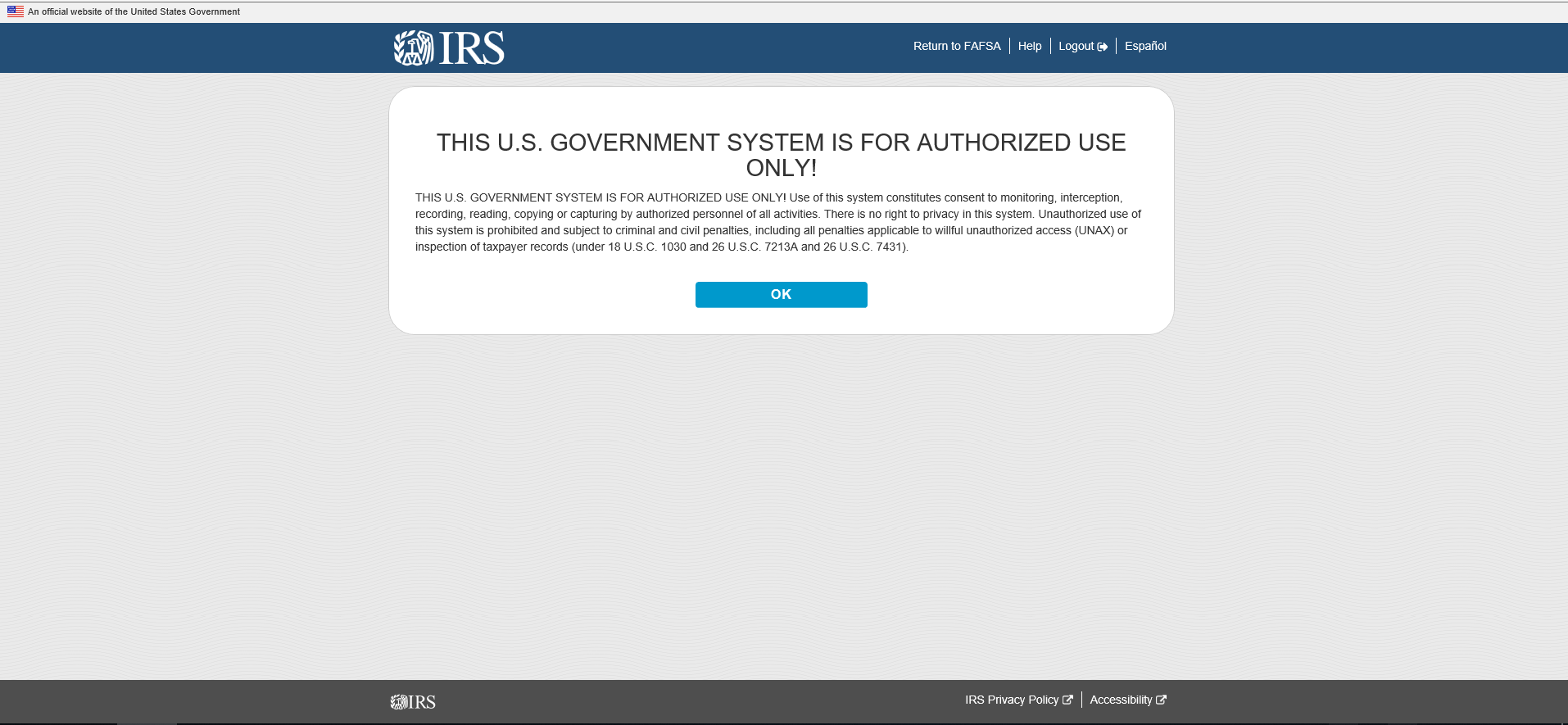 Disclaimer, Parent – IRS Site
[Speaker Notes: 20-21 “IRS Site Disclaimer” view.]
Personal Information, Top Section, Parent – IRS Site
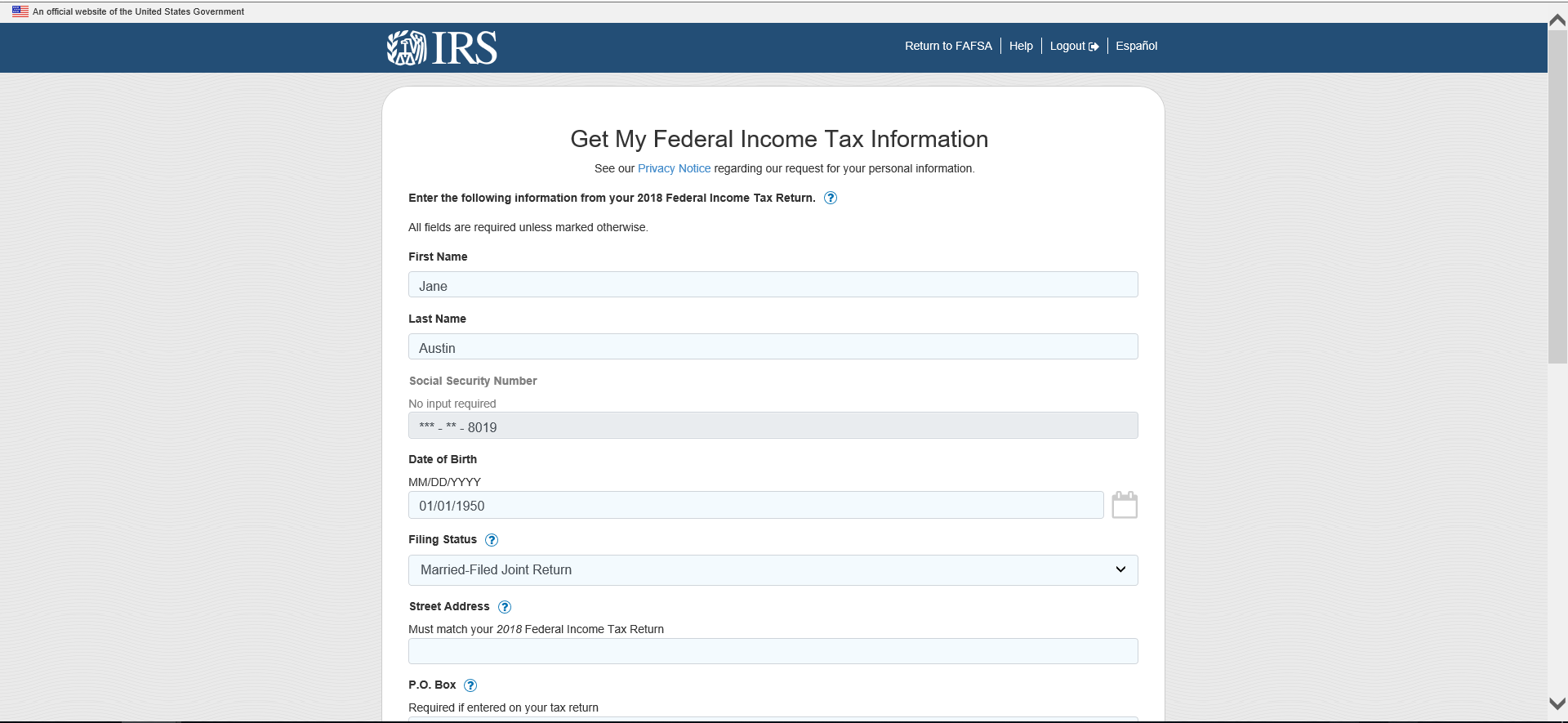 [Speaker Notes: This is the first half of the Personal Information view.]
Personal  Information, Bottom Section, Parent – IRS Site
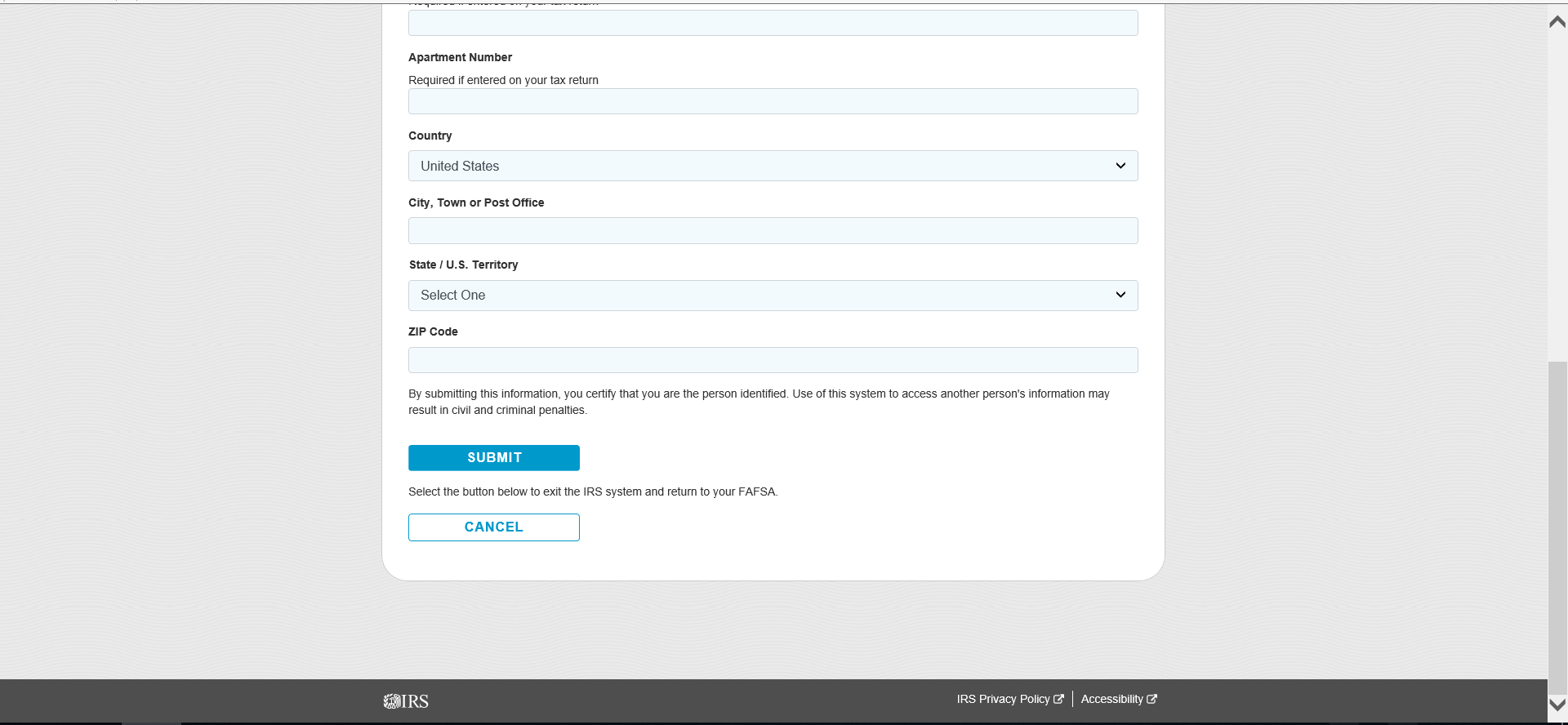 [Speaker Notes: This is the Second half of the Personal Information view.]
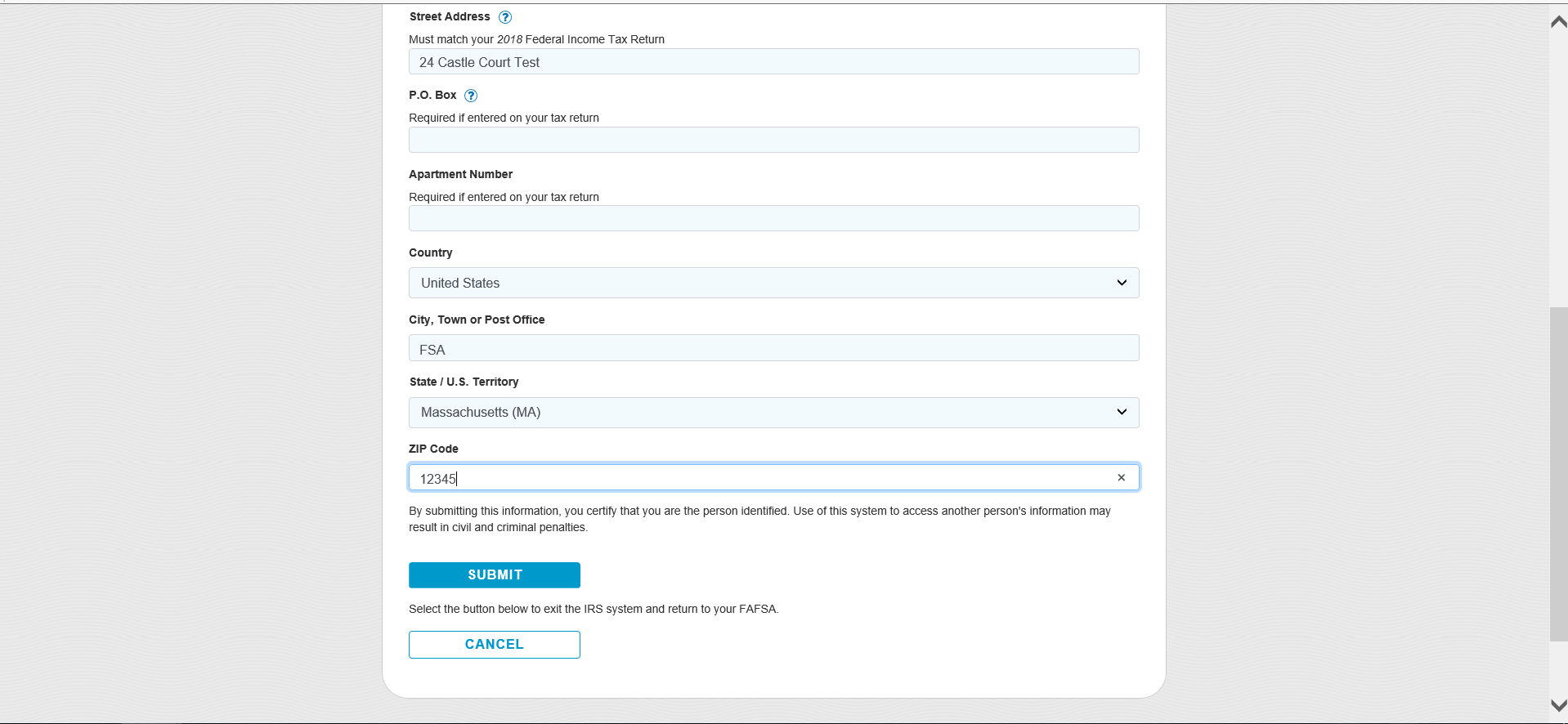 Parent Address, Parent – IRS Site
[Speaker Notes: Added parent address]
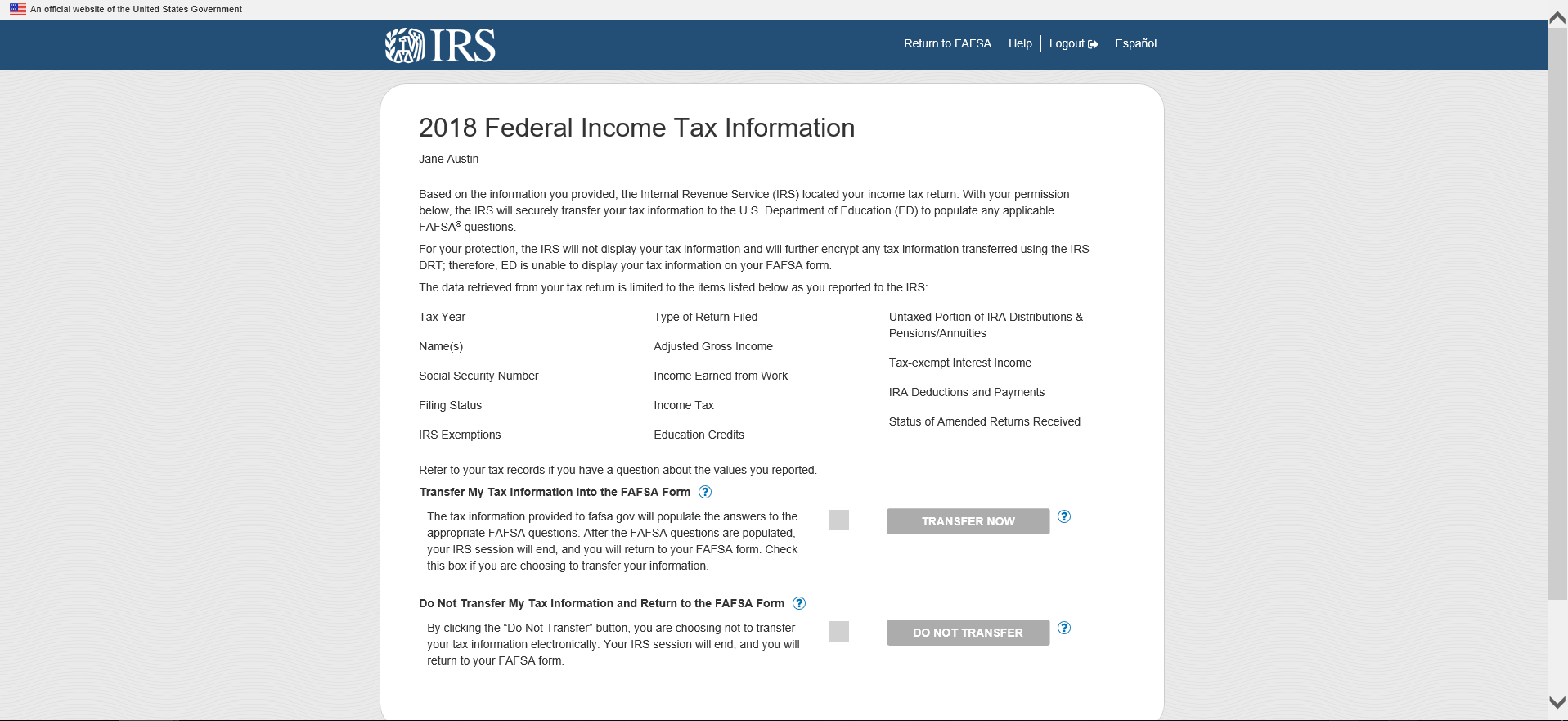 Results Page, Top Section, Parent – IRS Site
[Speaker Notes: First Half of the Results Page]
Results Page , Bottom Section, Parent – IRS Site
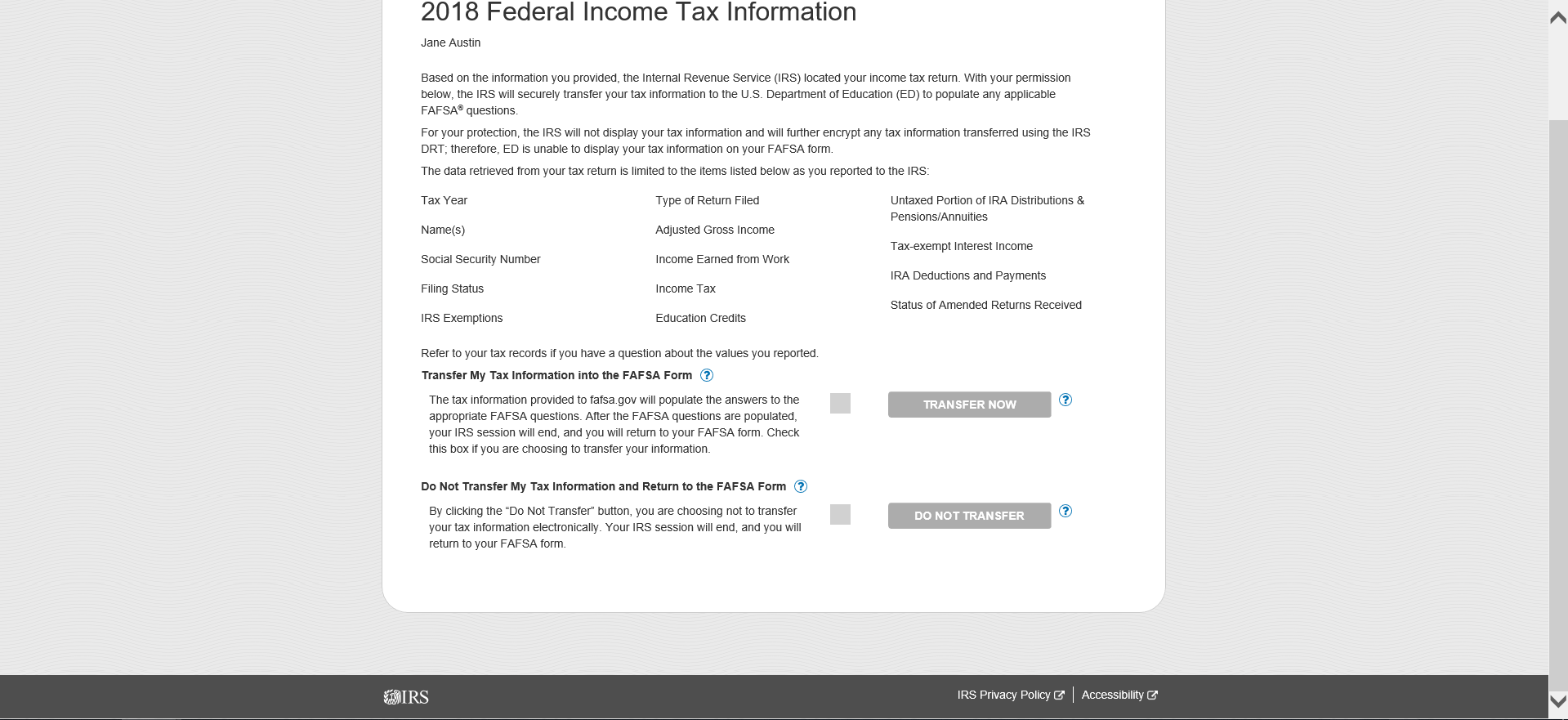 [Speaker Notes: Second Half of the Results Page]
Parent IRS Info - Dependent
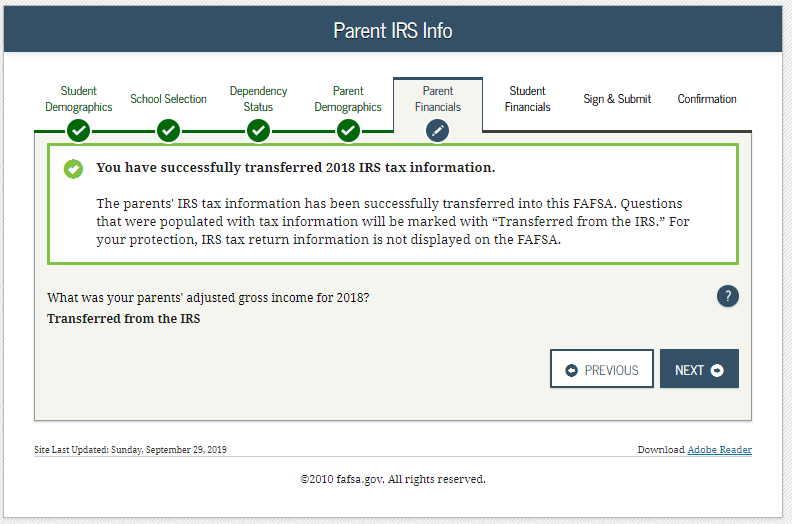 [Speaker Notes: 2020-21 “Parent IRS Info” view.

A text box is displayed outlined in green indicating that the IRS Data was successfully transferred and will be identified as “Transferred from the IRS.”]
Parent Income from Work – Dependent
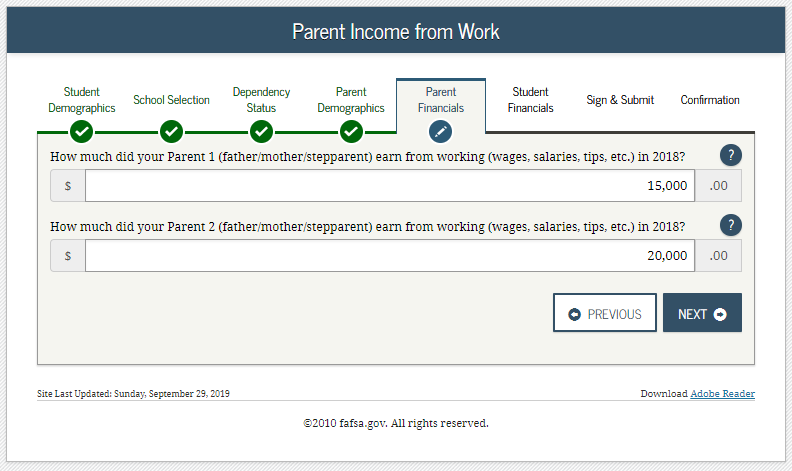 [Speaker Notes: 2020-21 “Parent Income from Work” view.]
Parent Simplified Path Determination - Dependent
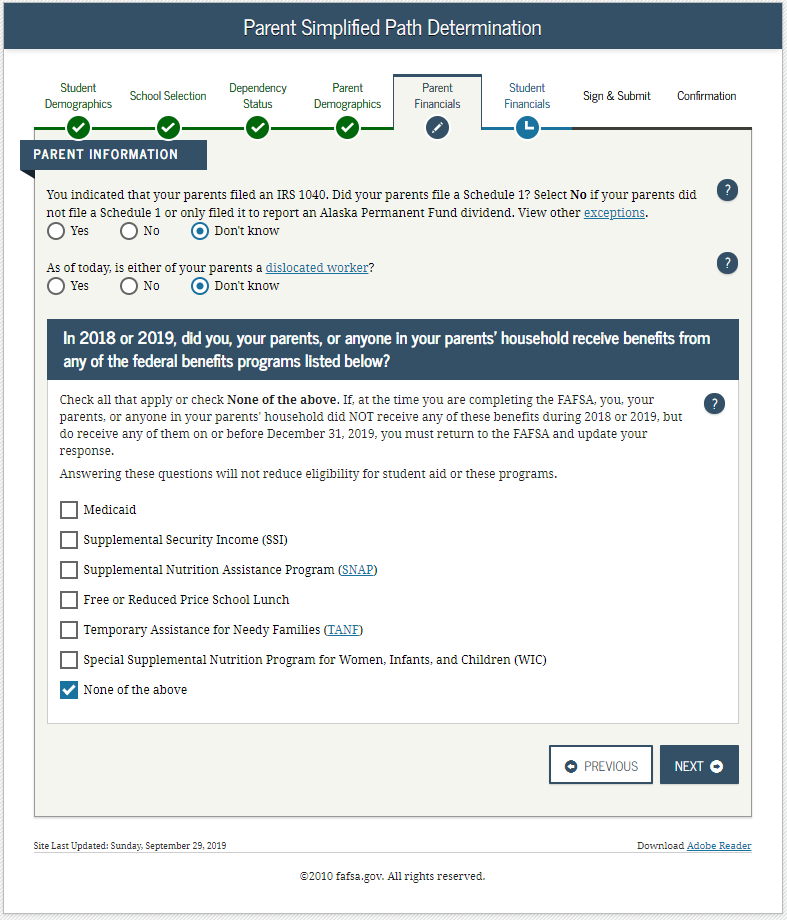 [Speaker Notes: 2020-21 “Parent Simplified Path Determination” view.

This page has been updated for the 2020-21 cycle to replace the previous “Eligible to file 1040A/EZ” question with the new “Filed Schedule 1” question.

Note: Additional instructional text has been added to the schedule 1 question.  The instructional text will be dynamic based on the response to Parent Tax Return Status.  In this example the parent stated they “already filed” and “filed a 1040” in order to create the condition for schedule 1 dynamic text to display.]
Parent Additional IRS Info - Dependent
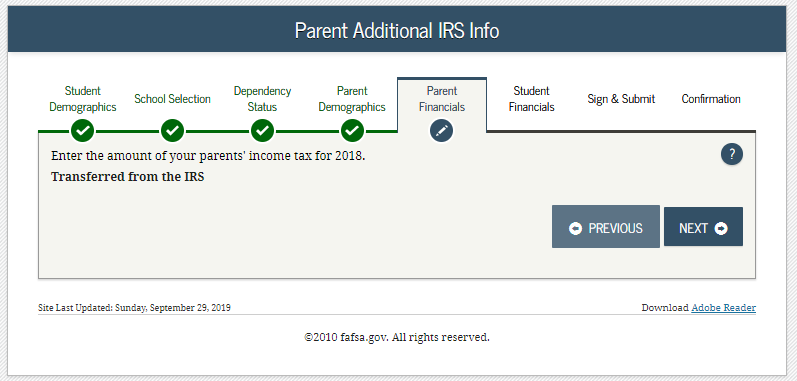 [Speaker Notes: 2020-21 “Parent Additional IRS Info” view.]
Parent Questions for Tax Filers Only – Dependent
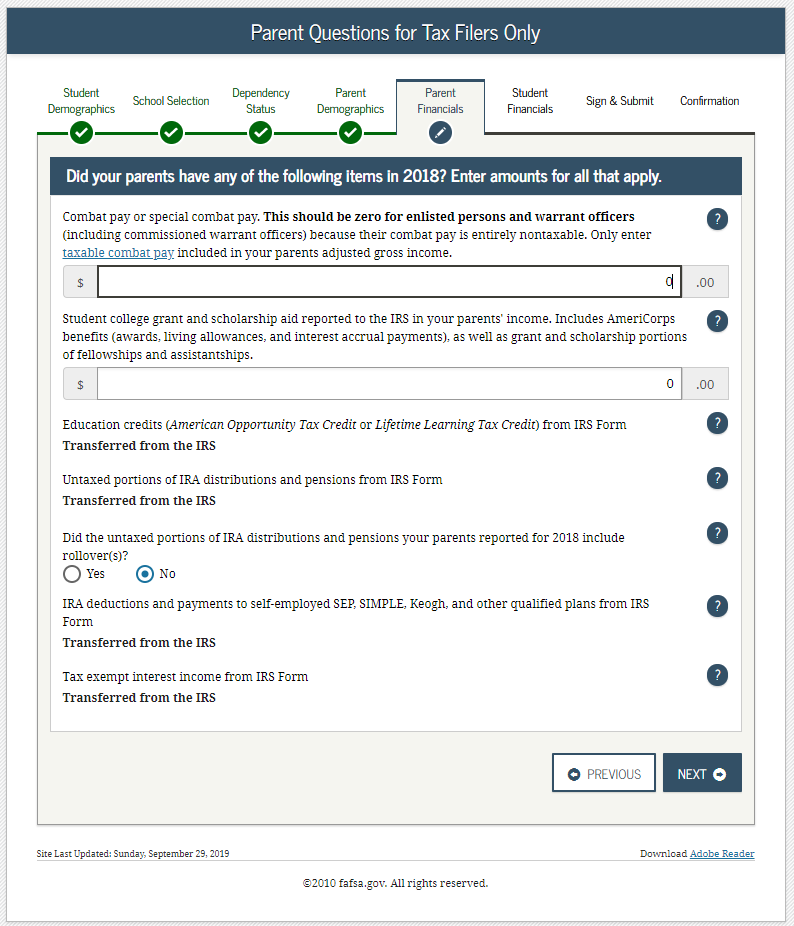 [Speaker Notes: 2020-21 “Parent Questions for Tax Filers Only” view.

Note: Additional instructional text has been added to help students and parents answer the combat pay question correctly.]
Parent Additional Financial Info - Dependent
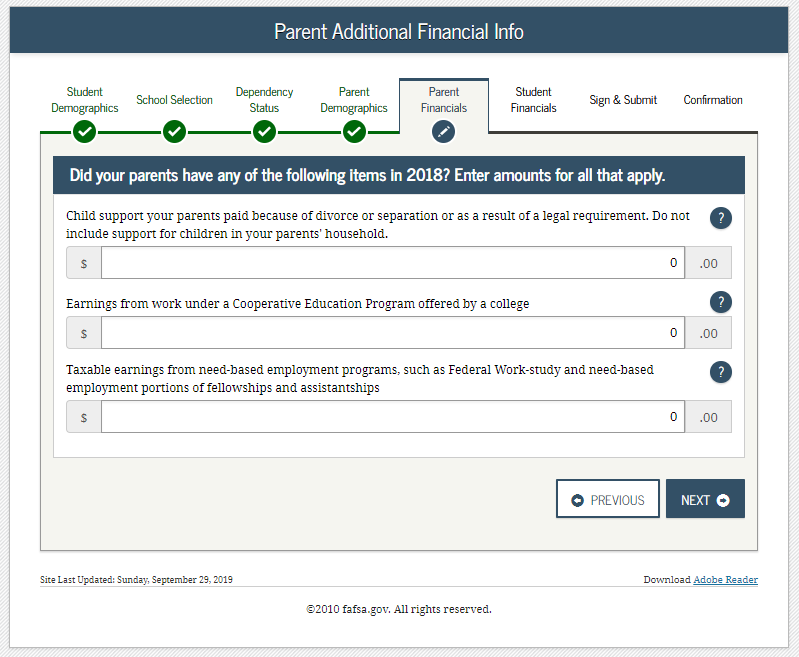 [Speaker Notes: 2020-21 “Parent Additional Financial Info” view.]
Parent Untaxed Income - Dependent
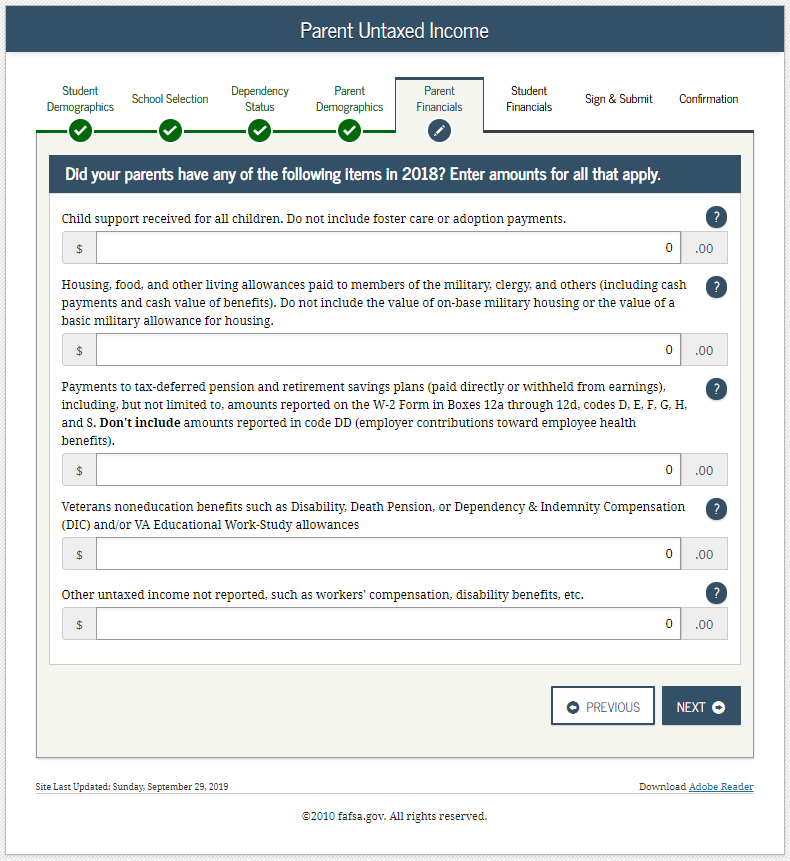 [Speaker Notes: 2020-21 “Parent Untaxed Income” view.]
Parent Assets - Dependent
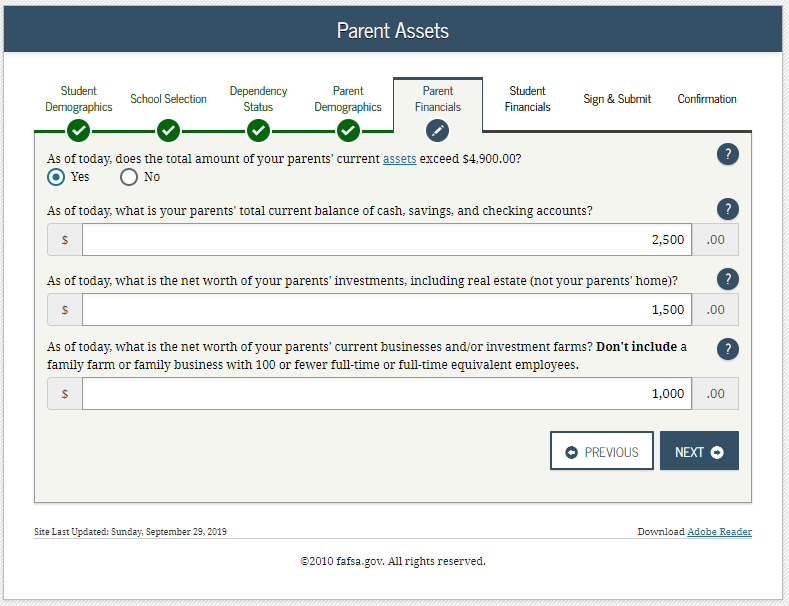 [Speaker Notes: 2020-21 “Parent Assets” view.]
Student Tax Filing Status - Dependent
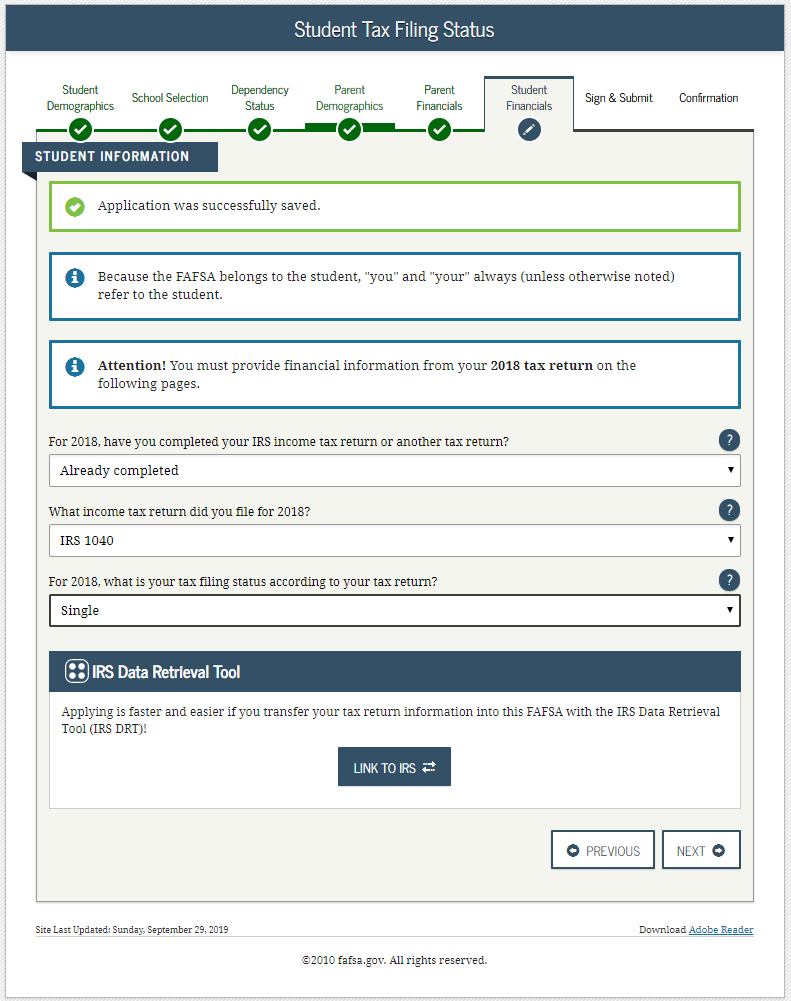 [Speaker Notes: 2020-21 “Student Tax Filing Status” view.

“Type of Tax Return” question has been moved from the “Student IRS Info” view and added to this view.

Note: This if first view of the Student Financials section.]
Student Log In to IRS DRT - Dependent
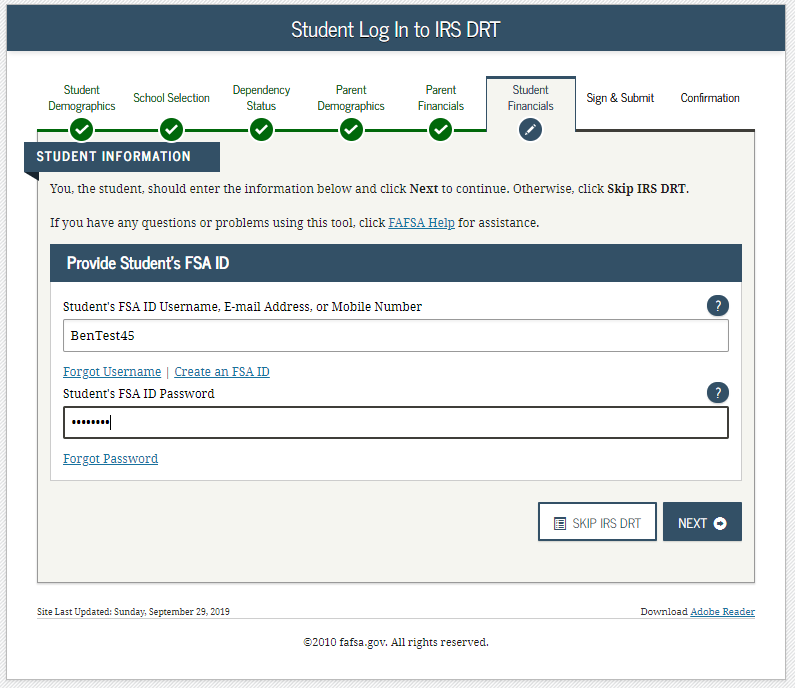 [Speaker Notes: 2020-21 “Student Log In to IRS DRT” view, displayed when the student is going to the IRS Web site.

In this instance the student is required to provide their FSA ID and password to get to the IRS DRT because the parent started the application by entering the student’s identifiers.]
Student Leaving FAFSA - Dependent
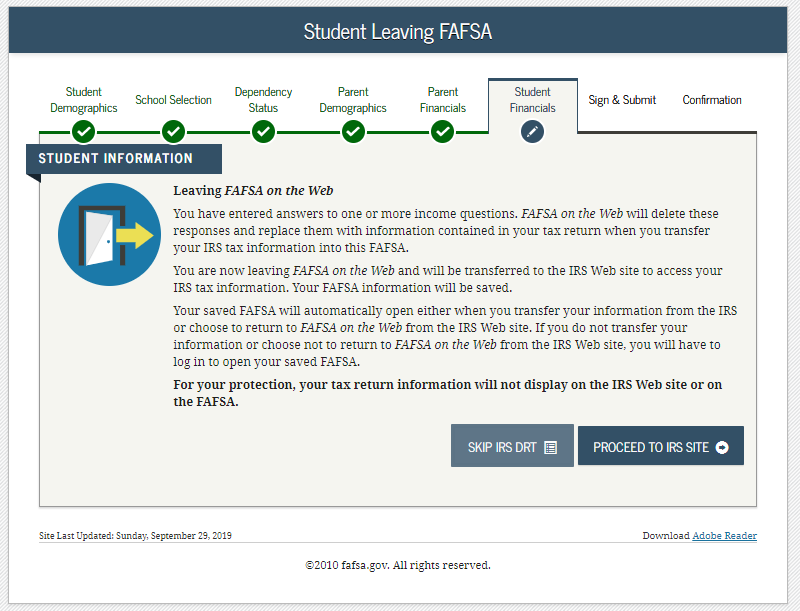 [Speaker Notes: 2020-21 “Student Leaving FAFSA” view.]
Leaving FAFSA pop-up - Dependent
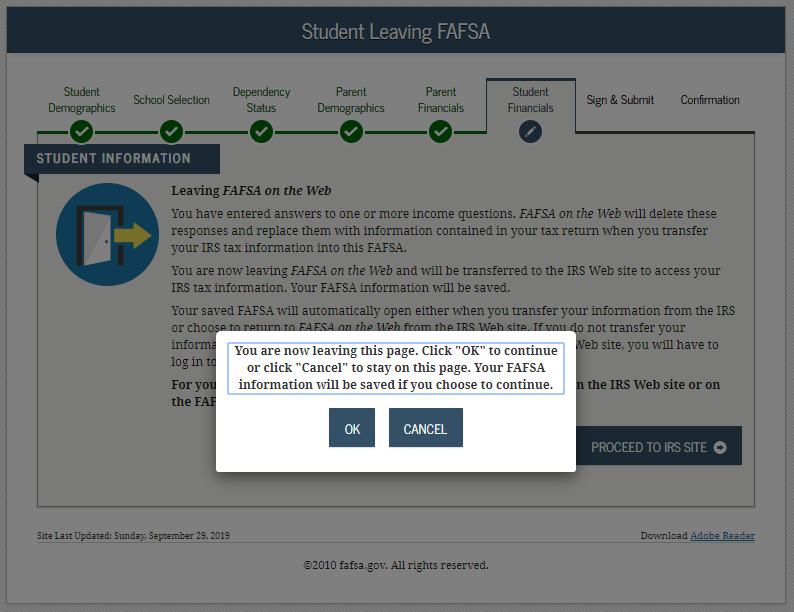 [Speaker Notes: 2020-21 “Leaving FAFSA pop-up” view, displayed when the student is going to the IRS Web site.]
Disclaimer, Student – IRS Site
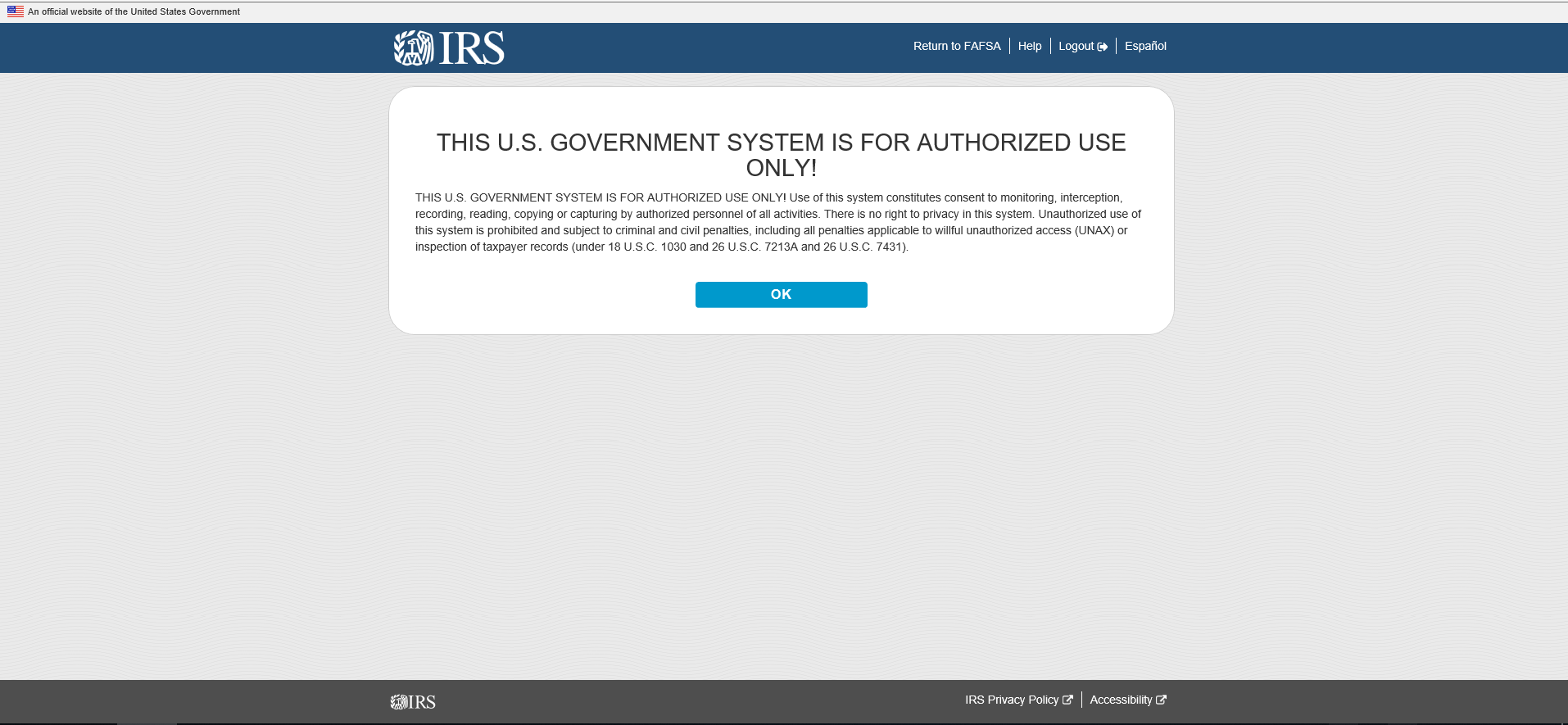 [Speaker Notes: IRS DRT Disclaimer view.]
Personal Information, Top Section, Student - IRS Site
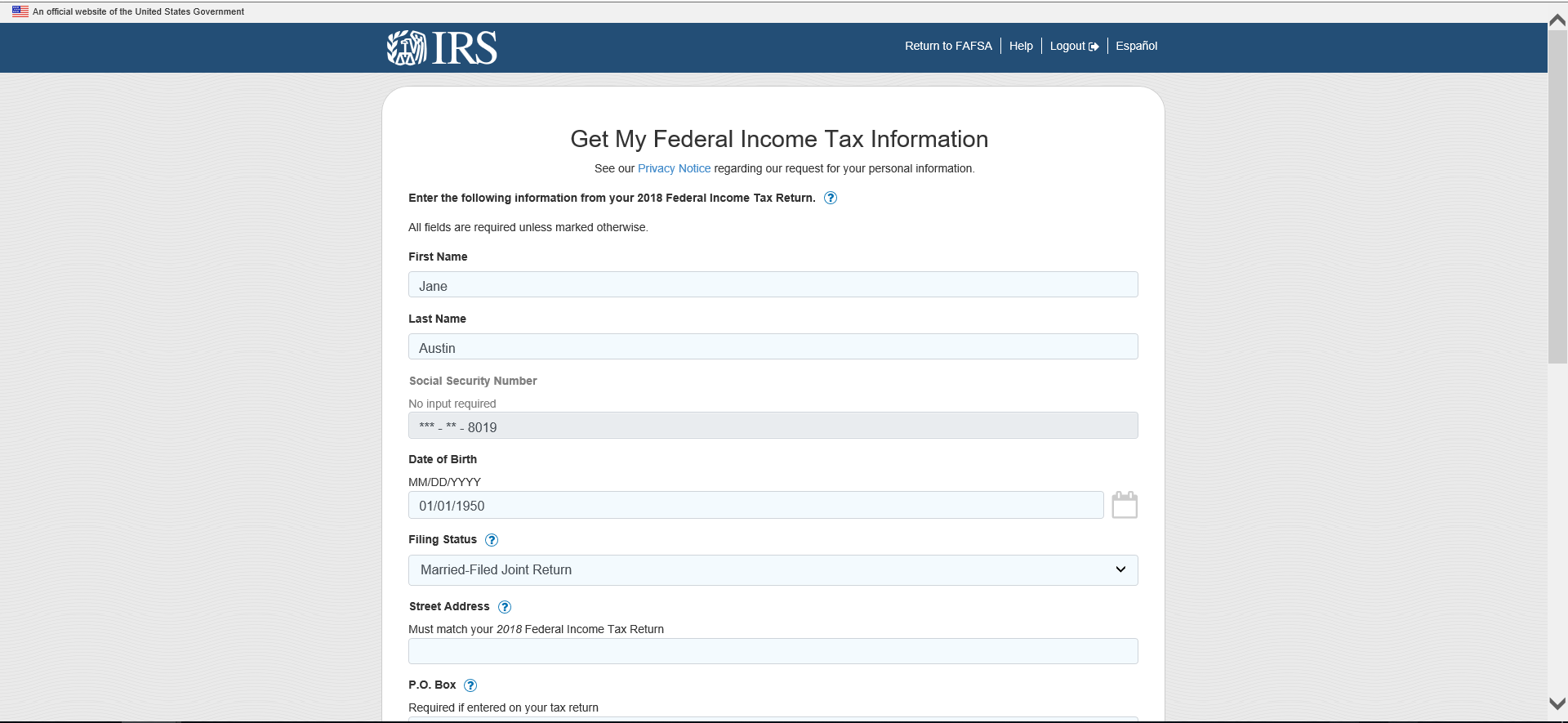 [Speaker Notes: This is the first half of the Personal Information view.]
Personal Information , Bottom Section, Student – IRS Site
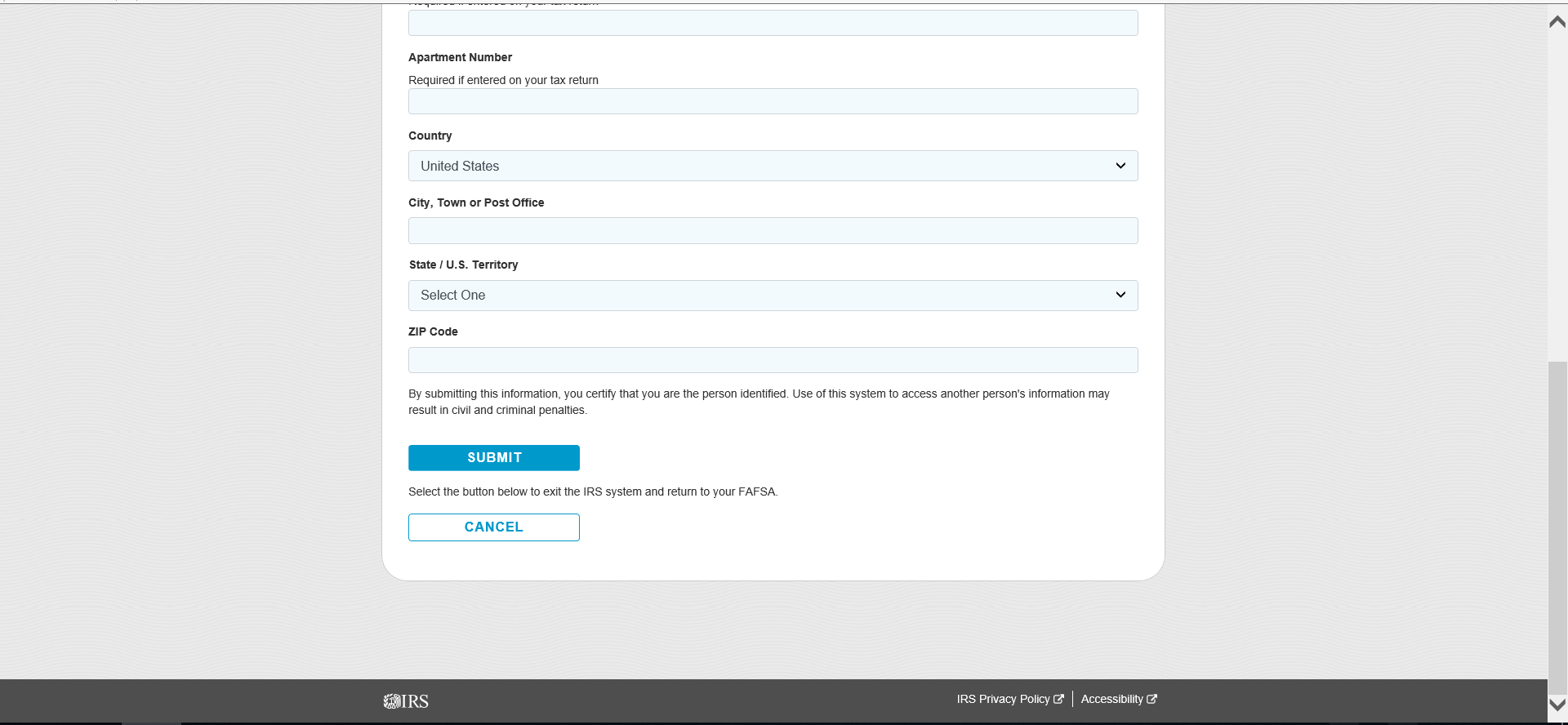 [Speaker Notes: This is the Second half of the Personal Information view.]
Student Address, Student – IRS Site
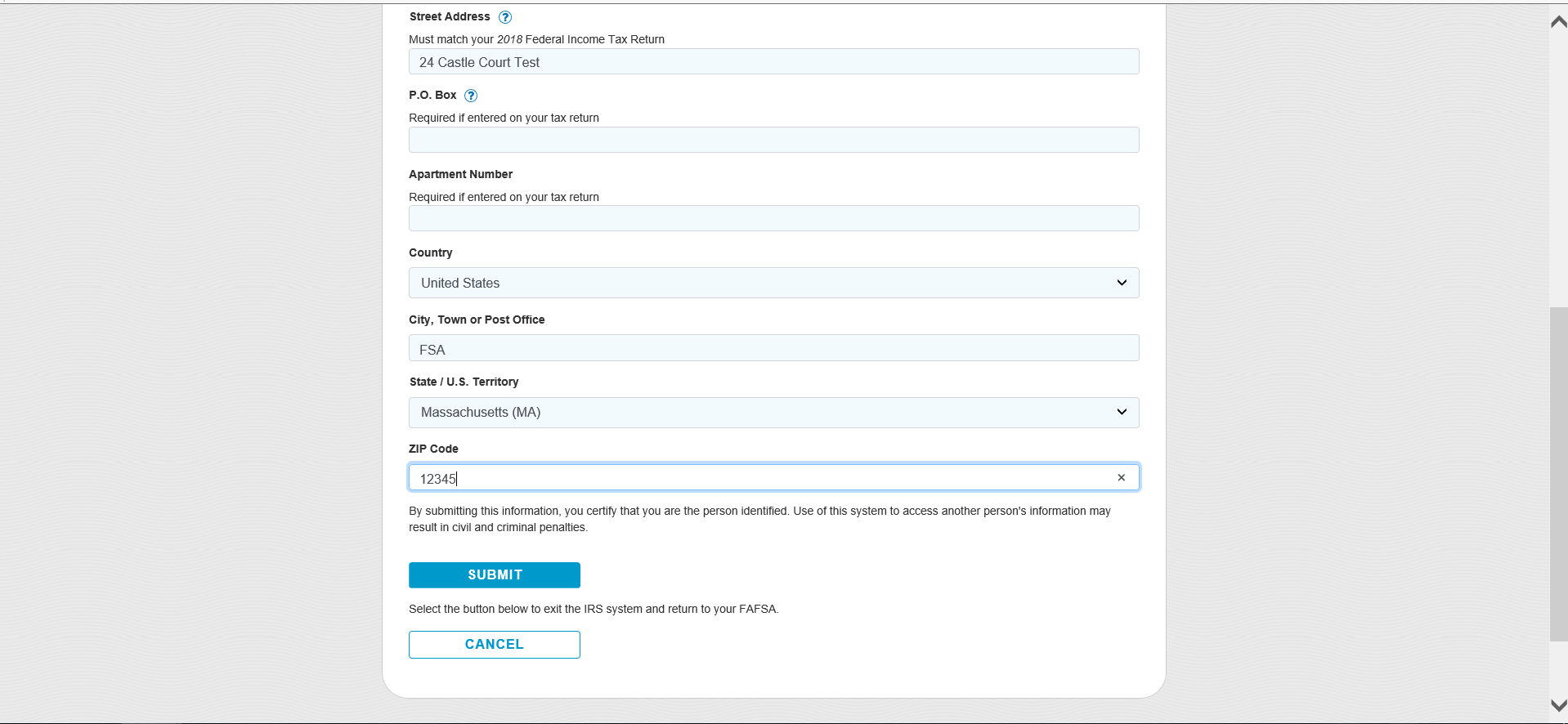 [Speaker Notes: Added student address.]
Results Page, Top Section, Student – IRS Site
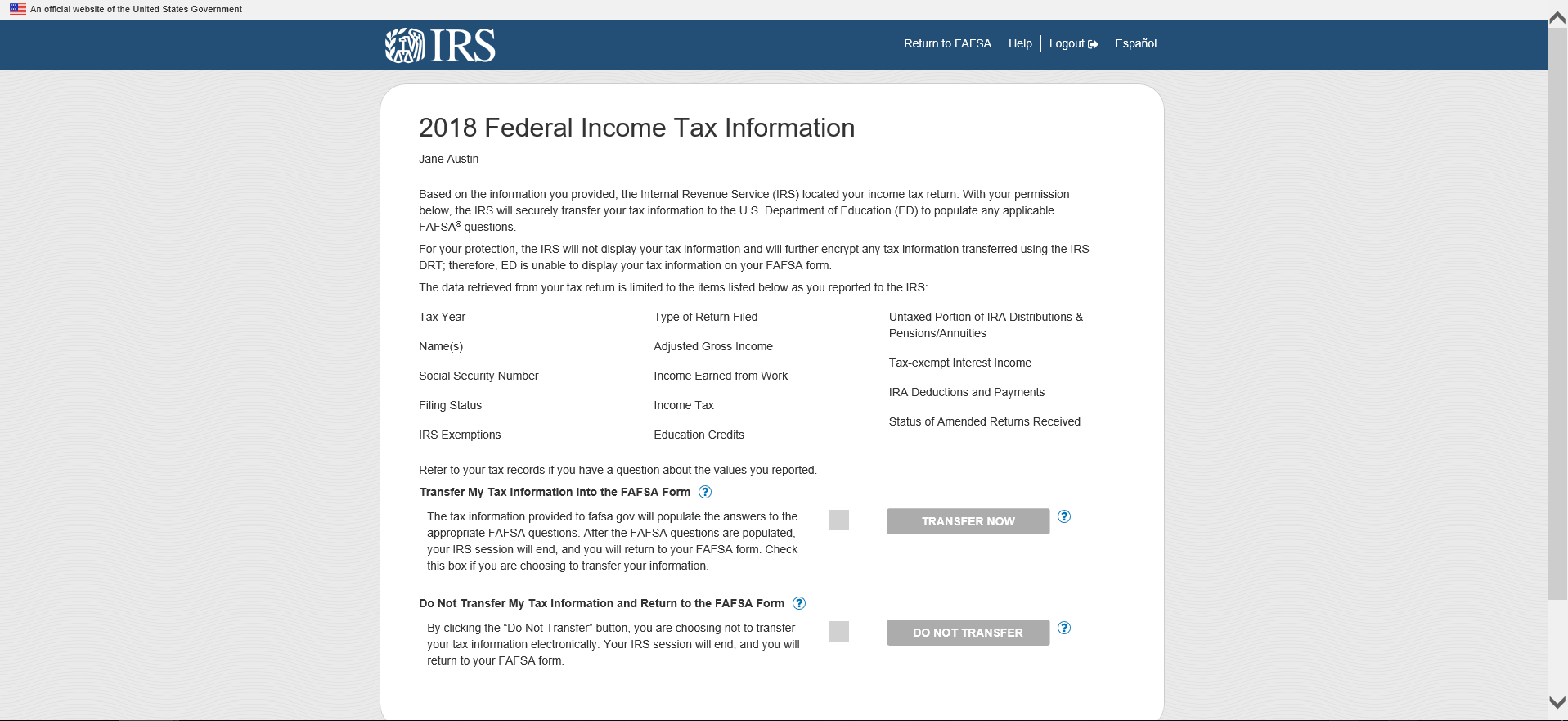 [Speaker Notes: First Half of the Results Page.]
Results Page , Bottom Section, Student – IRS Site
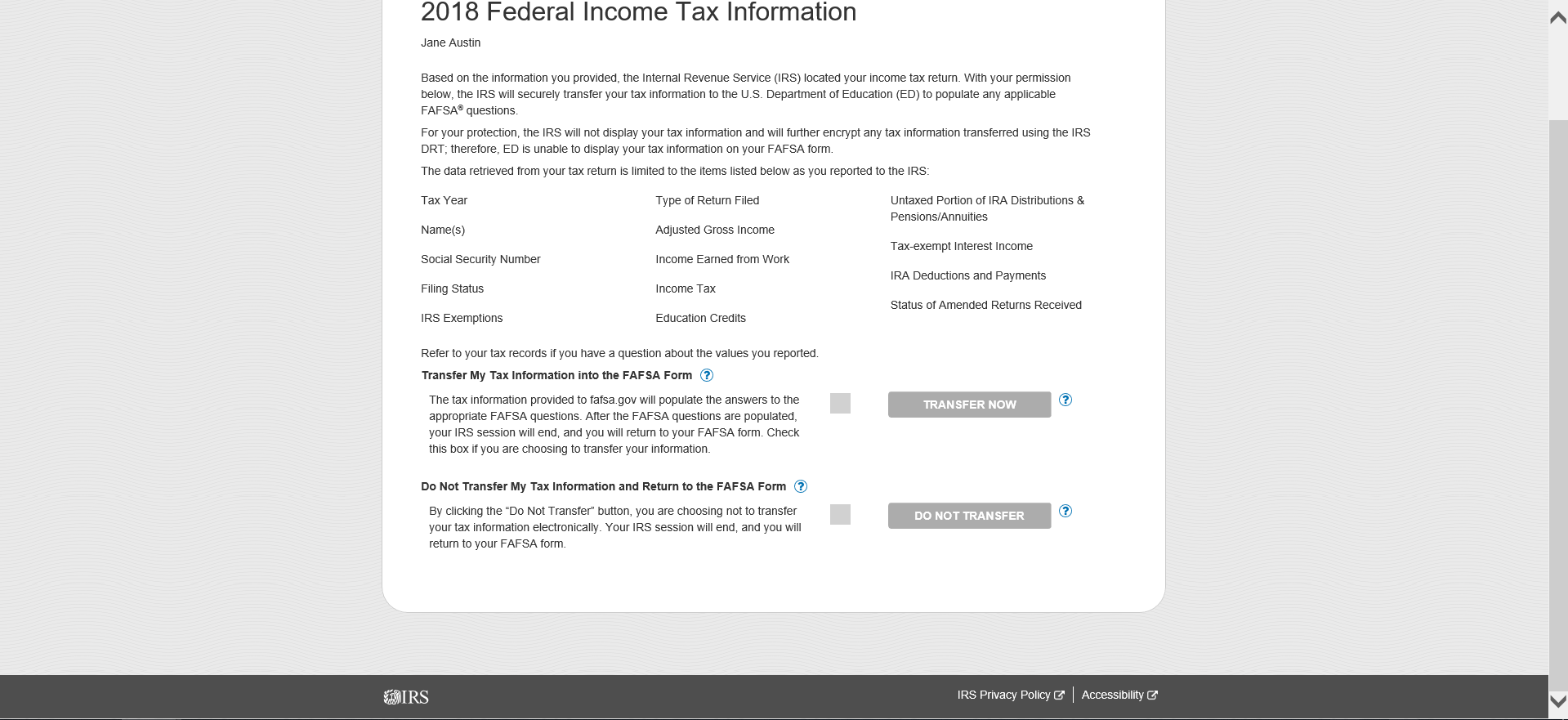 [Speaker Notes: Second Half of the Results Page.]
Student IRS Info - Dependent
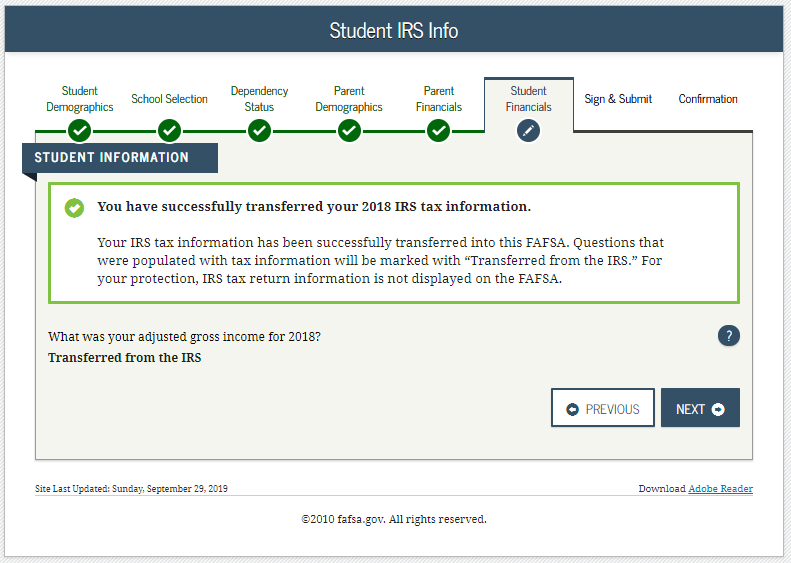 [Speaker Notes: 2020-21 “Student IRS Info” view.

An alert message will indicate that the IRS Data was successfully transferred and will be identified as “Transferred from the IRS.”]
Student Income from Work - Dependent
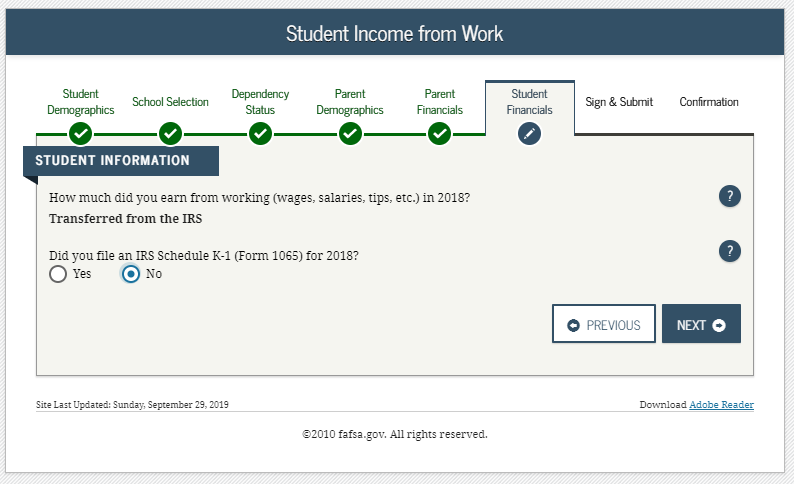 [Speaker Notes: 2020-21 “Student Income from Work” view.]
Student Additional IRS Info - Dependent
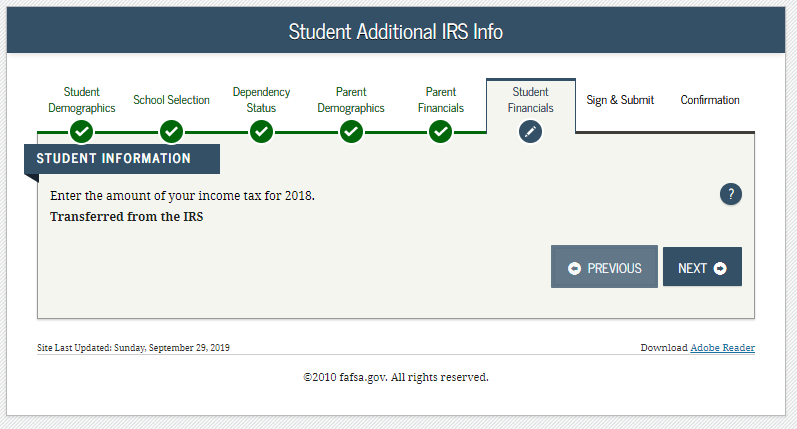 [Speaker Notes: 2020-21 “Student Additional IRS Info” view.]
Student Questions for Tax Filers Only - Dependent
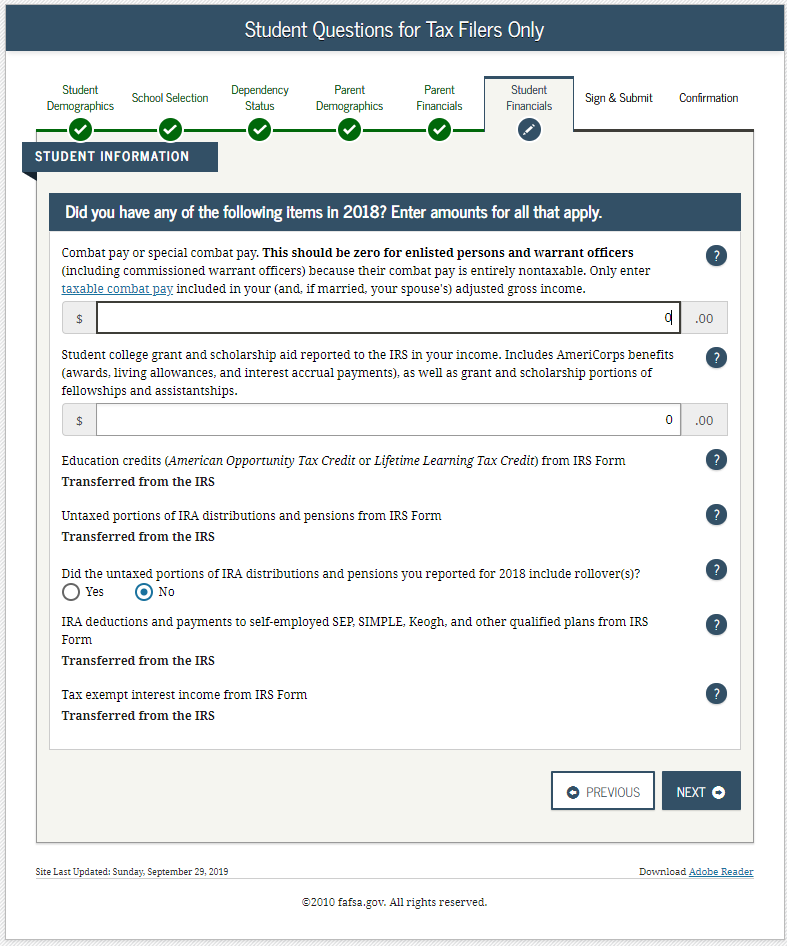 [Speaker Notes: 2020-21 “Student Questions for Tax Filers Only” view.

Note: Additional instructional text has been added to help students and parents answer the combat pay question correctly.]
Student Additional Financial Info - Dependent
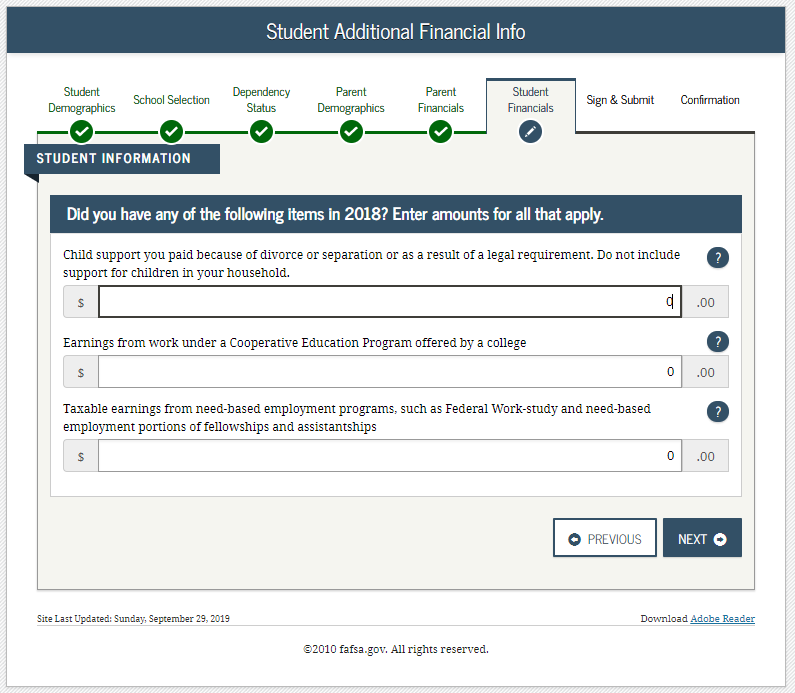 [Speaker Notes: 2020-21 “Student Additional Financial Info” view.]
Student Untaxed Income - Dependent
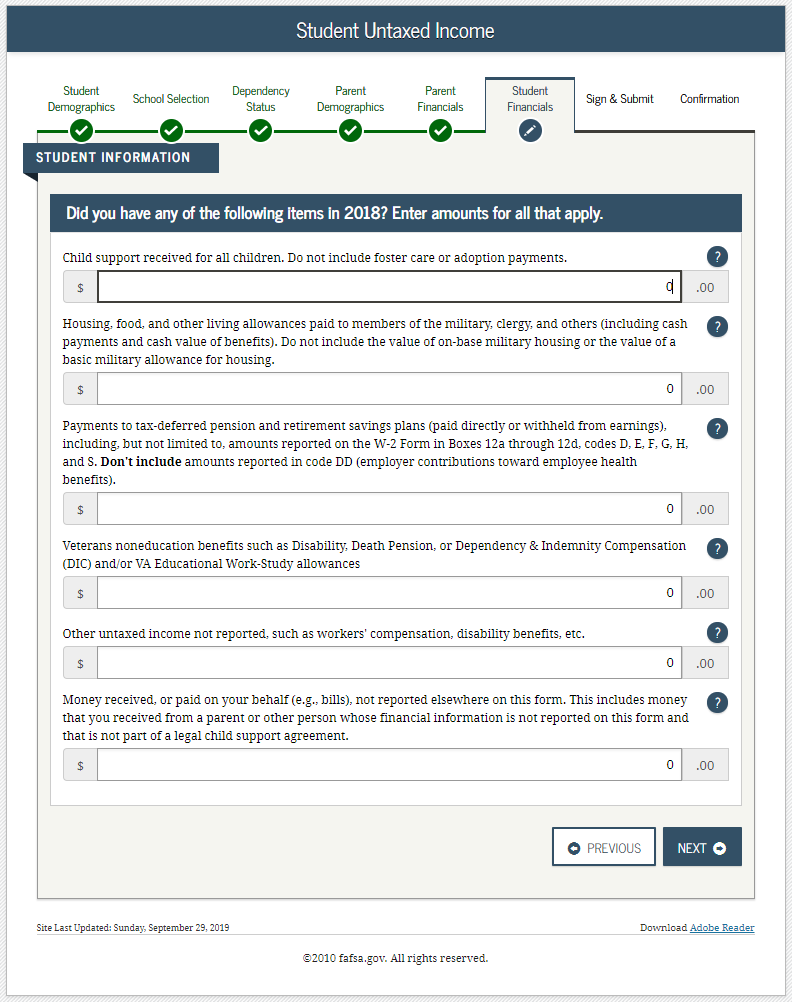 [Speaker Notes: 2020-21 “Student Untaxed Income” view.]
Student Assets - Dependent
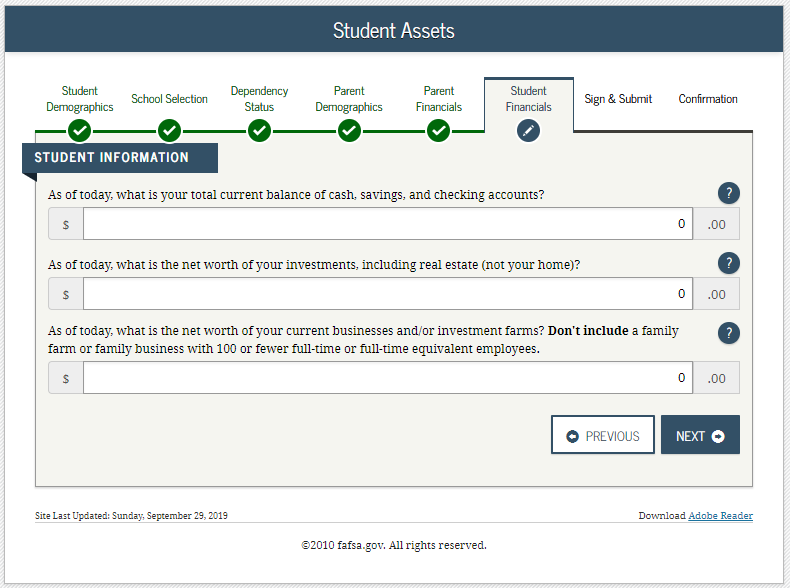 [Speaker Notes: 2020-21 “Student Assets” view.]
Preparer Info - Dependent
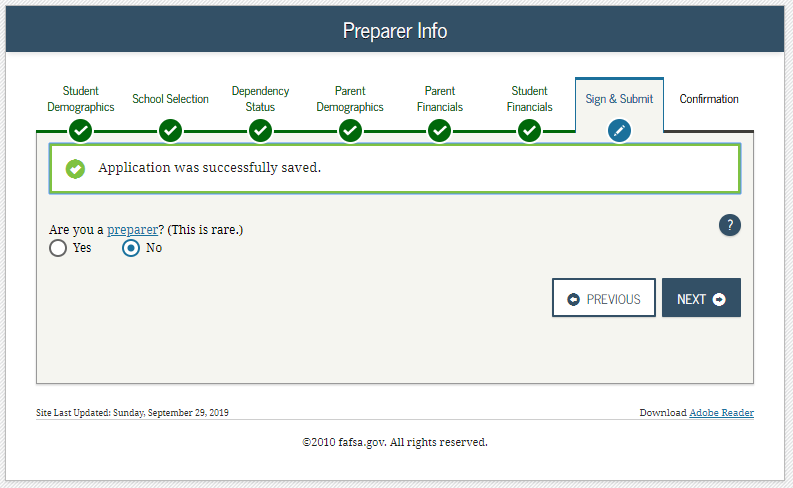 [Speaker Notes: 2020-21 “Preparer Info” view.

Note: This is the first view of Sign & Submit section.]
FAFSA Summary - Student Demographics and School Selection - Dependent
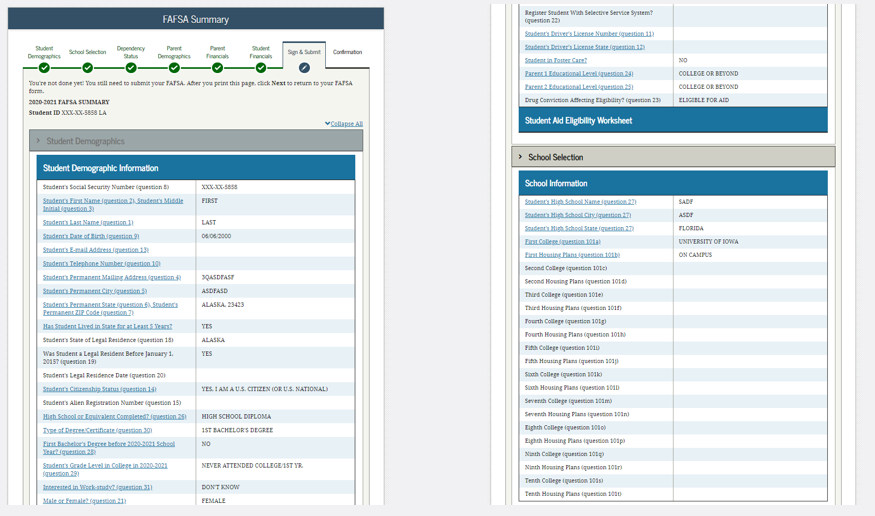 [Speaker Notes: 2020-21 “FAFSA Summary” view – Student Demographics and School Selection.]
FAFSA Summary - Dependency Status, Parent Demographics and Parent Financials - Dependent
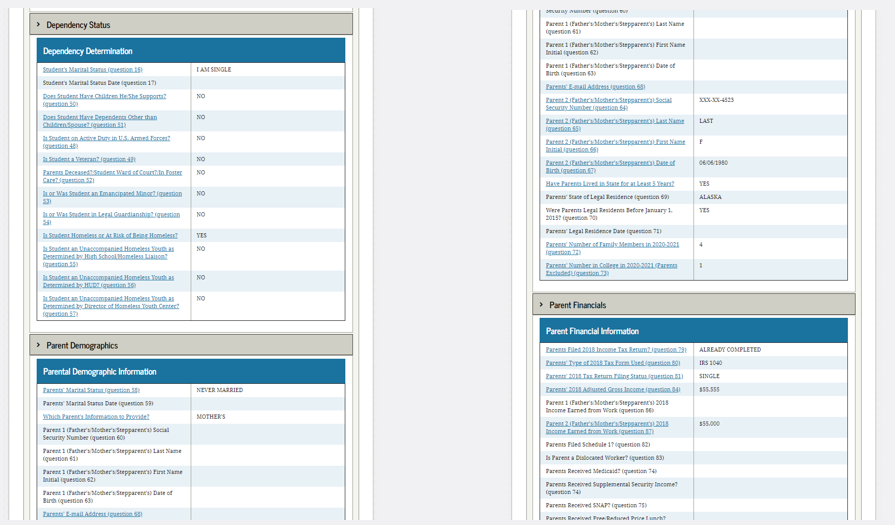 [Speaker Notes: 2020-21 “FAFSA Summary” view – Dependency Status, Parent Demographics and Parent Financials.]
FAFSA Summary - Parent Financials Continued, Student Financials, Sign & Submit - Dependent
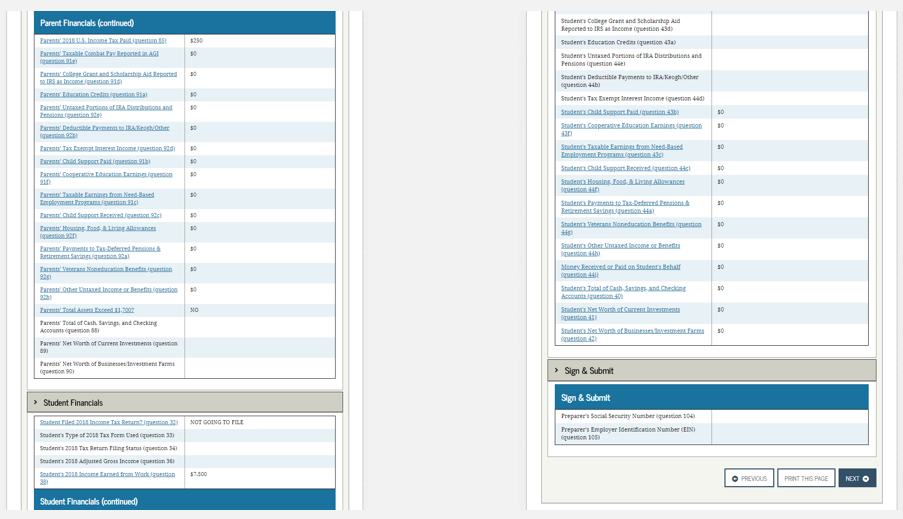 [Speaker Notes: 2020-21 “FAFSA Summary” view – Parent Financials Continued, Student Financials, Sign & Submit.]
FAFSA Summary - Student Financials, Sign & Submit - Dependent
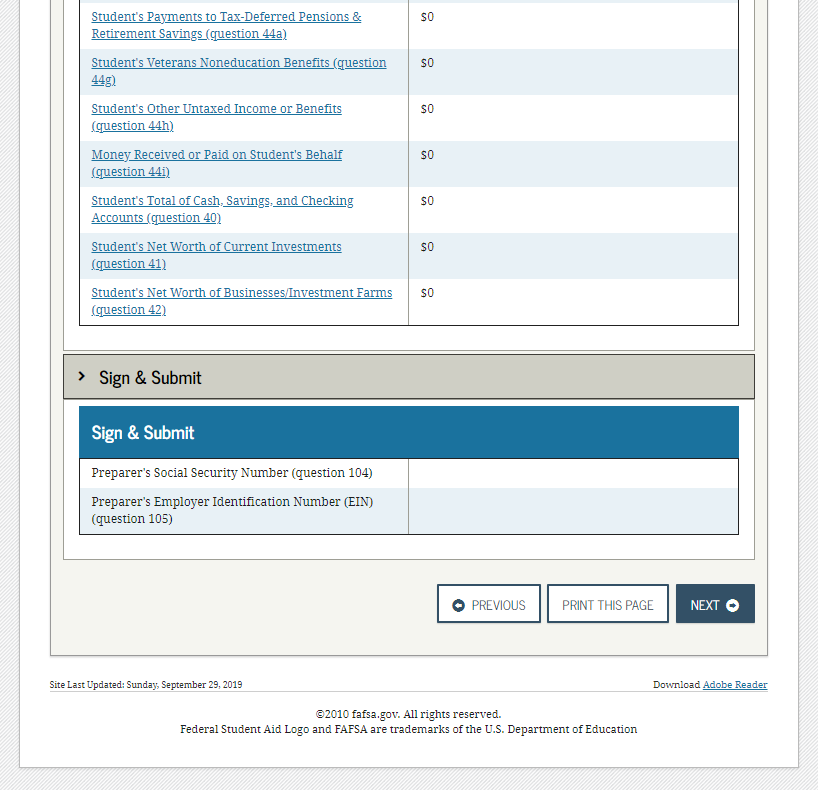 [Speaker Notes: 2020-21 “FAFSA Summary” view – Student Financials, Sign & Submit.]
Signature Status – Dependent
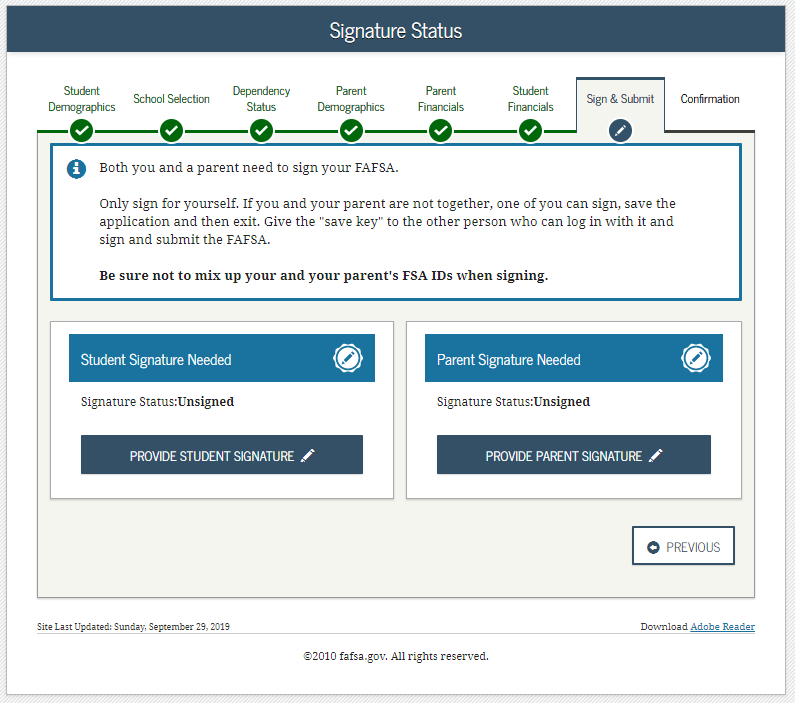 [Speaker Notes: 2020-21 “Signature Status” view.

This is where the applicant signs and actively acknowledges the Certification Statement.]
Agreement of Terms, Student - Dependent
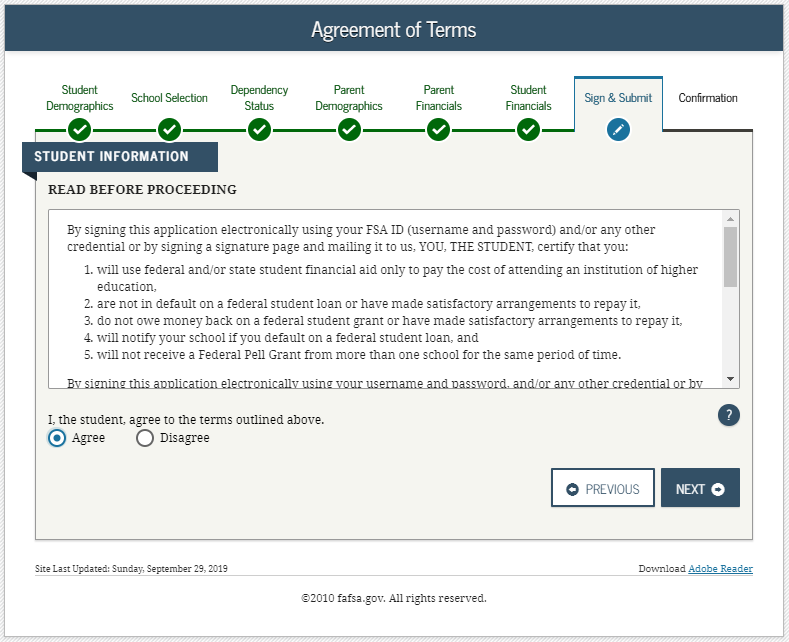 [Speaker Notes: 2020-21 “Agreement of Terms” student view.]
Signature Options, Student - Dependent
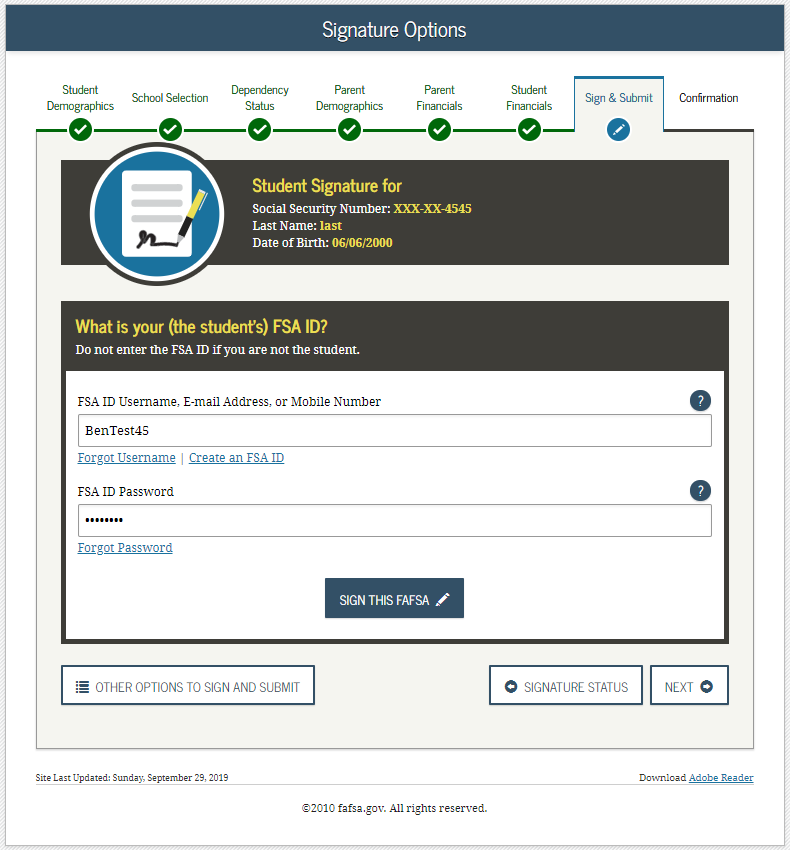 [Speaker Notes: 2020-21 “Signature Options” view.]
Signature Status, Student Signature Accepted - Dependent
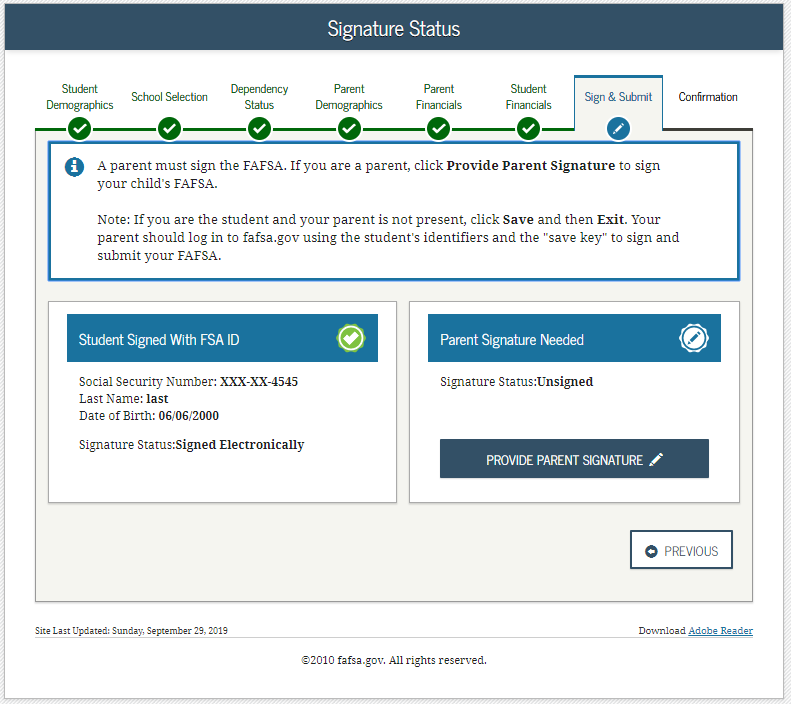 [Speaker Notes: 2020-21 “Signature Status” view.

Student signature accepted, and now the parent will need to sign.]
Which Parent Signs - Dependent
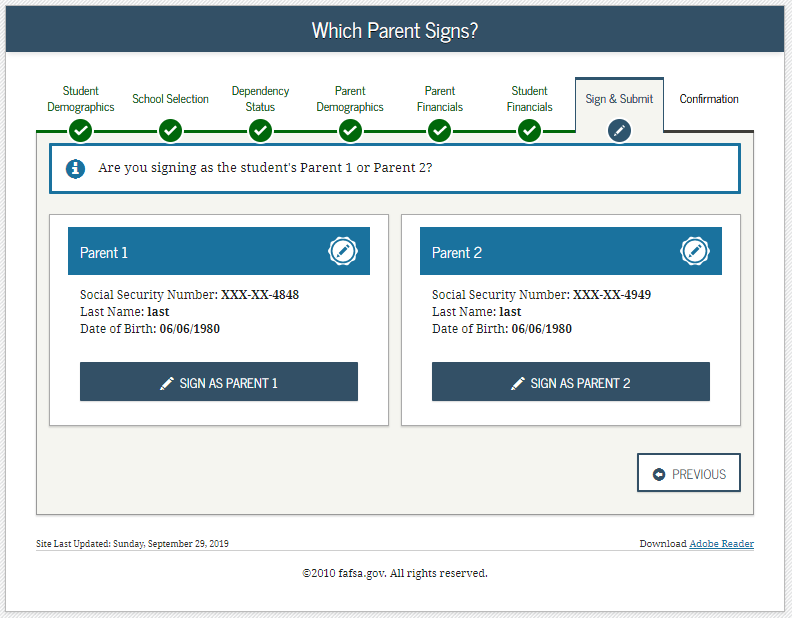 [Speaker Notes: 2020-21 “Which Parent Signs” view.

Allows the user to select which parent will be signing the application.

The choice between parents is only present if information was provided for two parents.  Otherwise, this view doesn't display.]
Agreement of Terms, Parent - Dependent
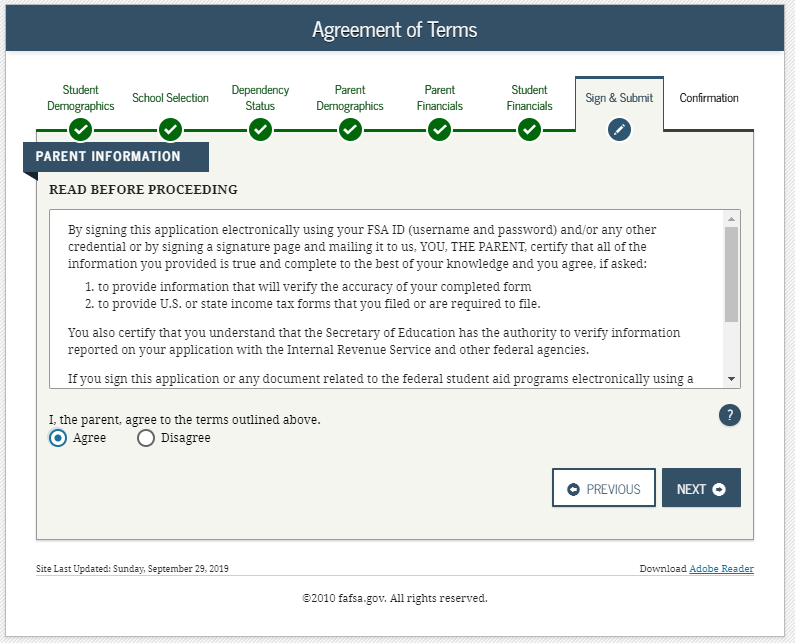 [Speaker Notes: 2020-21 “Agreement of Terms” view for parent.]
Signature Options, Parent - Dependent
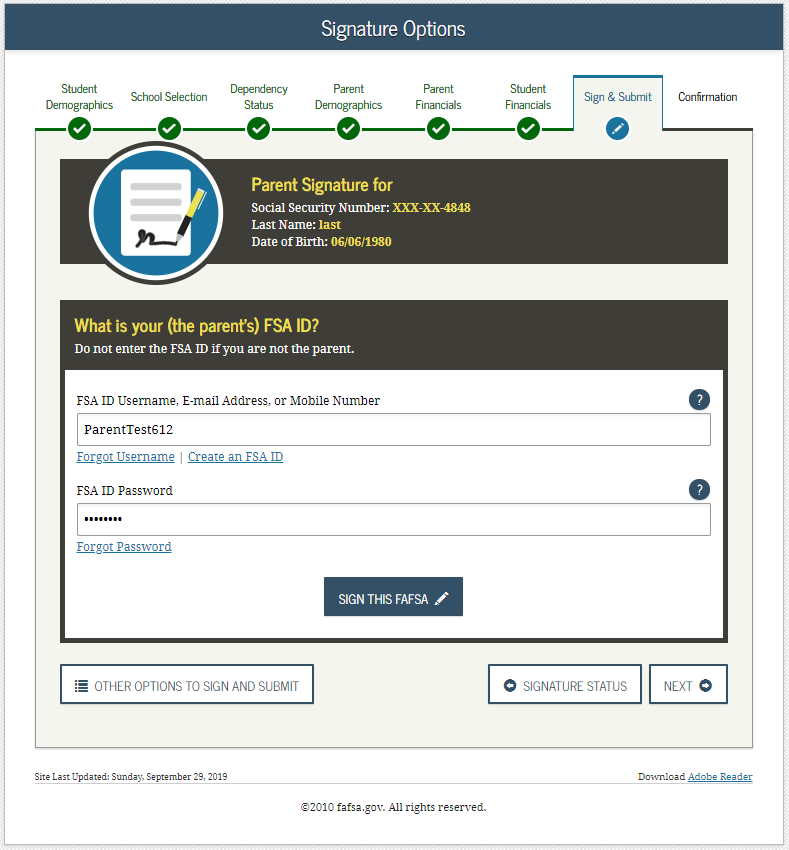 [Speaker Notes: 2020-21 “Signature Options” view for parent.

FSA does not “collect” the FSA ID if it was already provided to use the parent IRS DRT.]
Signature Status, Parent Signature Accepted - Dependent
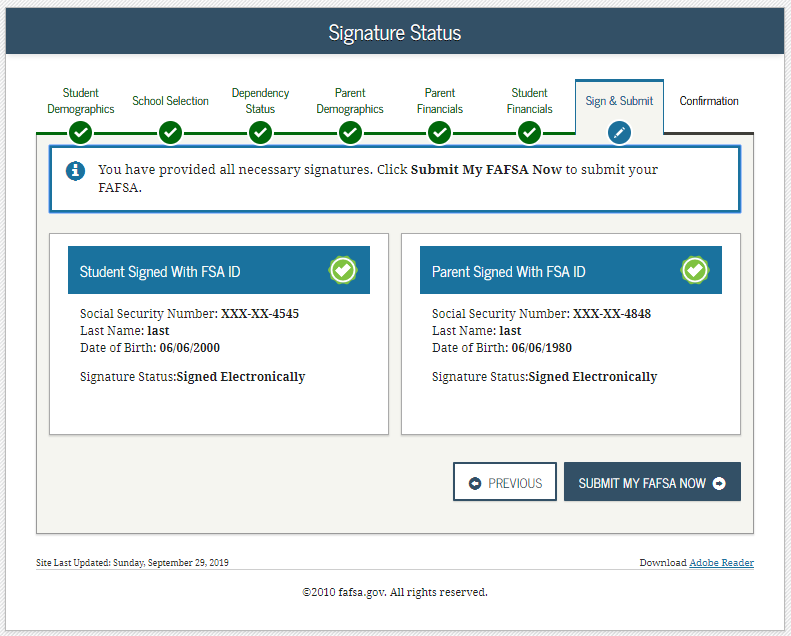 [Speaker Notes: 2020-21 “Signature Status” view. 

Shows both student and parent signatures have been accepted.]
Confirmation Page - Dependent
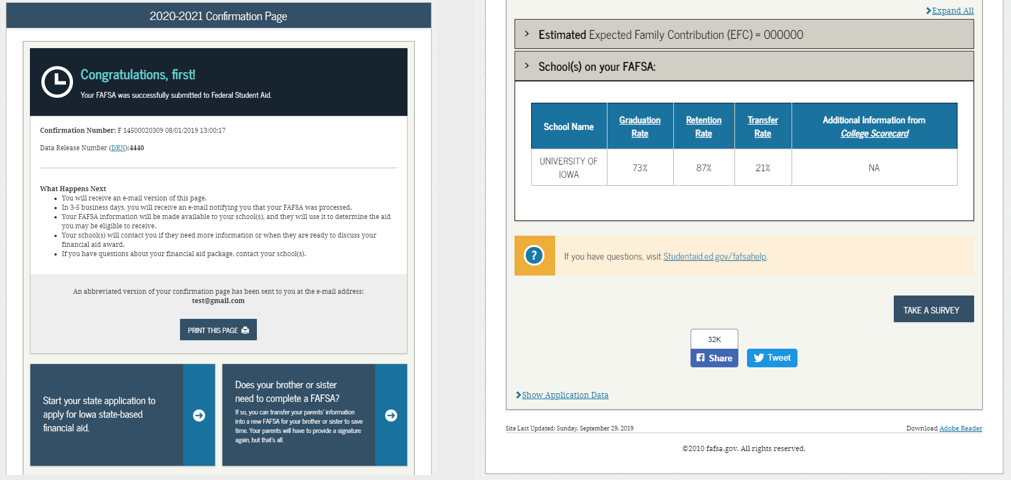 [Speaker Notes: 2020-21 “Confirmation Page” view.

Parents of students are offered the option to transfer some of the student information and start a state aid application.  In this instance the student can start an Iowa State Aid application.

Parents of students are offered the option to transfer the parents’ data into another student’s new FAFSA by clicking the blue box saying “Does your brother or sister need to complete a FAFSA?”

If the applicant leaves the confirmation view before they click this link, they will not be able to return to transfer data to the application of a sibling.

User has the option to start their state aid application if they are a resident of one of the participating states (Iowa, Minnesota, Mississippi, New York, New Jersey, Pennsylvania, Vermont).]
Independent Student
Independent Student
Login - Independent
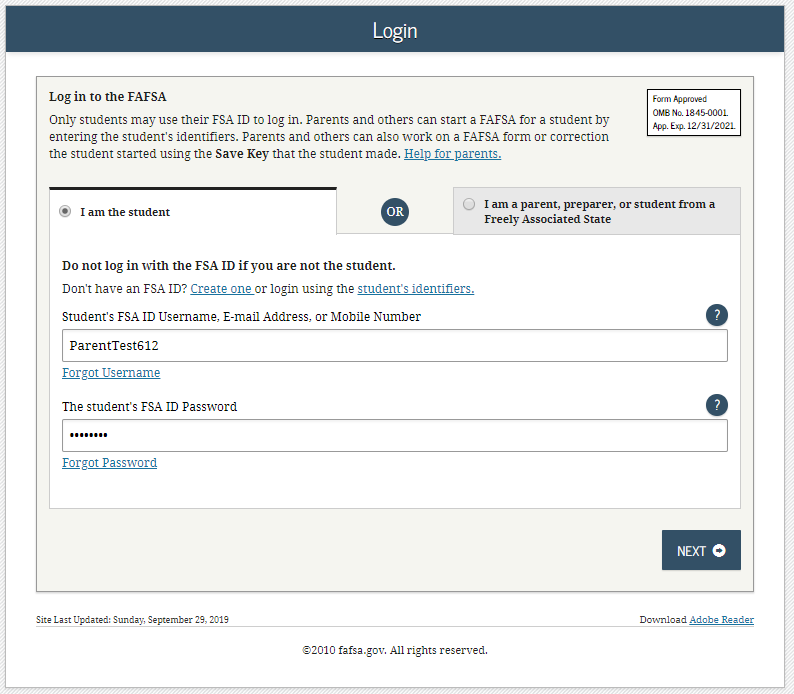 [Speaker Notes: 2020-21 “Login” view.]
Disclaimer - Independent
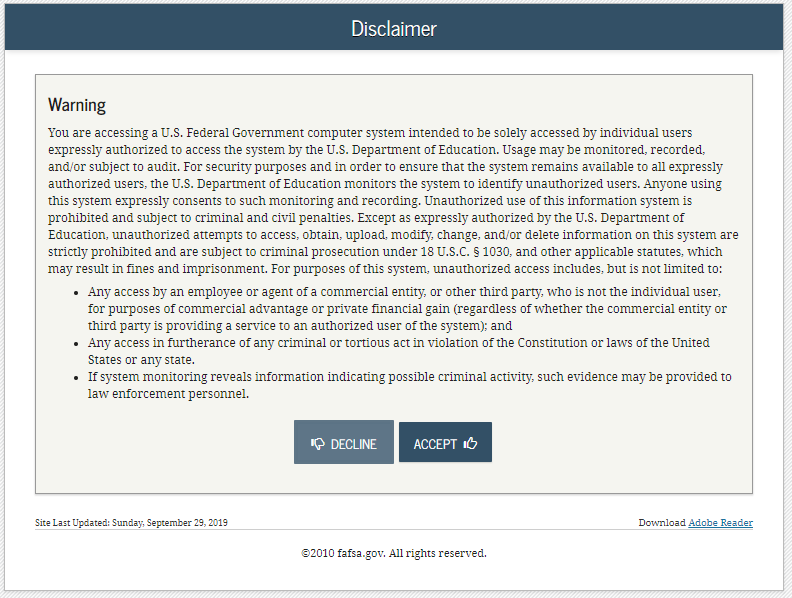 [Speaker Notes: 2020-21 “Disclaimer” view.]
Get Started - Independent
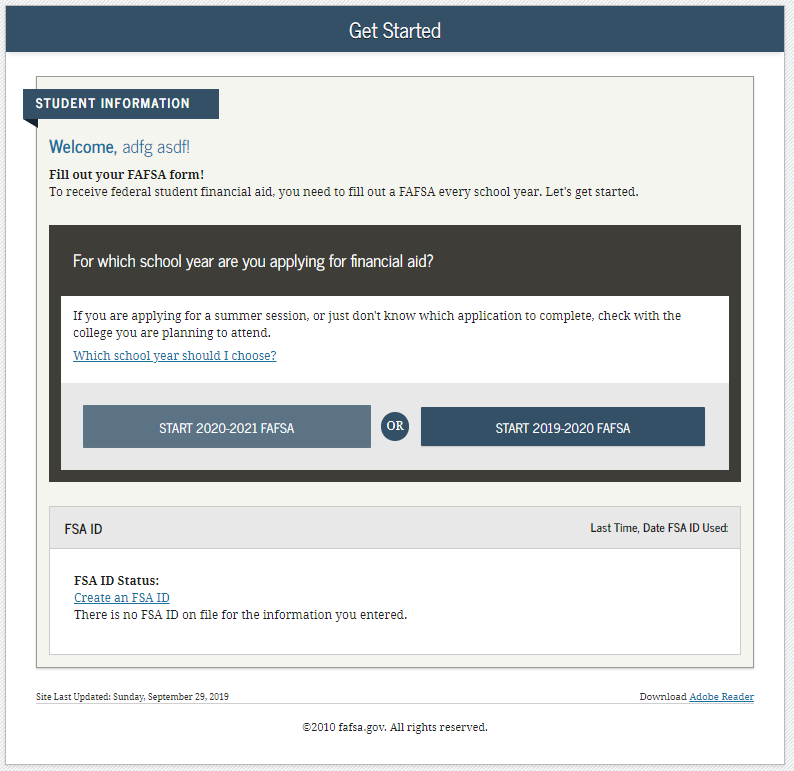 [Speaker Notes: 2020-21 “Get Started” view.

The applicant can view the status of their FSA ID in the FSA ID section of the “Get Started” view.]
Create a Save Key - Independent
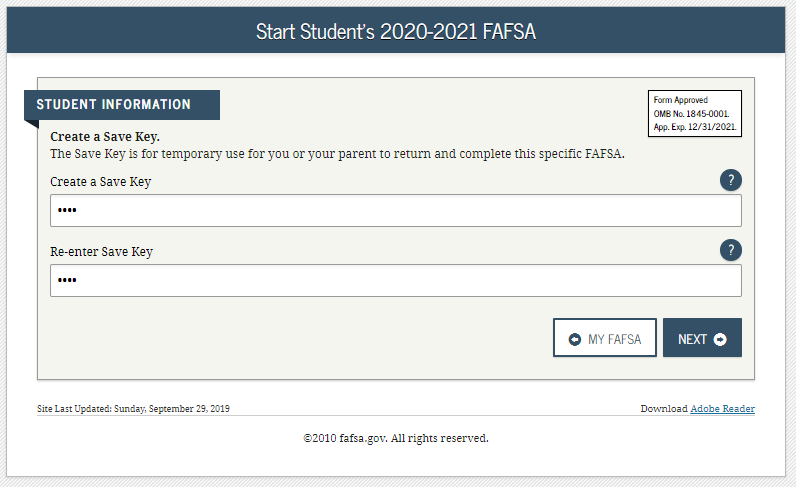 [Speaker Notes: 2020-21 “Create a Save Key” view.

The “Save Key” allows an applicant to save their FAFSA application and return at a later time to complete and submit the application. The application is saved for 45 days, unless the student submits their application for processing prior to that. Additionally, the Save Key provides applicants a way to share access to their Free Application for Federal Student Aid (FAFSA®) application or correction if their parent(s) needs to add information or sign it.]
Introduction - Independent
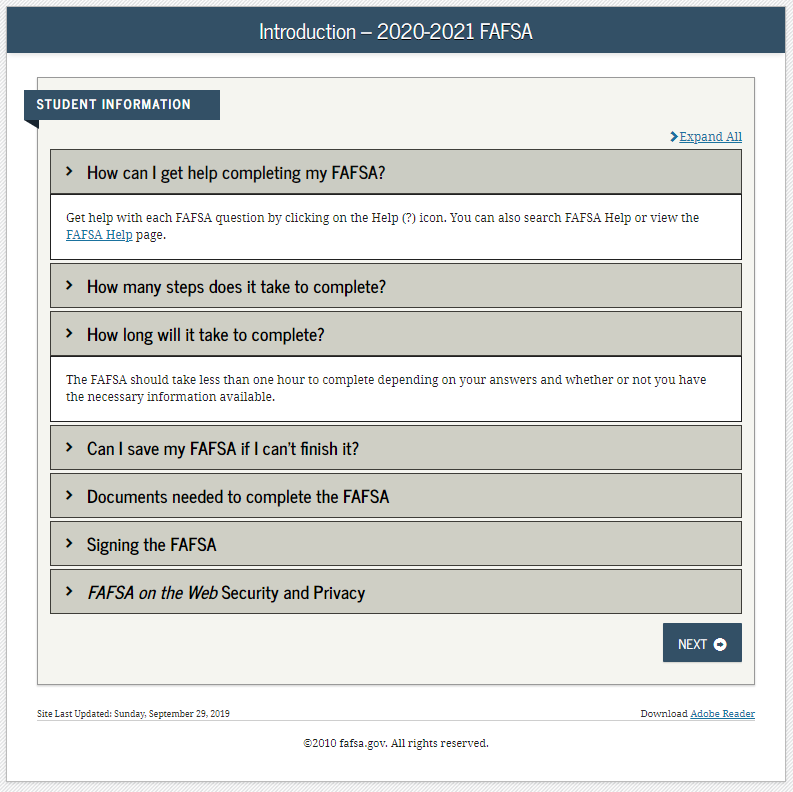 [Speaker Notes: 2020-21 “Introduction” view.

Each topic has accordion functionality that can be expanded and contracted to reveal additional information.]
Personal Information for Student - Independent
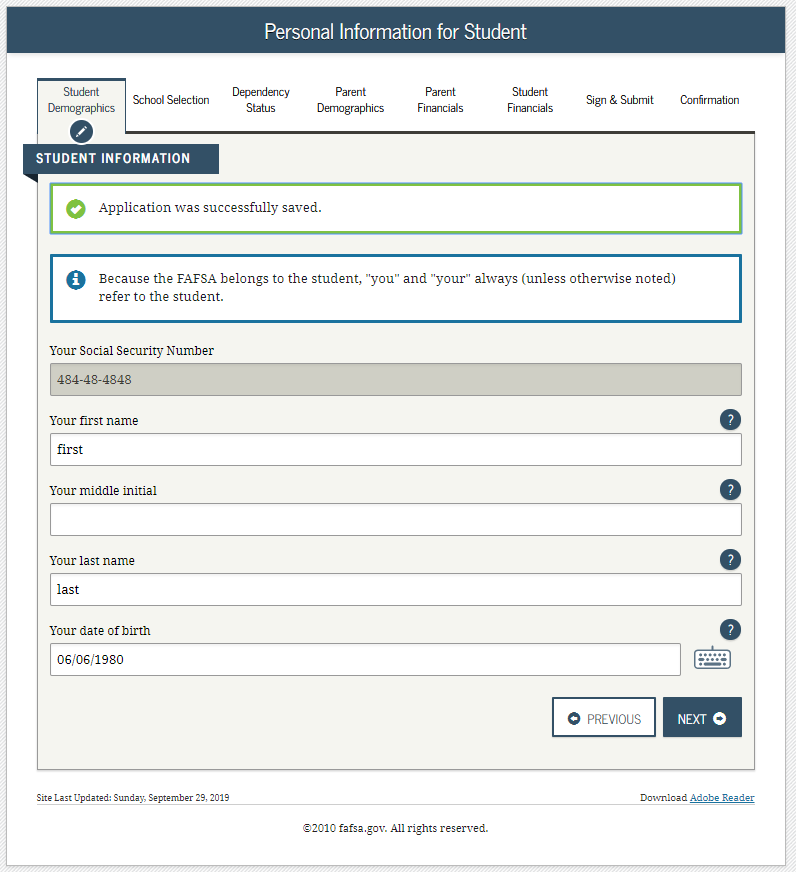 [Speaker Notes: 2020-21 “Personal Information for Student” view.

This is one of multiple views on fafsa.gov that explains that ‘you’ and ‘your’ are referencing the student. Other views where this messaging appear include the Search for High School, Student Marital Status, Parent Marital Status and Student Tax Filing Status

Additional box highlighted in green indicating that the application has been successfully saved.

Note: This is the first view of the Student Demographics section.]
Student E-mail and Phone - Independent
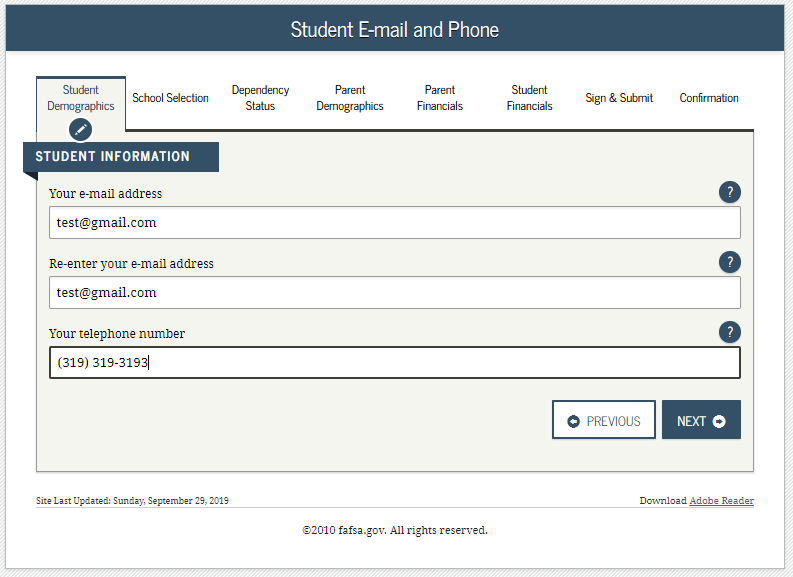 [Speaker Notes: 2020-21 “Student E-mail and Phone” view. 

This view is new to 2020-21, as email and phone are now on one page to sync fafsa.gov and the mobile app.

Note: While not mandatory, it is beneficial for the student/parent to include an e-mail address on the FAFSA application in order to receive important communications about their financial aid.]
Student Address - Independent
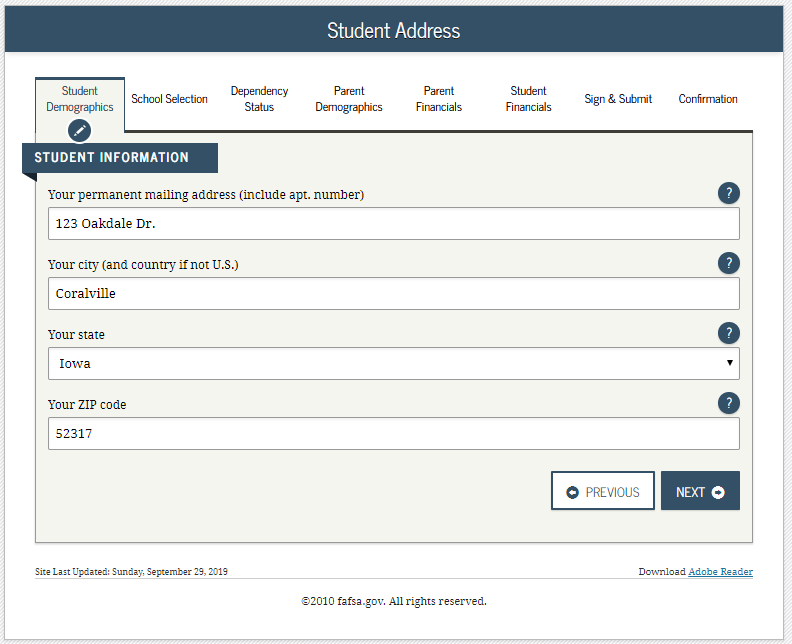 [Speaker Notes: 2020-21 “Student Address” view.  

Note: Email address is longer on this page as it has been given it’s own page.]
Student Residency and Eligibility - Independent
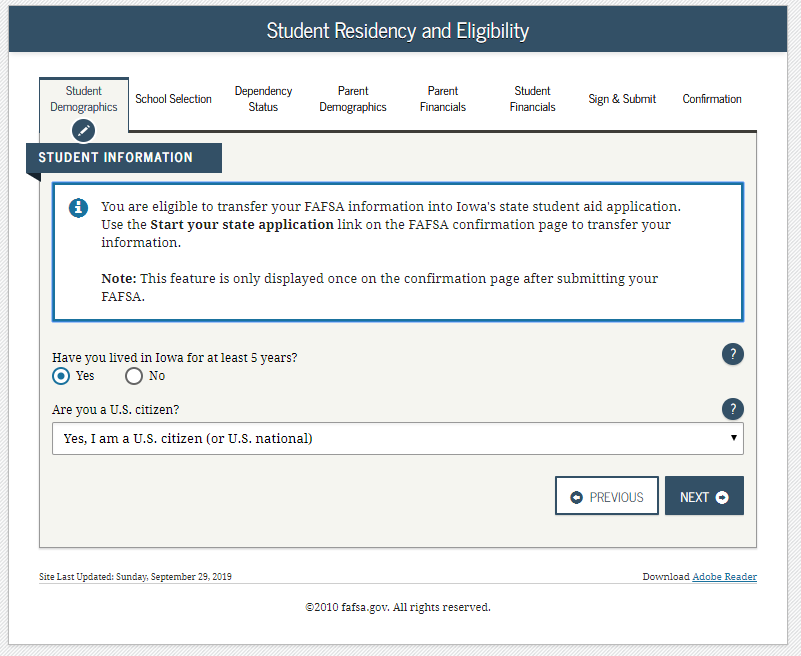 [Speaker Notes: 2020-21 “Student Residency and Eligibility” view.

The Informational message displays letting the applicant know they are eligible to transfer their FAFSA information to their participating state aid application and that the link will be available on the FAFSA confirmation view. This message will only display when the student indicates a participating state as their state of legal residence.

Participating states include: Iowa, Minnesota, Mississippi, New York, New Jersey, Pennsylvania, Vermont.]
Student Education - Independent
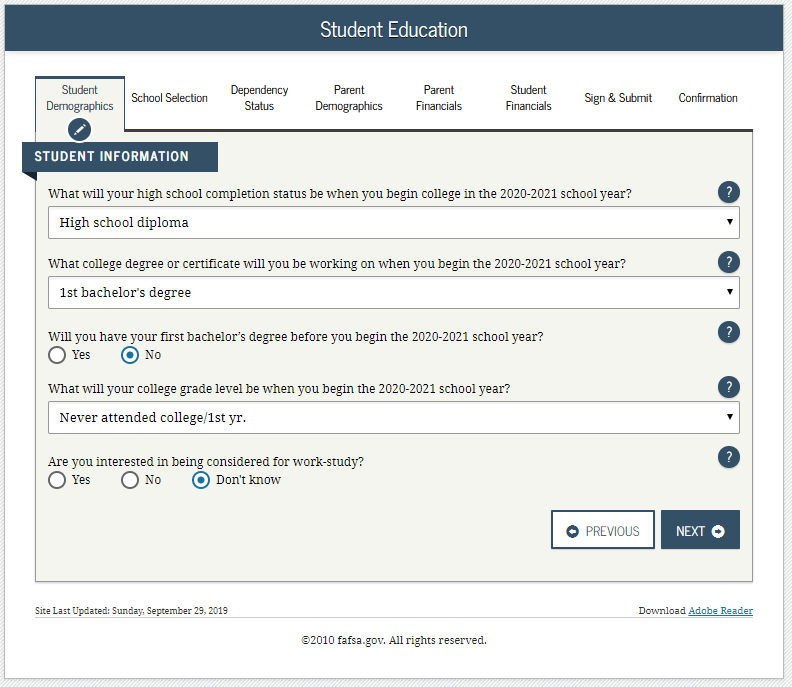 [Speaker Notes: 2020-21 “Student Education” view.

Note: Question 30 has been updated to now include the word “college” in order to help applicants answer the question properly.]
Student Selective Service - Independent
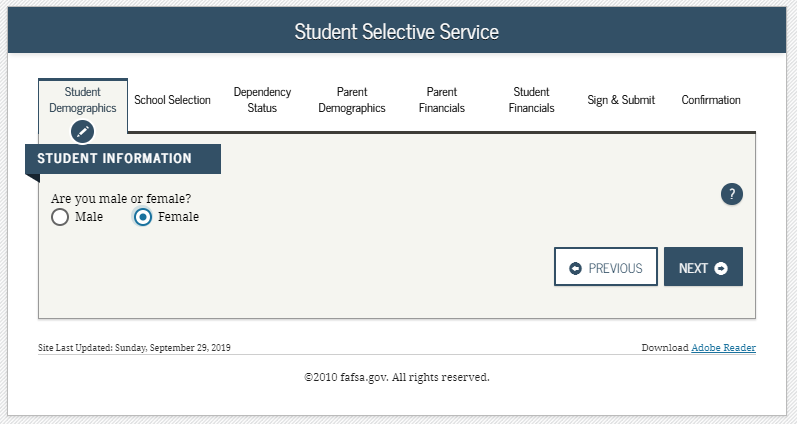 [Speaker Notes: 2020-21 “Student Selective Service” view.

This view is new to 2020-21, as gender and Selective Service are now on one page to sync fafsa.gov and the mobile app.  In this instance the student is female, so the Selective Service question will not appear.]
Student Driver’s License - Independent
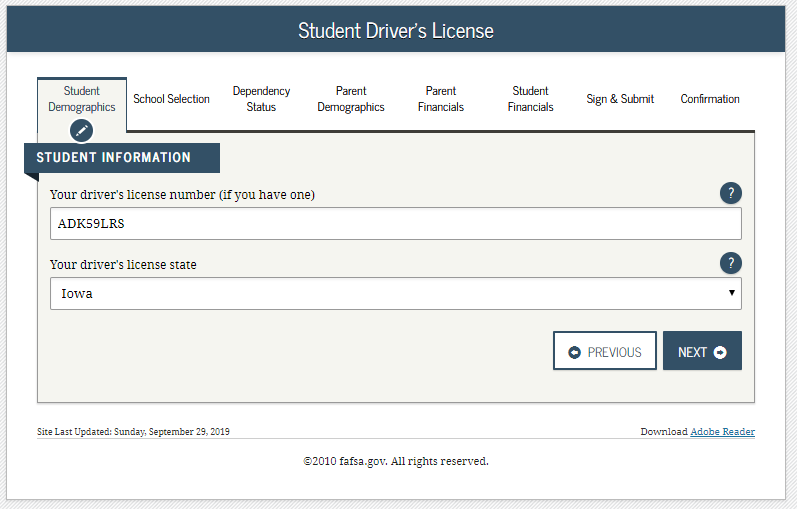 [Speaker Notes: 2020-21 “Student Driver’s License” view.

This view is new to 2020-21, as driver’s license number and driver’s license state are now on one page to sync fafsa.gov and the mobile app.]
Student Foster Care/Parent Education Completion - Independent
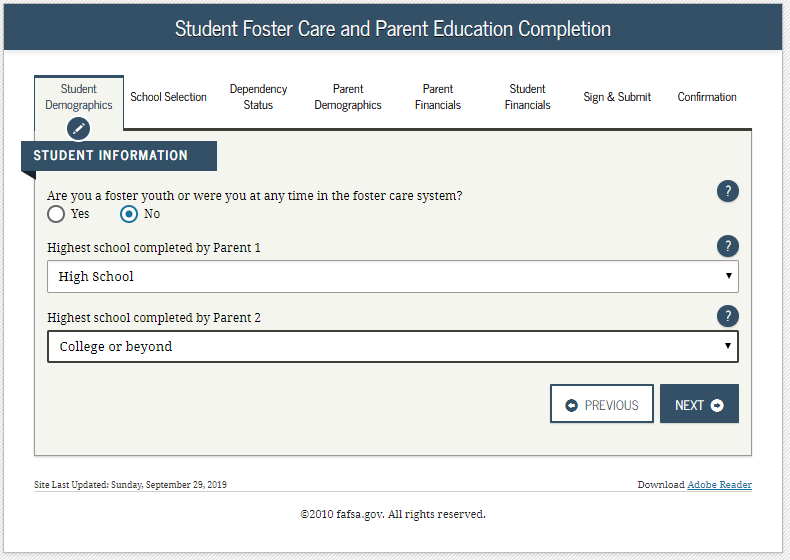 [Speaker Notes: 2020-21 “Student Foster Care/Parent Education Completion” view.]
Search for High School - Independent
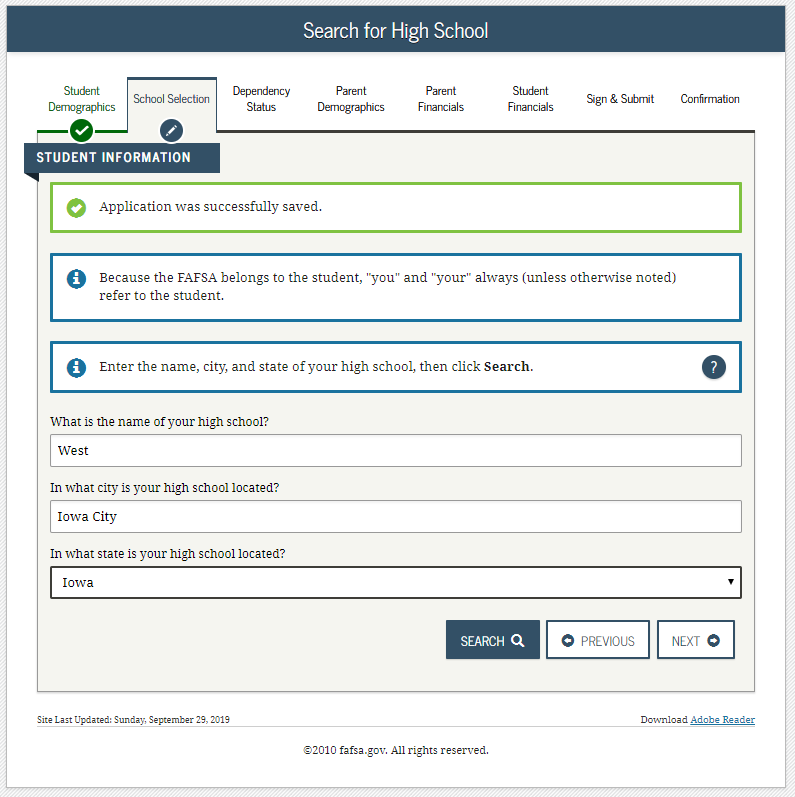 [Speaker Notes: 2020-21 “Search for High School” view.

Note: This is the first view of the School Selection section.]
Search for High School Results - Independent
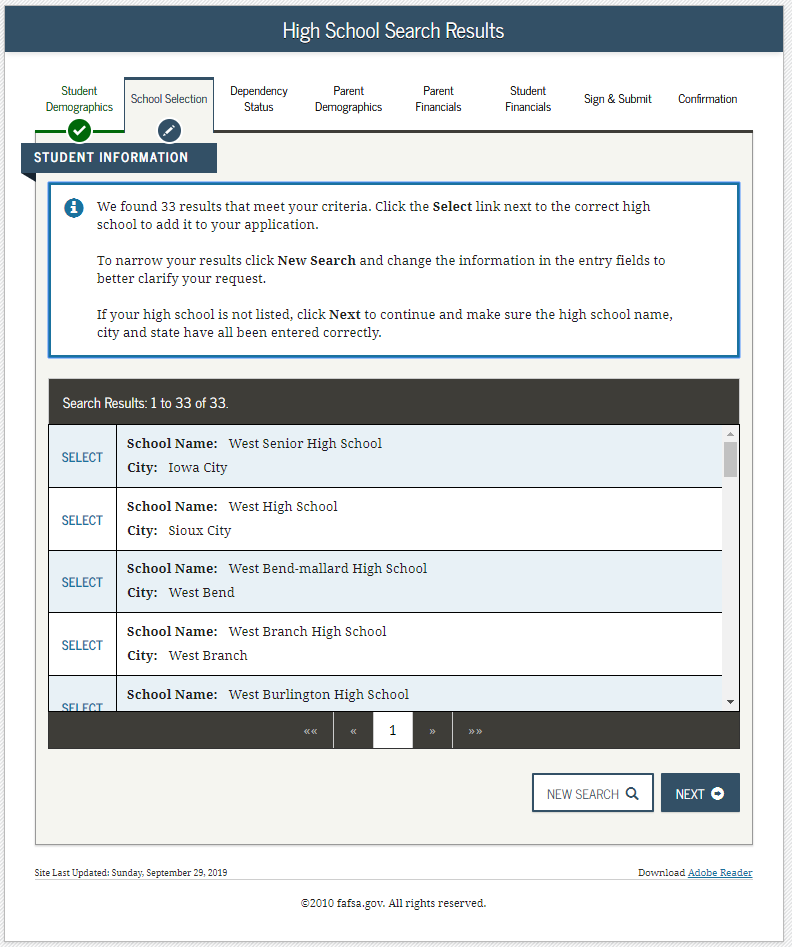 [Speaker Notes: 2020-21 “Search for High School Results” view.]
Search for Colleges - Independent
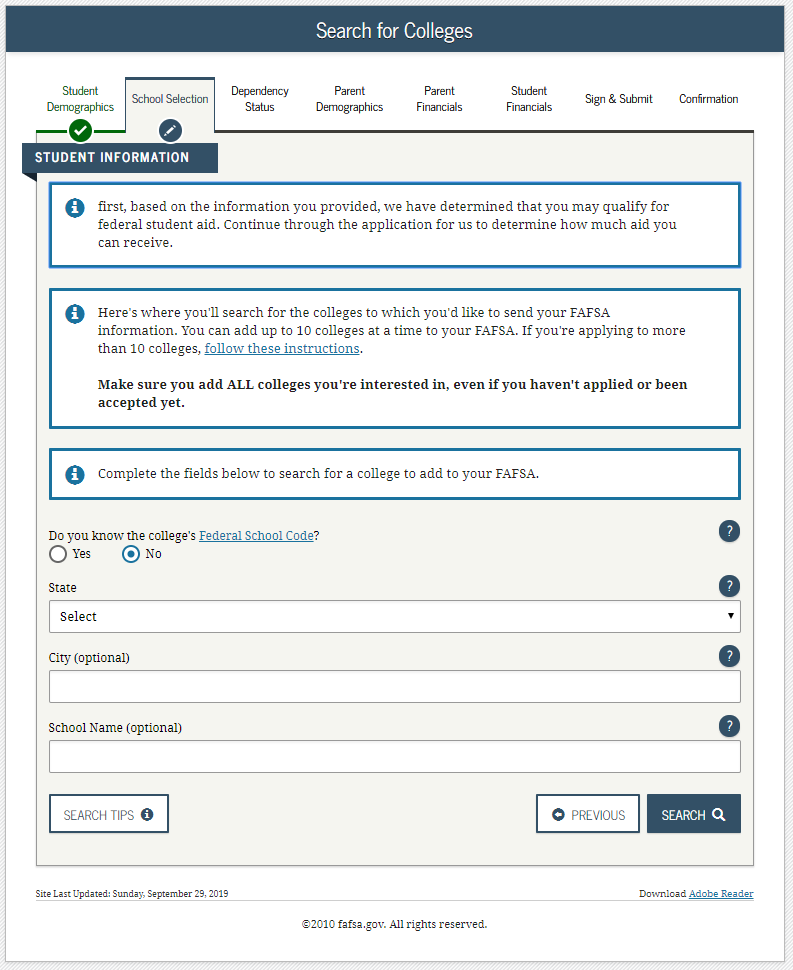 [Speaker Notes: 2020-21 “Search for Colleges” view.]
College Search Results - Independent
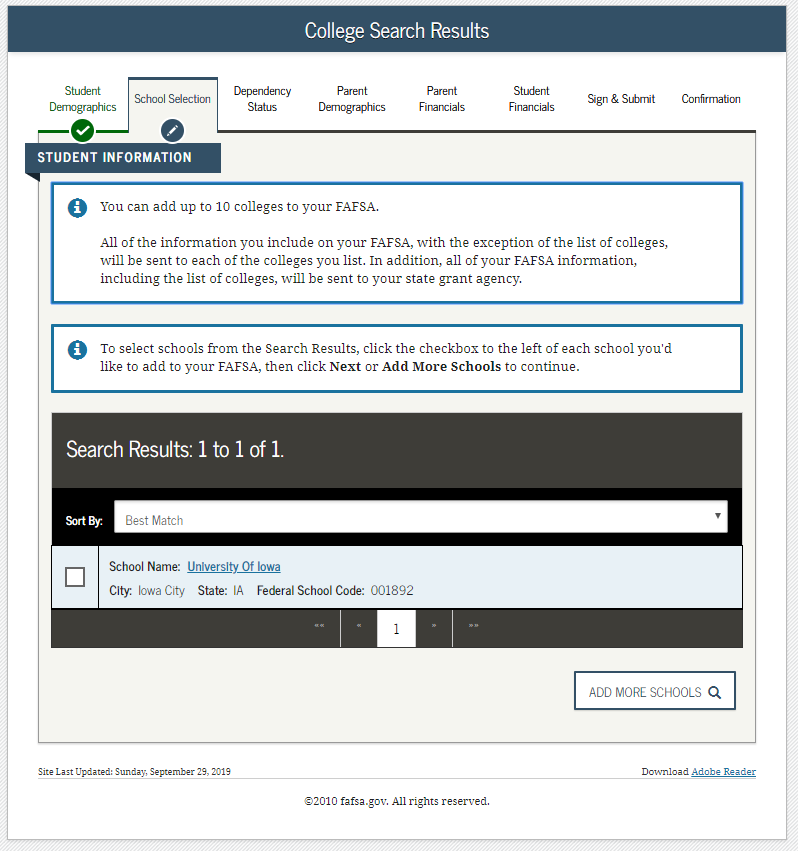 [Speaker Notes: 2020-21 “College Search Results” view.]
Selected Colleges and Housing Plans - Independent
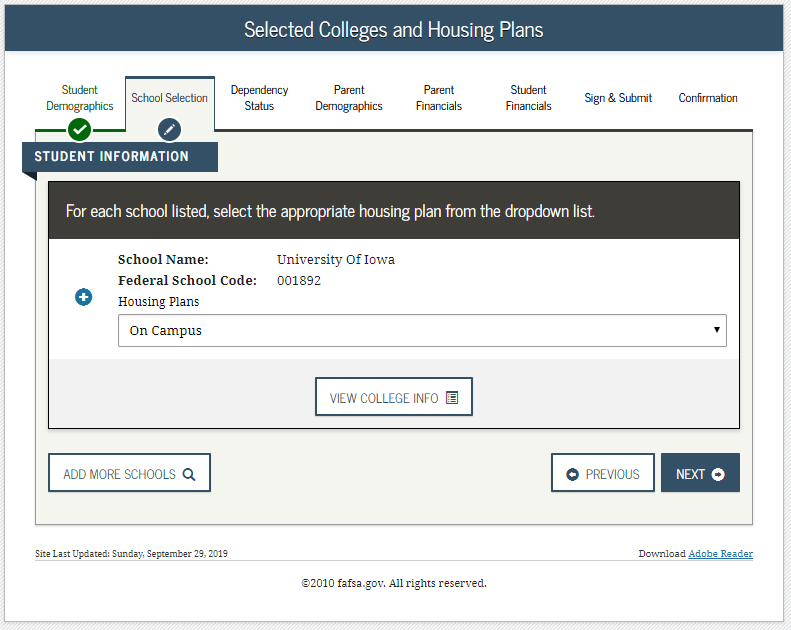 [Speaker Notes: 2020-21 “Selected Colleges and Housing Plans” view.]
Student Marital Status - Independent
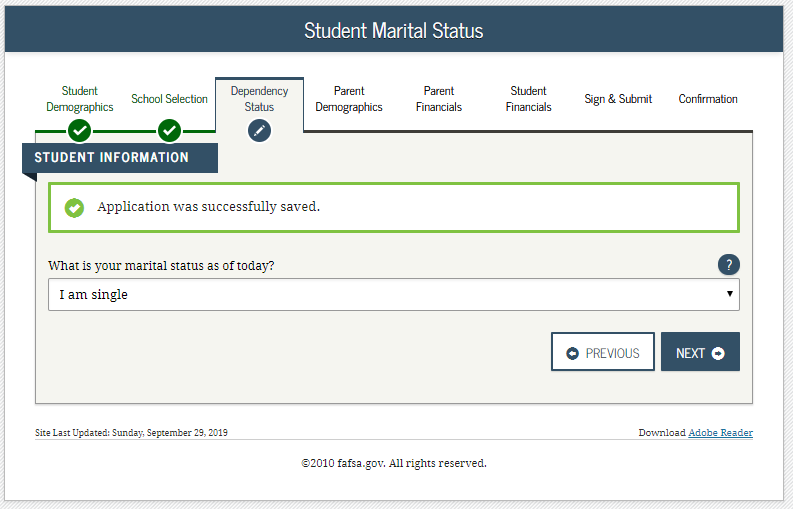 [Speaker Notes: 2020-21 “Student Marital Status” view.

Note: This is the first view of Dependency Status section.]
Does Student Have Dependents? - Independent
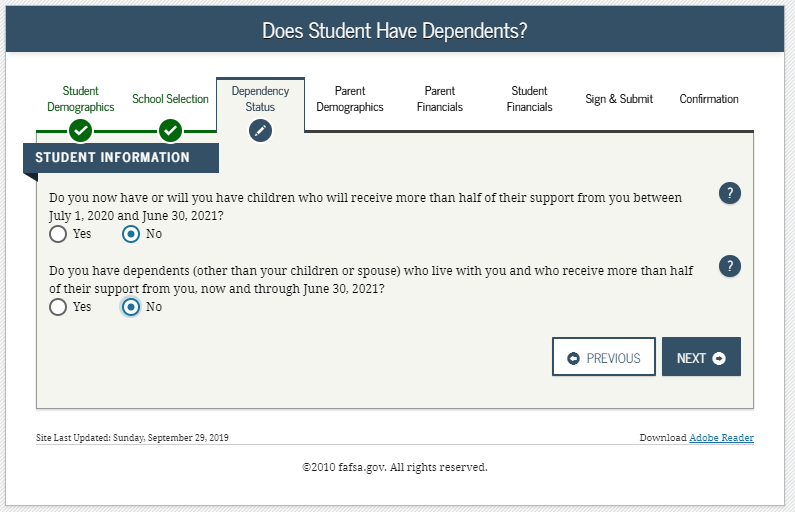 [Speaker Notes: 2020-21 “Does Student Have Dependents?” view.]
Student Household Info - Independent
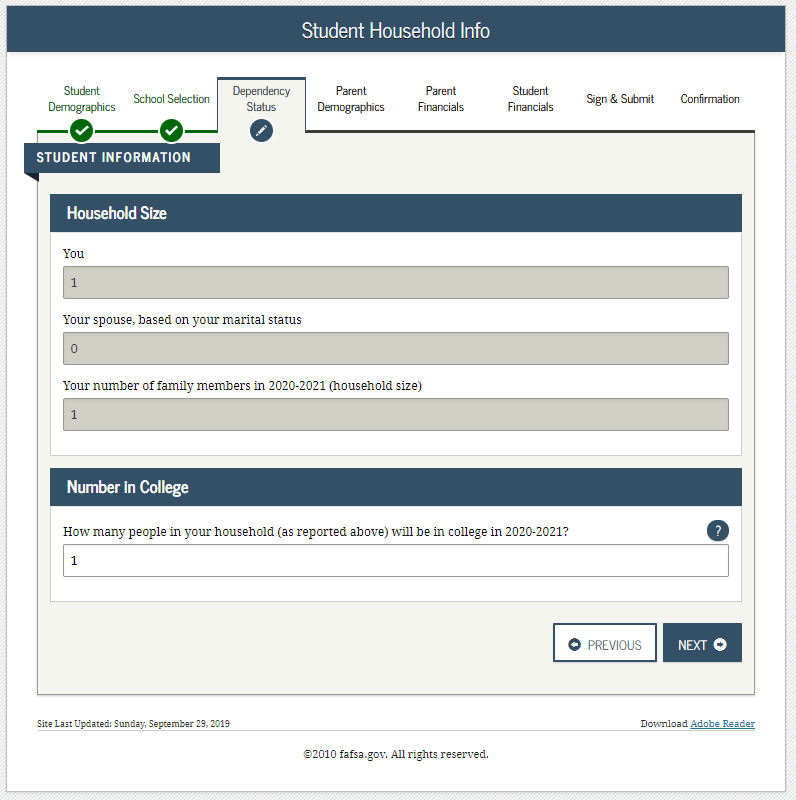 [Speaker Notes: 2020-21 “Student Household Info” view.

Students are required to complete the household size worksheet in an effort to get more accurate information about the number in the student’s household and the number of those in the household who are in college. Some information will be prefilled, based on responses provided previously within the FAFSA form. The system tallies the totals as the student completes the worksheet to ensure that there are no mathematical errors.]
Independent Student - Independent
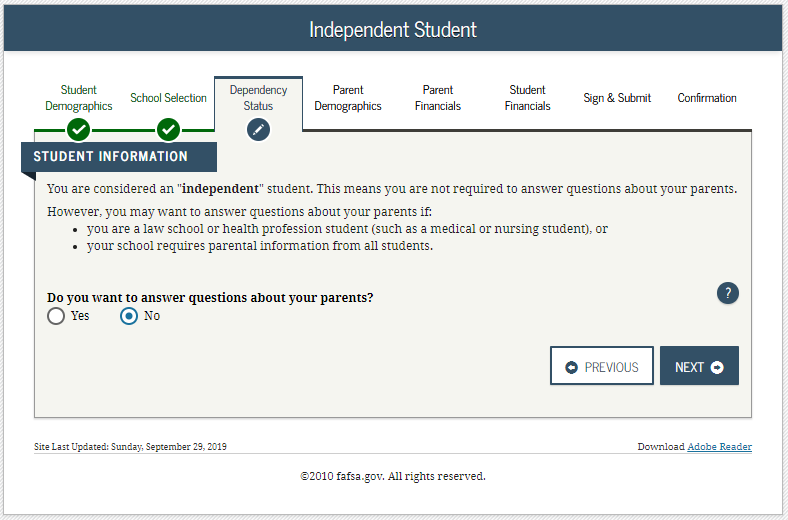 [Speaker Notes: 2020-21 “Independent Student” view.]
Student Tax Filing Status - Independent
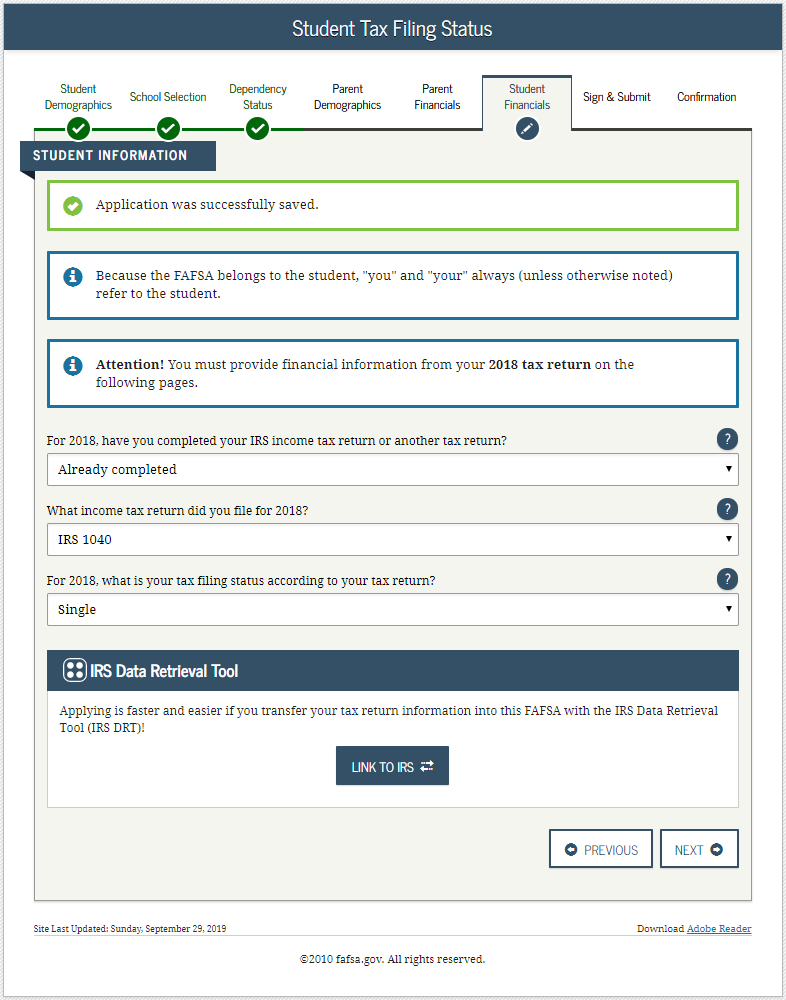 [Speaker Notes: 2020-21 “Student Tax Filing Status” view.  

This is the first view of Student Financials section.

 Parent Demographics and Financials have been skipped because the applicant is independent.]
Student Eligible for IRS DRT – Independent
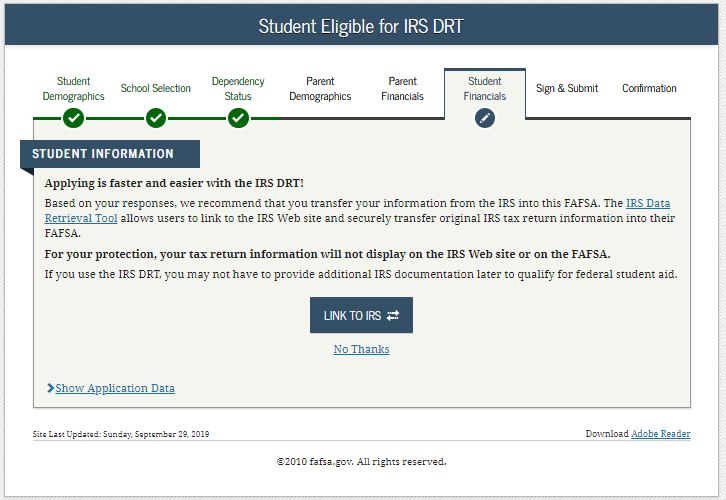 [Speaker Notes: 2020-21 “Student Eligible for IRS DRT” view, displayed when the student opts not to use the IRS DRT and enters their information manually.]
Student IRS Info - Independent
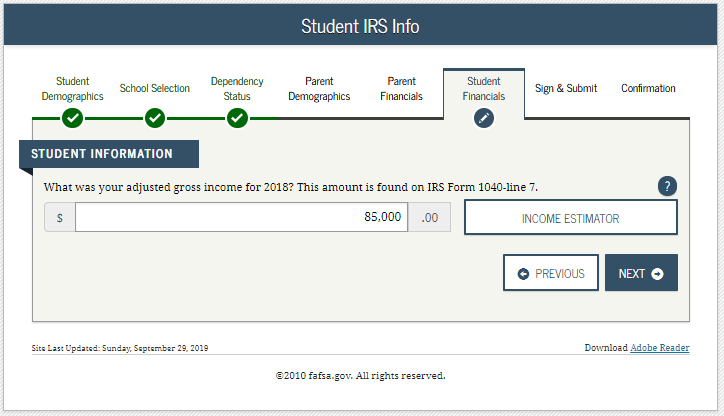 [Speaker Notes: 2020-21 “Student IRS Info” view.]
Student Income from Work - Independent
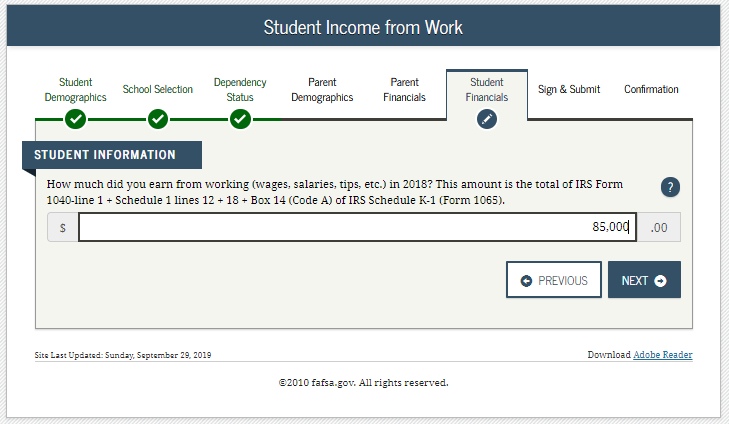 [Speaker Notes: 2020-21 “Student Income from Work” view.]
Student Additional IRS Info - Independent
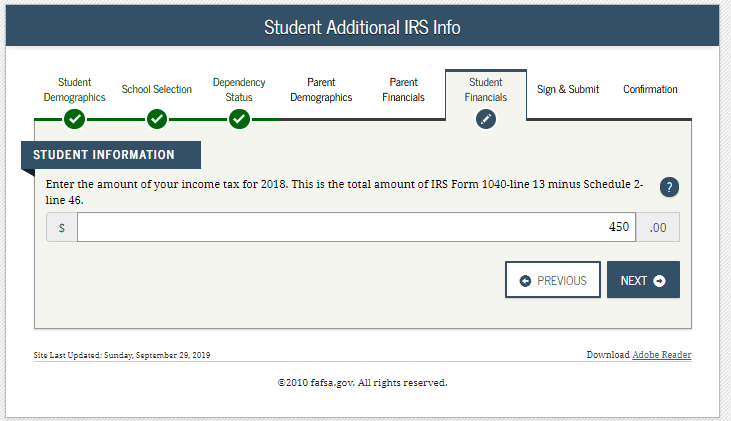 [Speaker Notes: 2020-21 “Student Additional IRS Info” view.]
Student Questions for Tax Filers Only - Independent
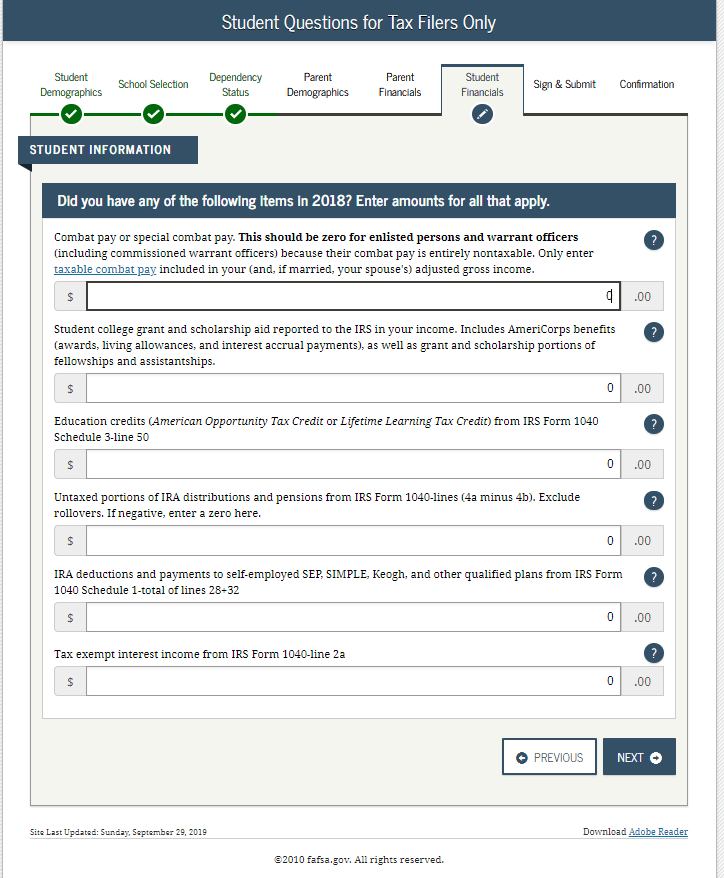 [Speaker Notes: 2020-21 “Student Questions for Tax Filers Only” view.

Note: Additional instructional text has been added to help students and parents answer the combat pay question correctly.]
Student Additional Financial Info - Independent
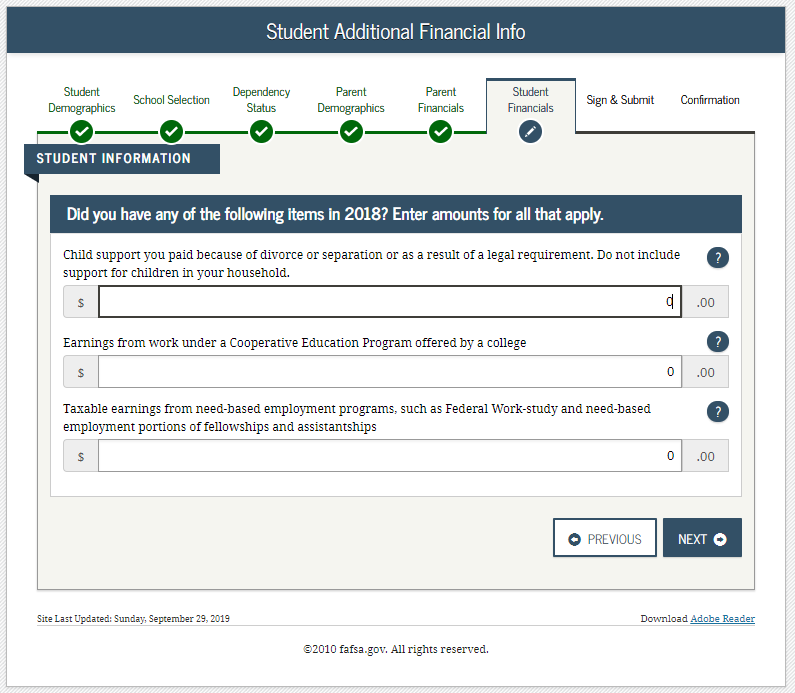 [Speaker Notes: 2020-21 “Student Additional Financial Info” view.]
Student Untaxed Income - Independent
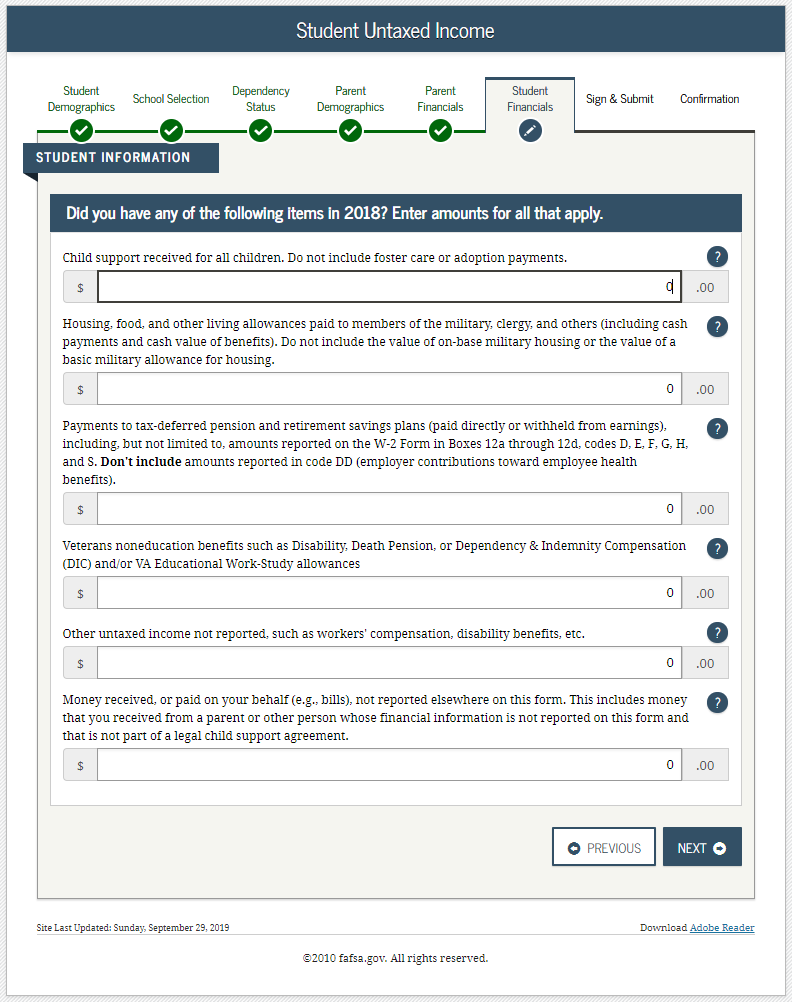 [Speaker Notes: 2020-21 “Student Untaxed Income” view.]
Student Assets – Independent
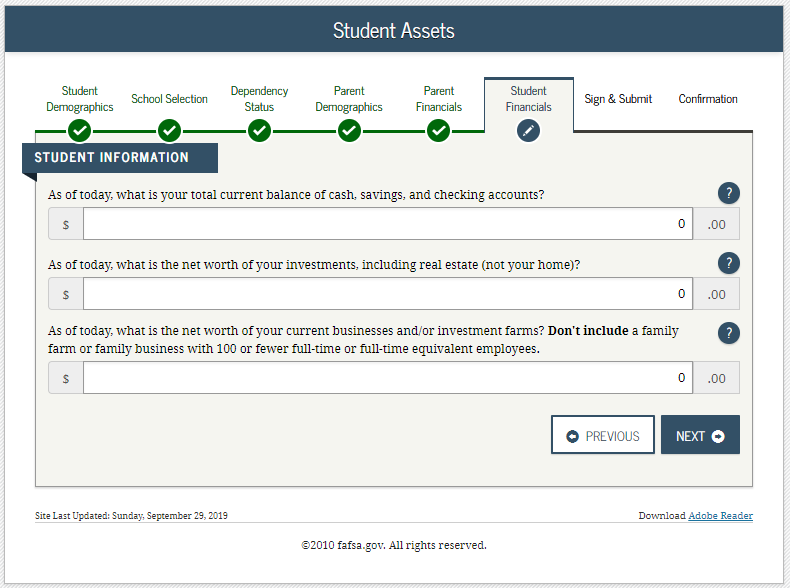 [Speaker Notes: 2020-21 “Student Assets” view.]
Sign & Submit
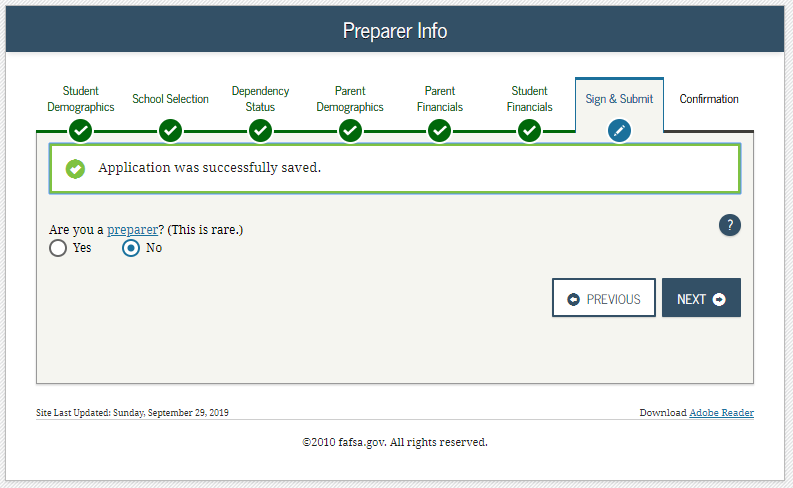 [Speaker Notes: 2020-21 “Preparer Info” view.

Note: This is the first view of Sign & Submit]
FAFSA Summary - Student Demographics and School Selection - Independent
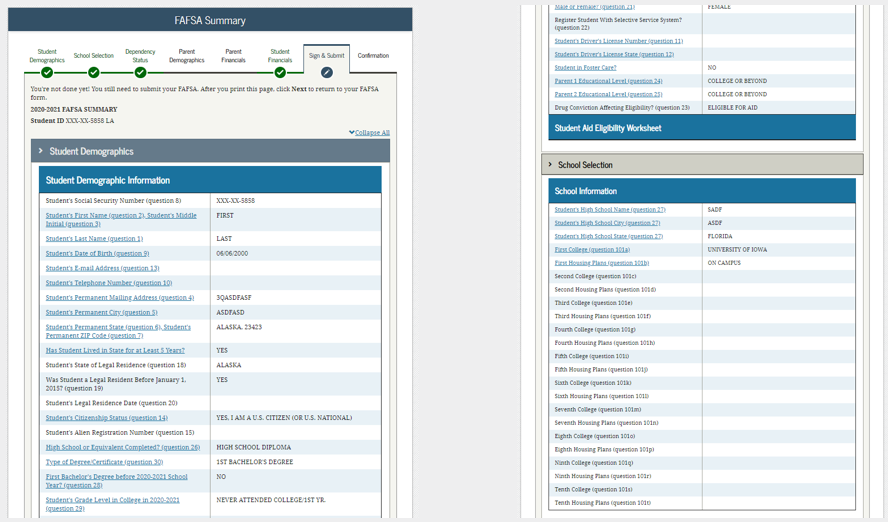 [Speaker Notes: 2020-21 “FAFSA Summary” view for independent student– Student Demographics and School Selection.]
FAFSA Summary - Dependency Status and Student Financials - Independent
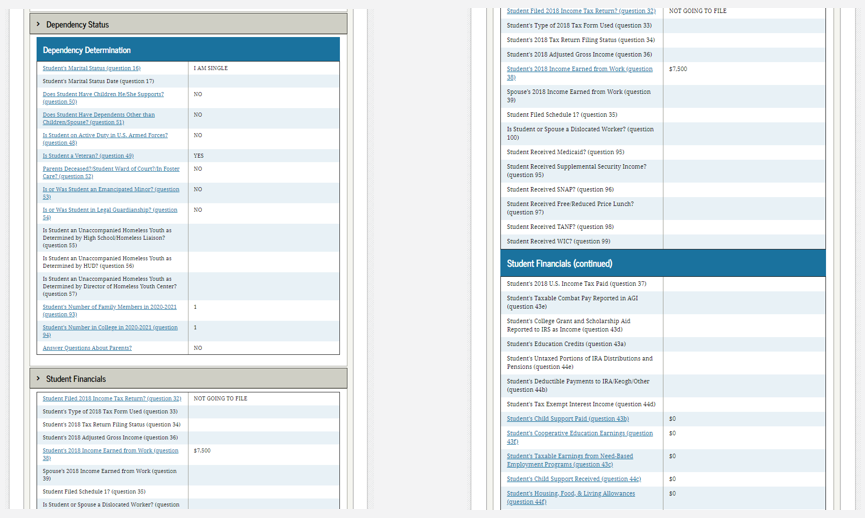 [Speaker Notes: 2020-21 “FAFSA Summary” view for independent student – Dependency Status and Student Financials.]
FAFSA Summary - Sign & Submit - Independent
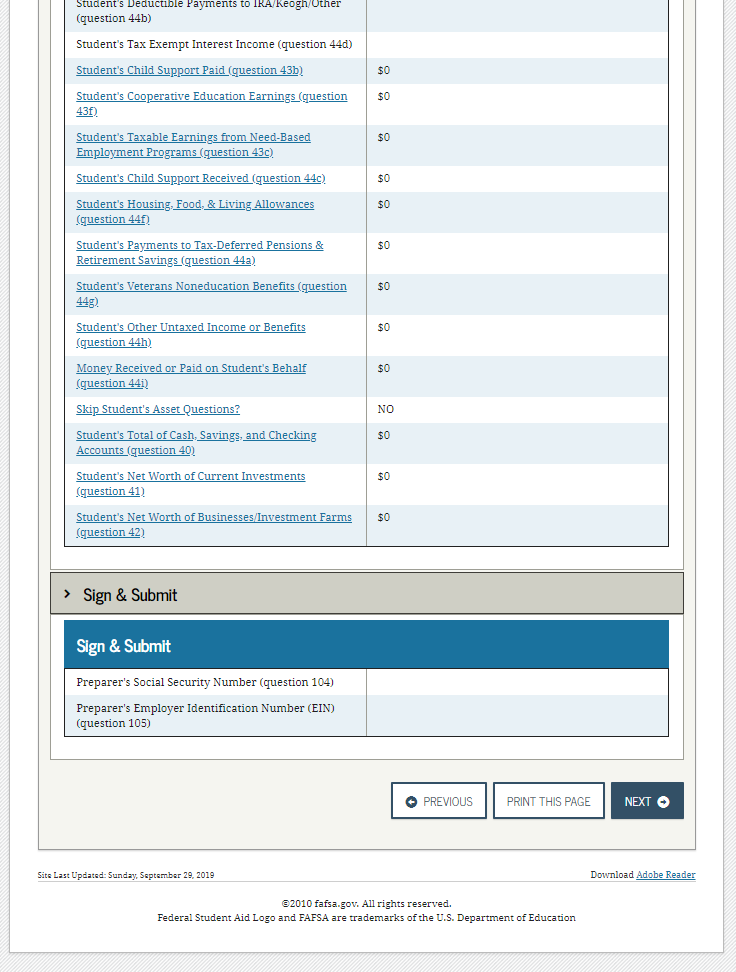 [Speaker Notes: 2020-21 “FAFSA Summary” view for independent student – Sign & Submit.]
Agreement of Terms - Independent
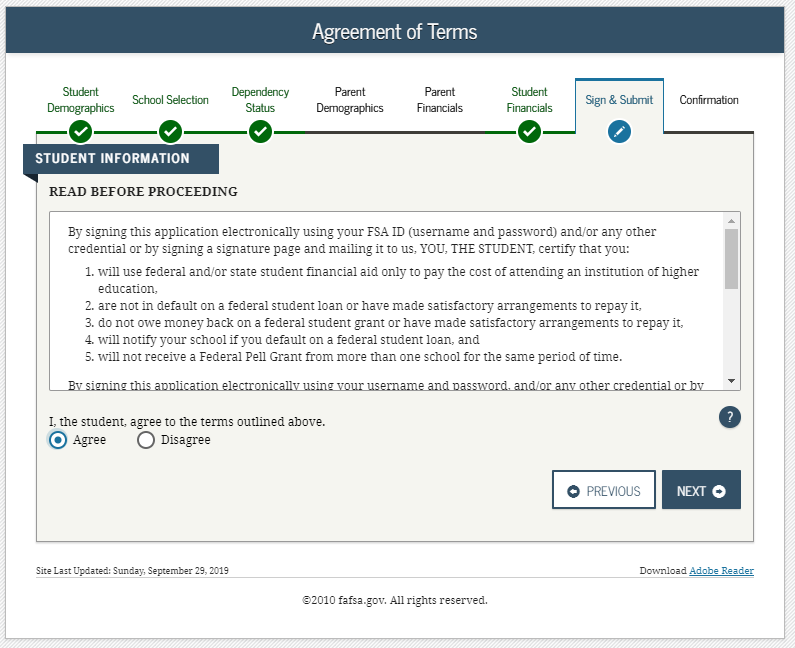 [Speaker Notes: 2020-21 “Agreement of Terms” view.]
Signature Options - Independent
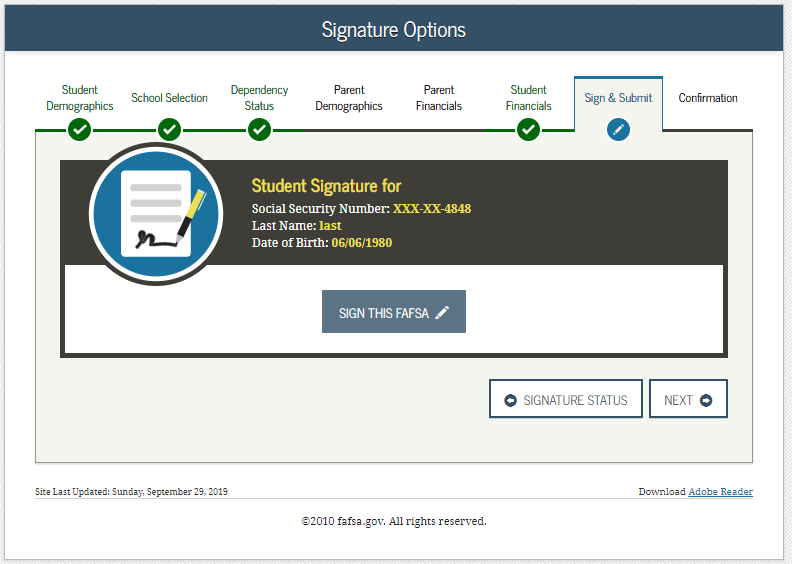 [Speaker Notes: 2020-21 “Signature Options” view.]
Signature Status - Independent
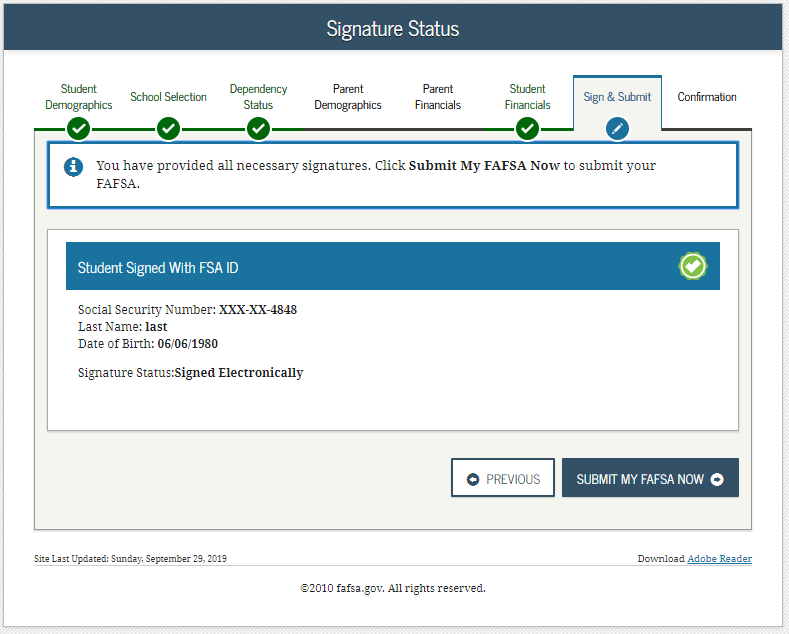 [Speaker Notes: 2020-21 “Signature Status” view.]
Confirmation Page - Independent
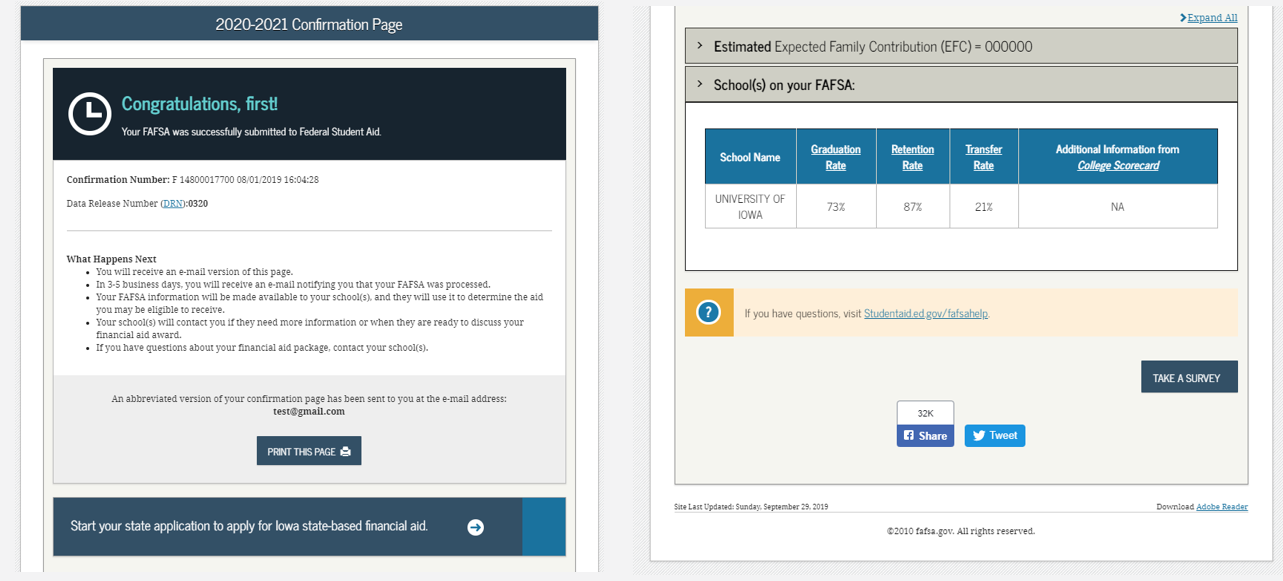 [Speaker Notes: 2020-21 “Confirmation Page” view.

Students are offered the option to transfer some of the student information and start a state aid application.  In this instance the student can start an Iowa State Aid application.]
My FAFSA views
My FAFSA views
My FAFSA views overview
My FAFSA view                                              
The My FAFSA view is a navigation tool for the applicant when accessing the fafsa.gov site.
The view provides the following dynamic options and messaging based on the status of the student’s FAFSA:
Start a 2020-21 FAFSA
Complete and submit a FAFSA Renewal
Action Required
Continue or Start Over
Application Processed Successfully
Make FAFSA Corrections
View the Student Aid Report (SAR)
View Correction History
Create a shareable file with some of your student information using MyStudentData Download
Provide Missing Signatures
User Account Management
[Speaker Notes: My FAFSA view(s) is when a student or parent logs into the fafsa.gov website using the student’s identifiers and a transaction is on file.  

This view is now to be mistaken with myStudentAid which deals with the mobile application.]
Get Started – My FAFSA view
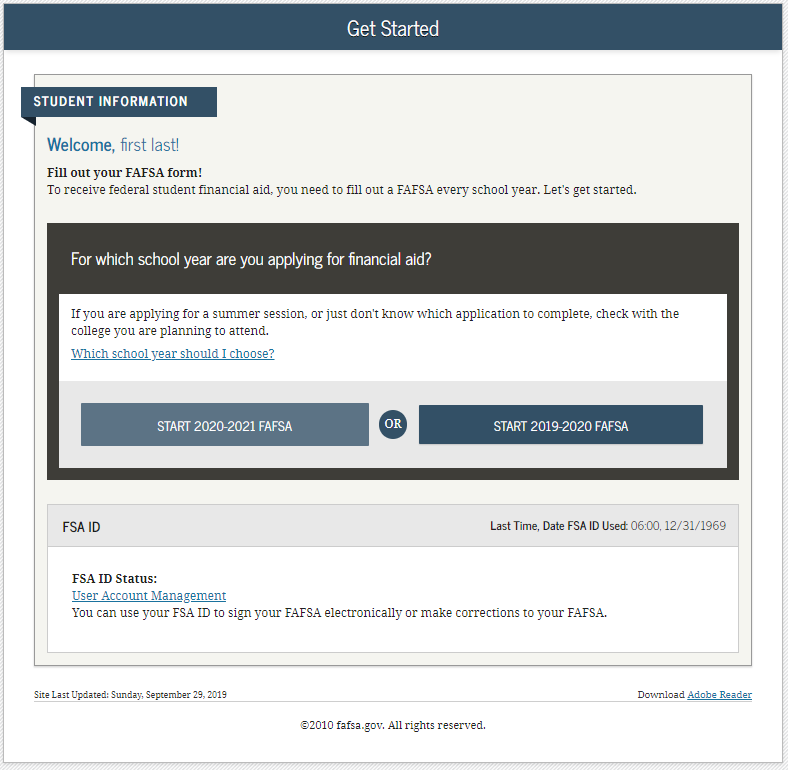 [Speaker Notes: If a transaction is not found when the user logs in they will be presented with the 2020-21 “Get Started” view.]
Renewal – My FAFSA view
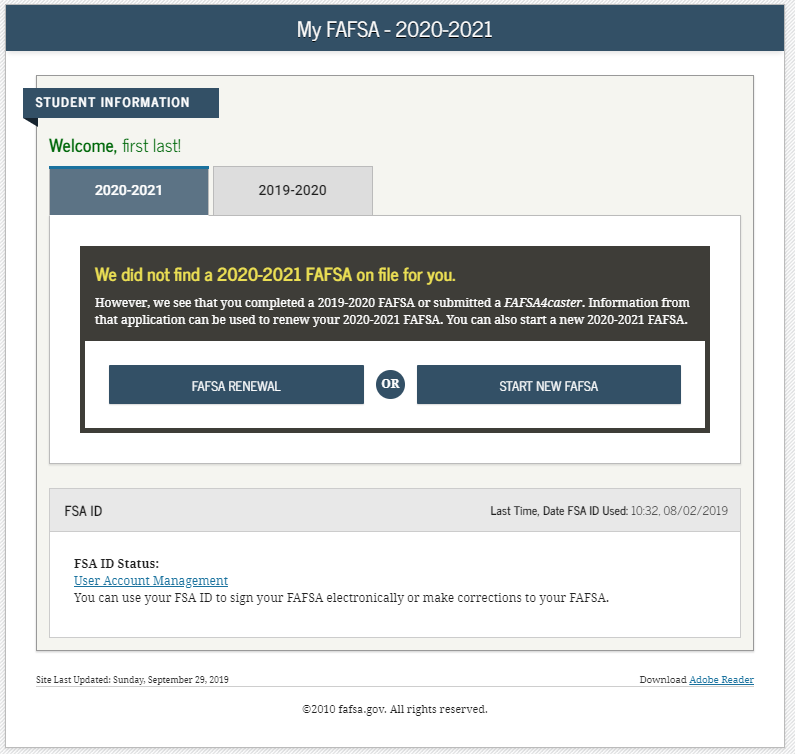 [Speaker Notes: A renewal FAFSA exists when the applicant has a FAFSA with a valid EFC from the previous year. Selecting “FAFSA Renewal” allows the applicant to prefill the current year’s FAFSA with some data from last year’s application.]
Further Action Required – My FAFSA view
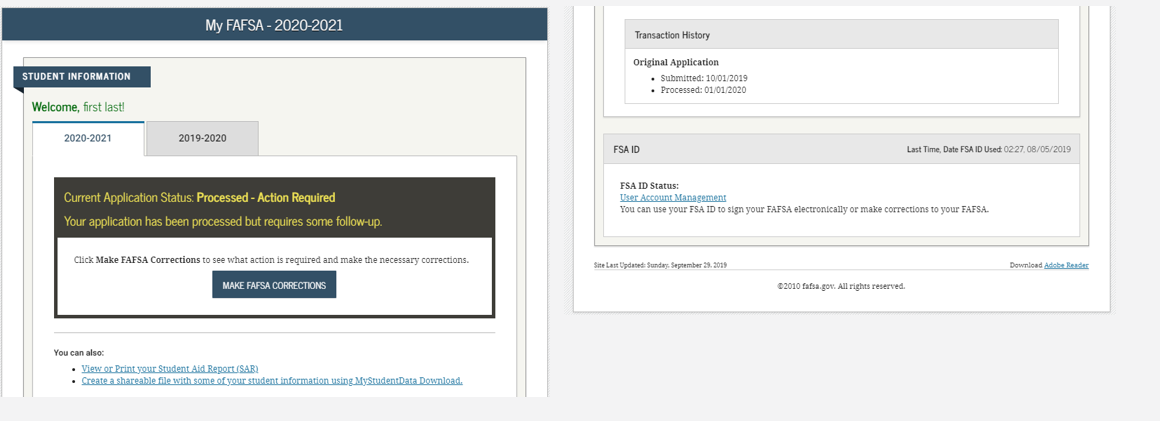 [Speaker Notes: 2020-21 “My FAFSA” view where further action is required.

This page displays when the applicant has a non-missing signature error.  In this instance the applicant provided the same amount for both AGI and income taxes paid.]
Continue or Start Over – My FAFSA view
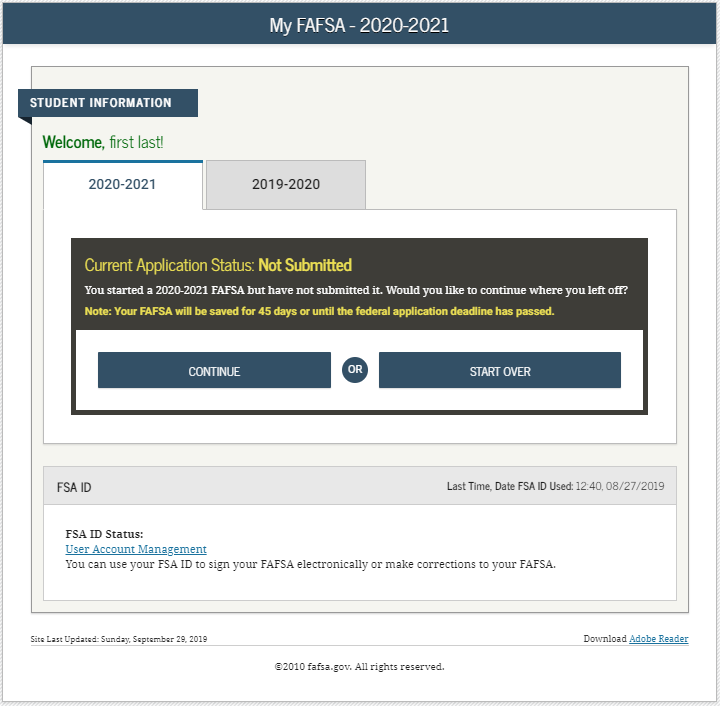 [Speaker Notes: 2020-21 “My FAFSA” view where the applicant can choose to continue their application or start over.

This page displays when the applicant has started an application, but exited out before submitting.]
Processed Application – My FAFSA view
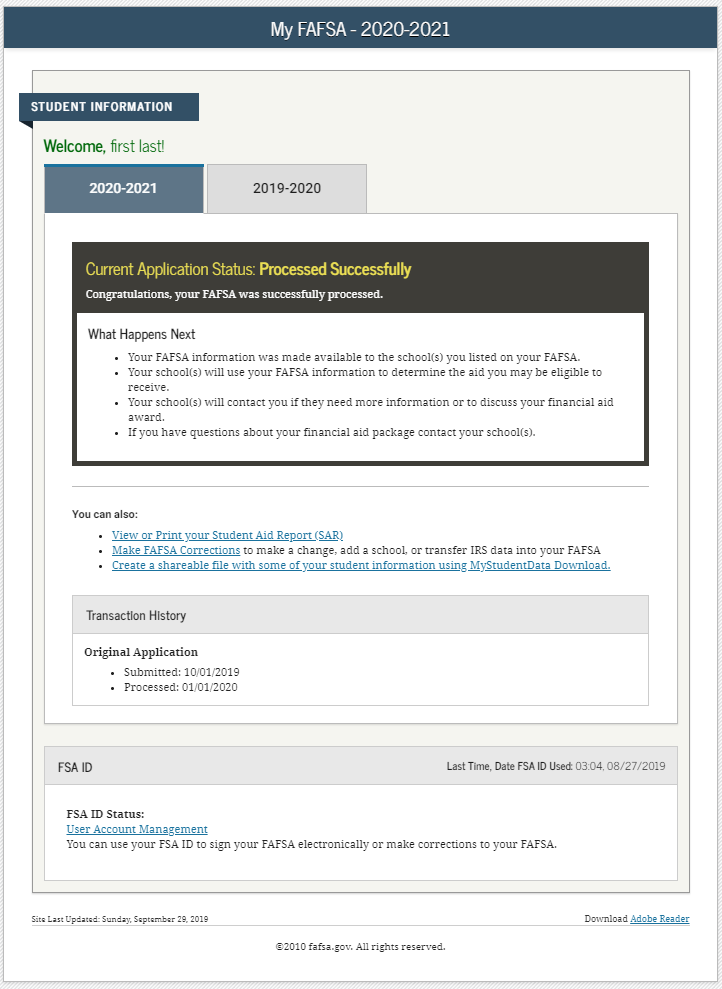 [Speaker Notes: 2020-21 “My FAFSA” view where the applicant has a processed application.]
Make FAFSA Corrections
Make FAFSA Corrections
My FAFSA – FAFSA Corrections
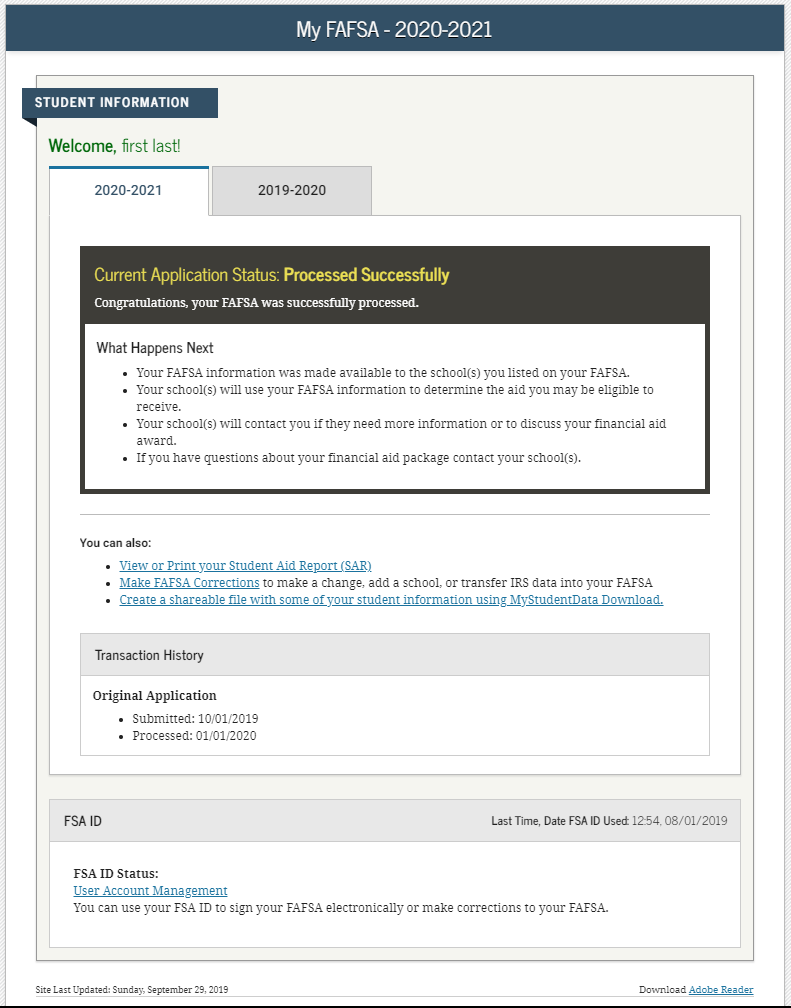 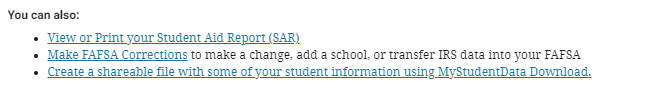 [Speaker Notes: 2020-21 “My FAFSA” view where the user can make corrections.]
Save Key – FAFSA Corrections
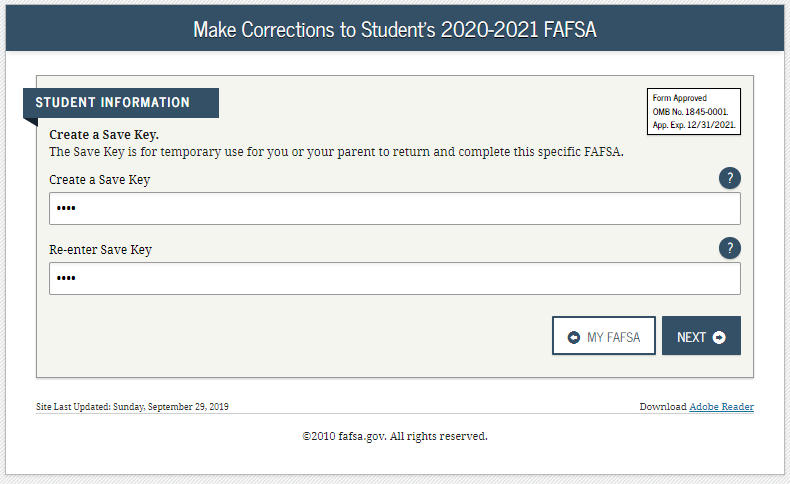 [Speaker Notes: 2020-21 “Make Corrections” view for save key creation.]
Leaving the fafsa.gov pop-up – FAFSA Corrections
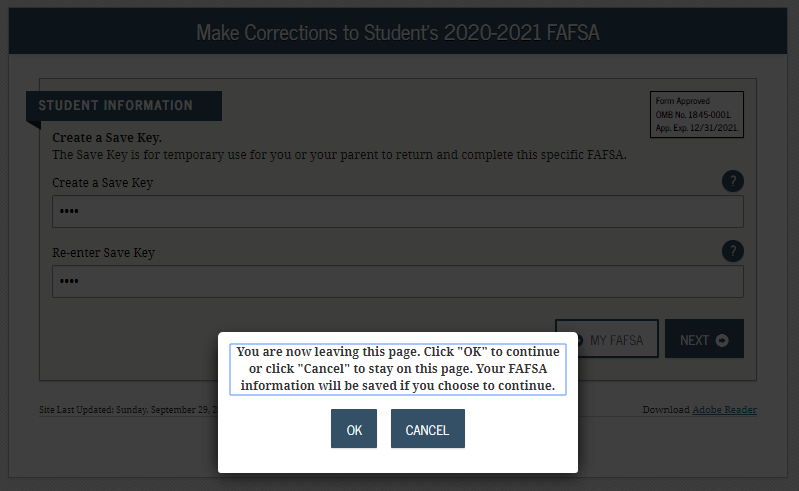 [Speaker Notes: 2020-21 “Leaving the fafsa.gov pop-up” view for corrections.]
Introduction – FAFSA Corrections
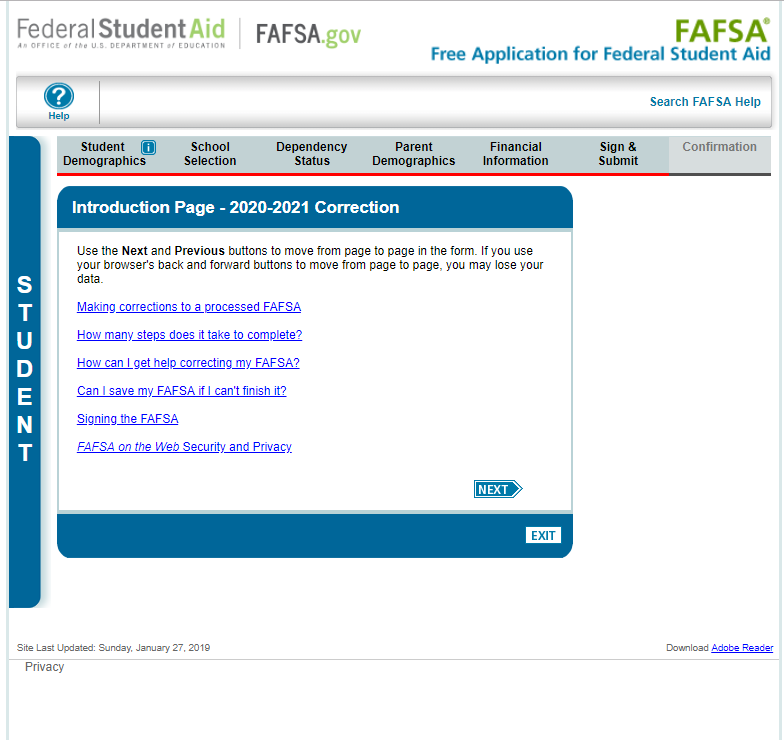 [Speaker Notes: 2020-21 “Introduction” view for corrections.]
Student Demographic Information – FAFSA Corrections
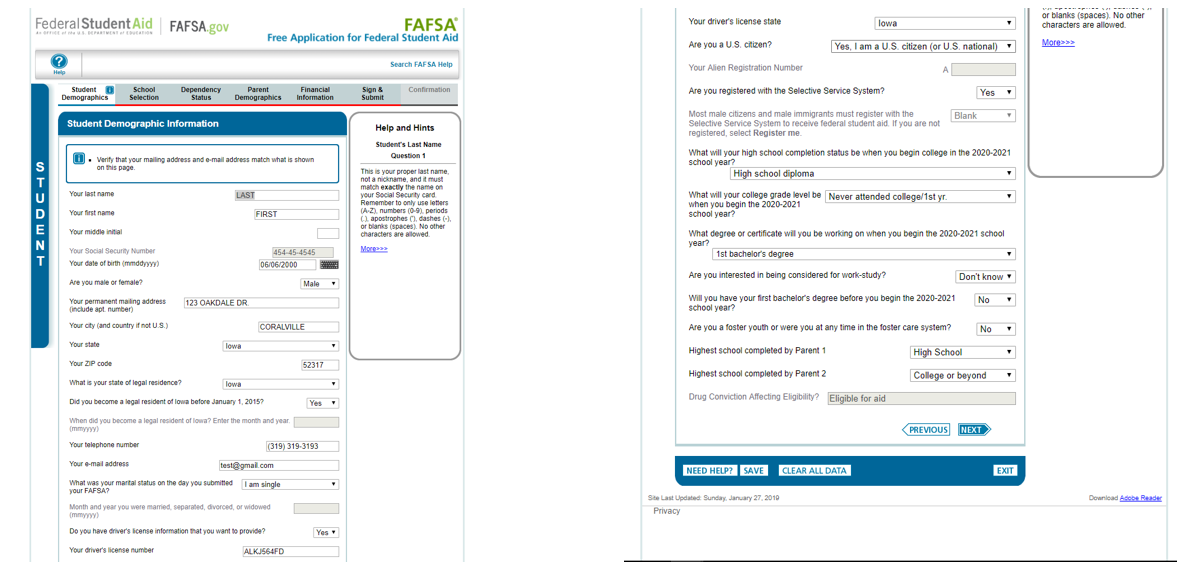 [Speaker Notes: 2020-21 “Student Demographic Information” view for corrections.]
Student Eligibility Continued – FAFSA Corrections
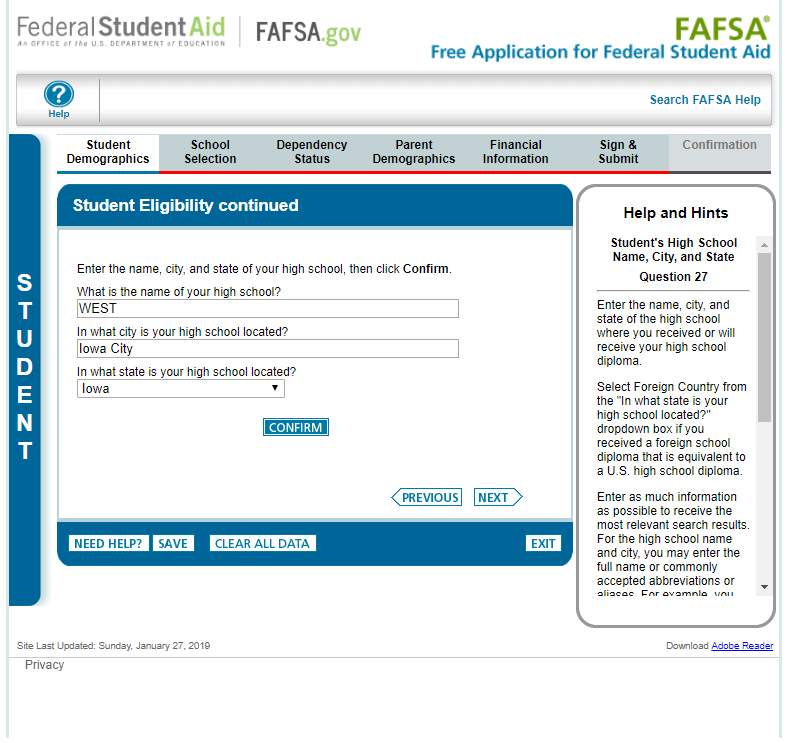 [Speaker Notes: 2020-21 “Student Eligibility Continued” view for corrections.]
School Selection Summary – FAFSA Corrections
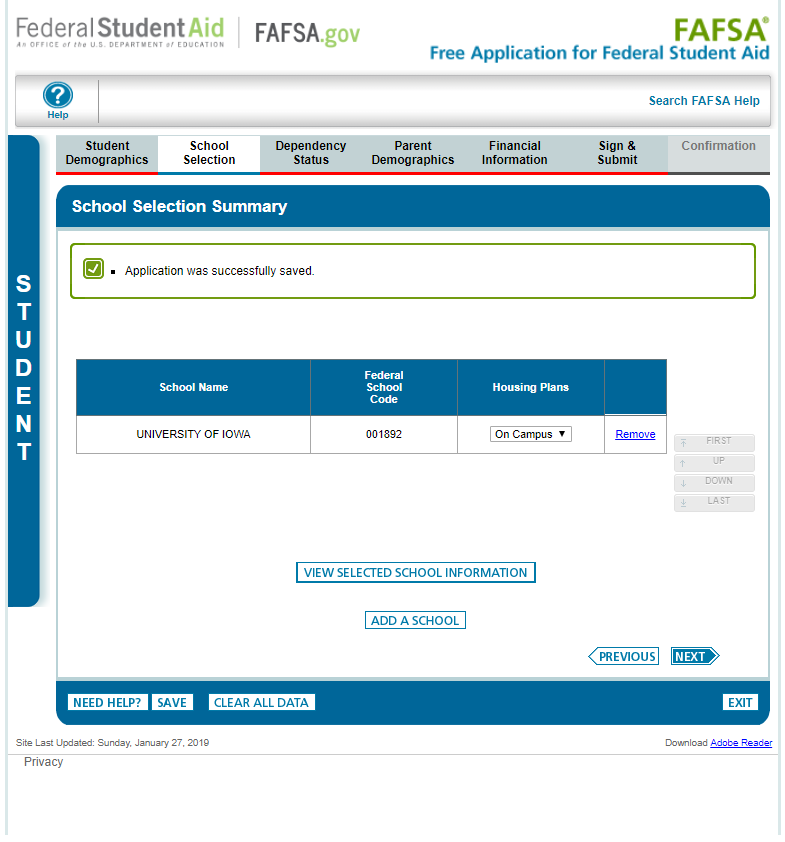 [Speaker Notes: 2020-21 “School Selection Summary” view for corrections.]
Dependency Determination – FAFSA Corrections
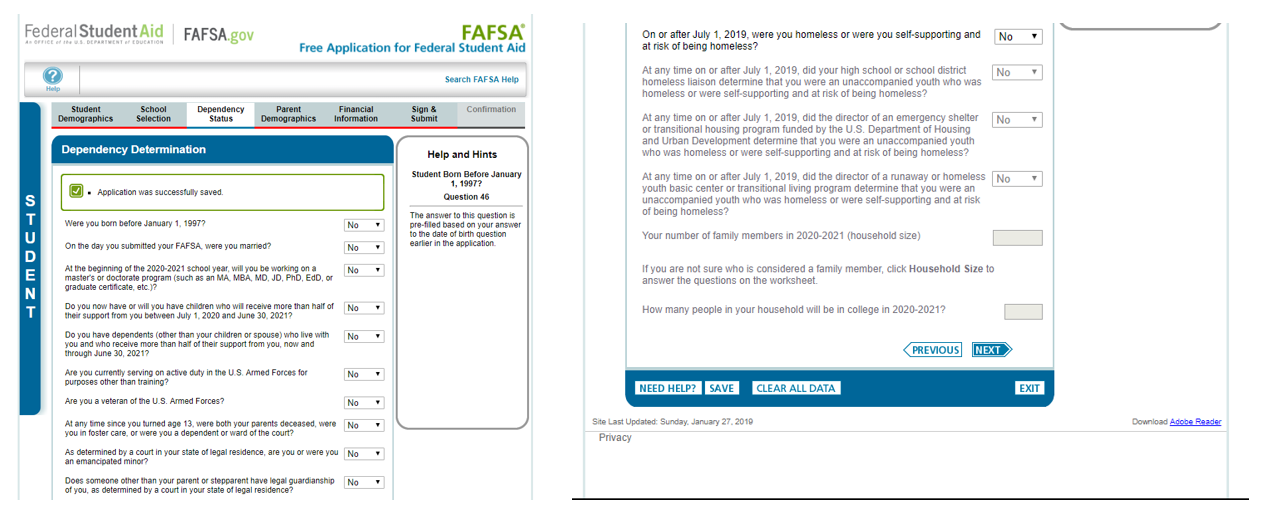 [Speaker Notes: 2020-21 “Dependency Determination” view for corrections.]
Parent Demographics Information – FAFSA Corrections
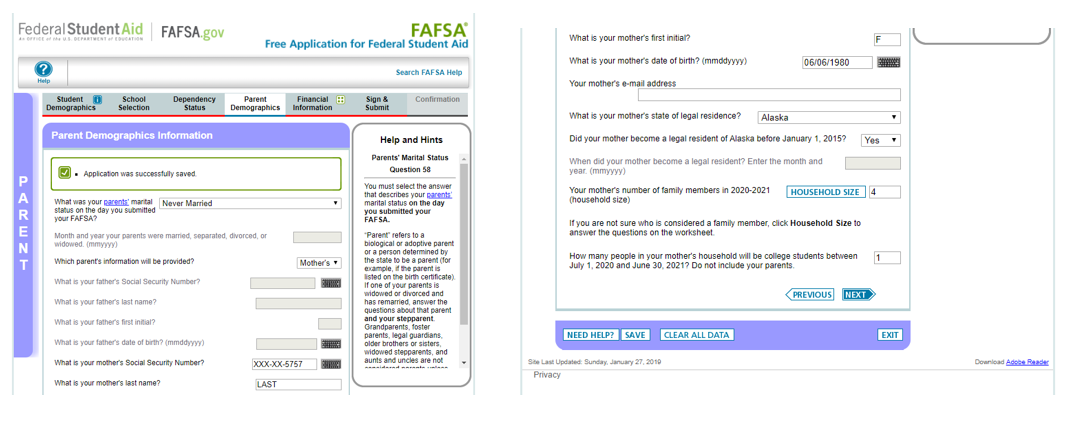 [Speaker Notes: 2020-21 “Parent Demographics Information” view for corrections.]
Parent Financial Information – FAFSA Corrections
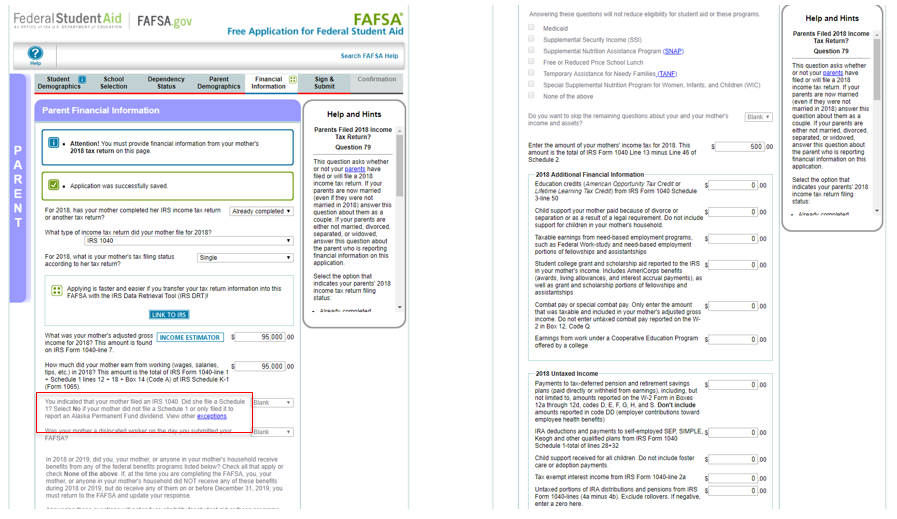 [Speaker Notes: 2020-21 “Parent Financial Information” view for corrections.

Note: Additional instructional text has been added to the schedule 1 question.  The instructional text will be dynamic based on the response to Parent Tax Return Status. In this example the parent stated they “already filed” and “filed a 1040” in order to create the condition for schedule 1 dynamic text to display.]
Parent Financial Information Continued – FAFSA Corrections
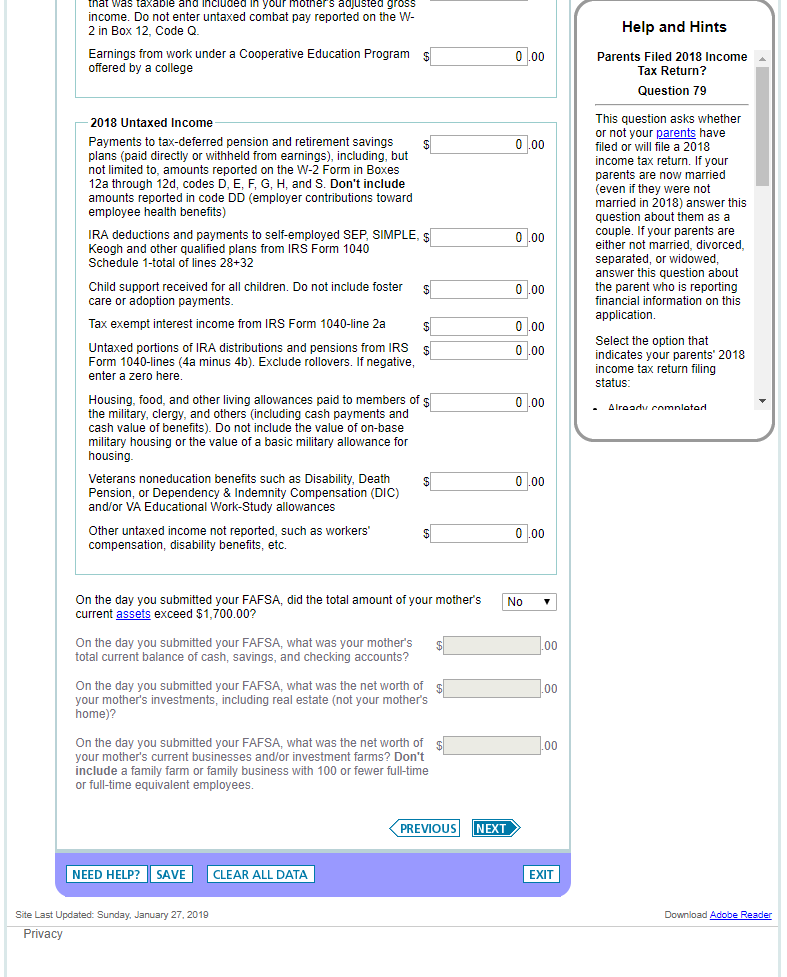 [Speaker Notes: 2020-21 “Parent Financial Information” view for corrections continued.]
Student Financial Information – FAFSA Corrections
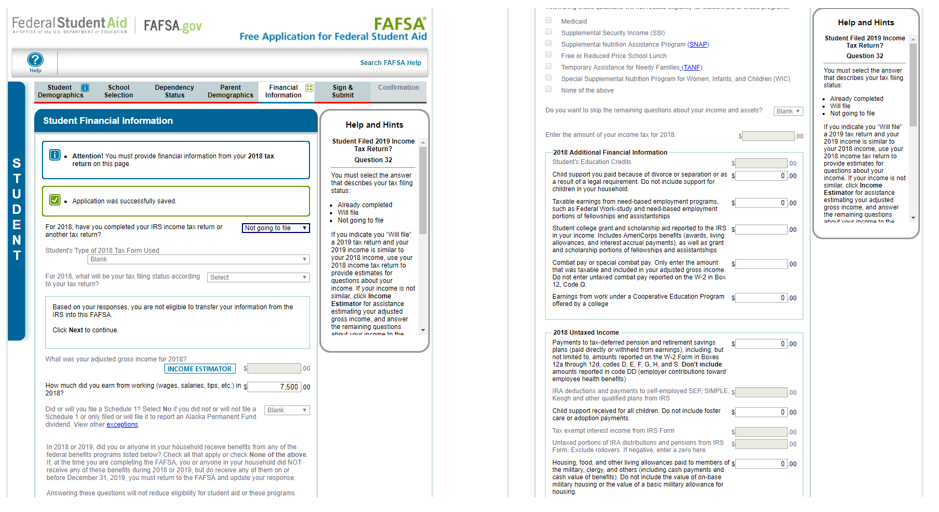 [Speaker Notes: 2020-21 “Student Financial Information” view for corrections.]
Student Financial Information Continued – FAFSA Corrections
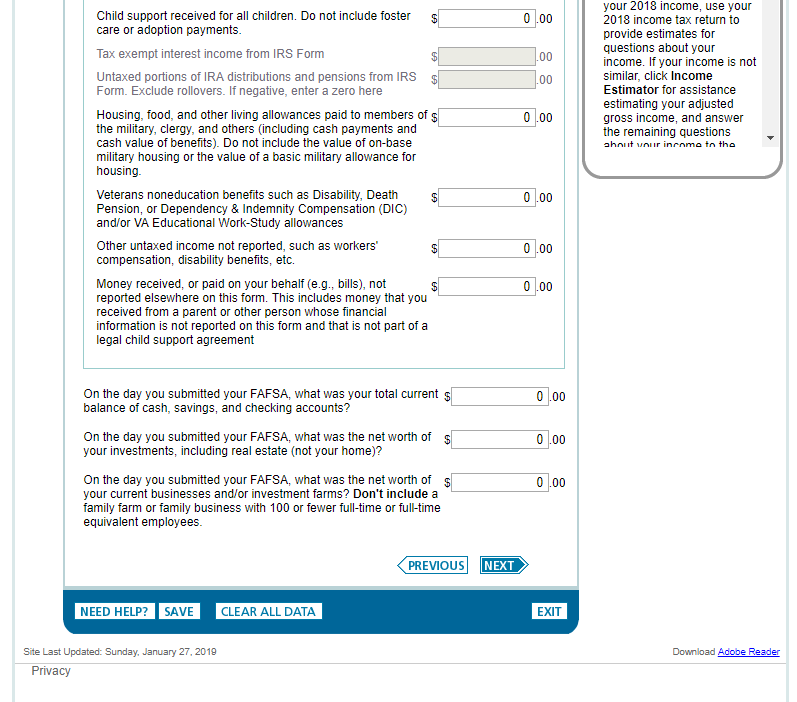 [Speaker Notes: 2020-21 “Student Financial Information” view for corrections continued.]
List of Changes – FAFSA Corrections
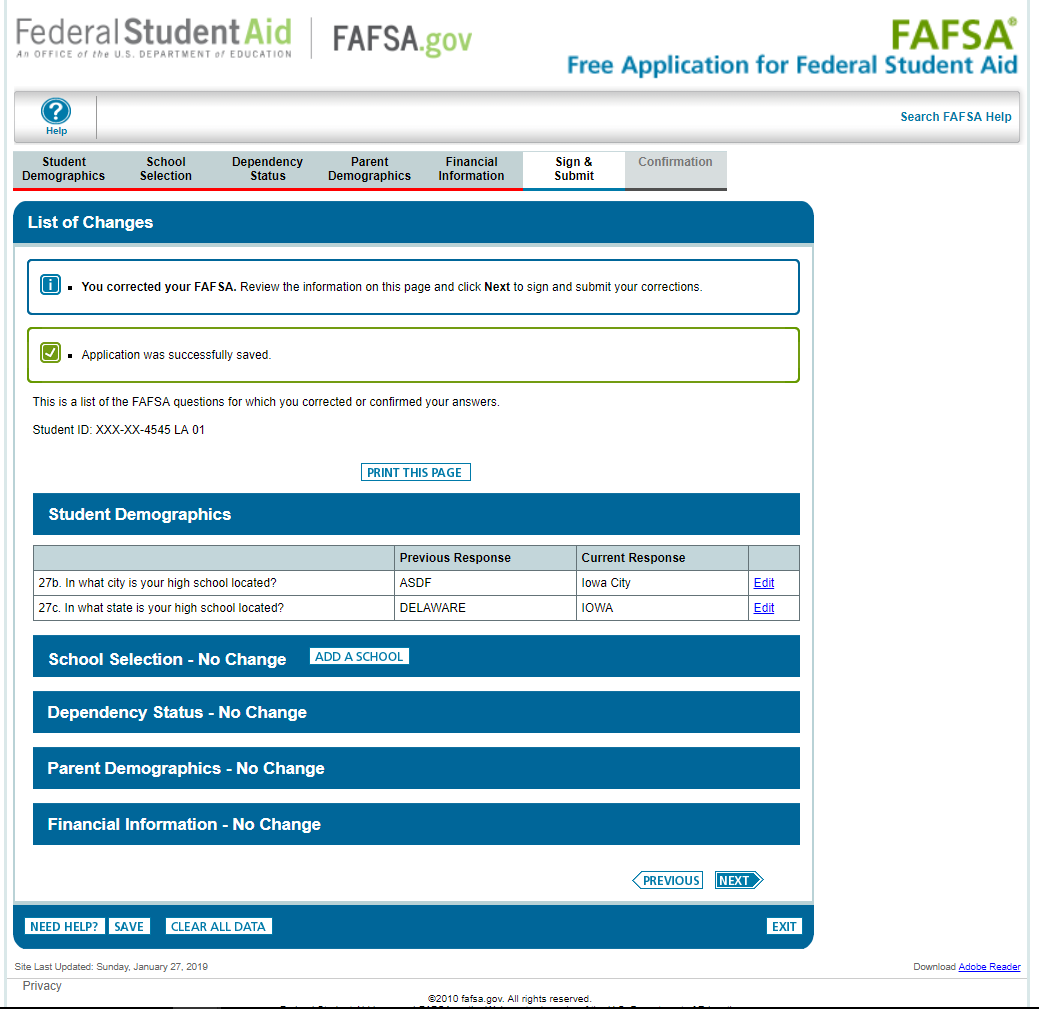 [Speaker Notes: 2020-21 “List of Changes” view for corrections.]
Sign & Submit – FAFSA Corrections
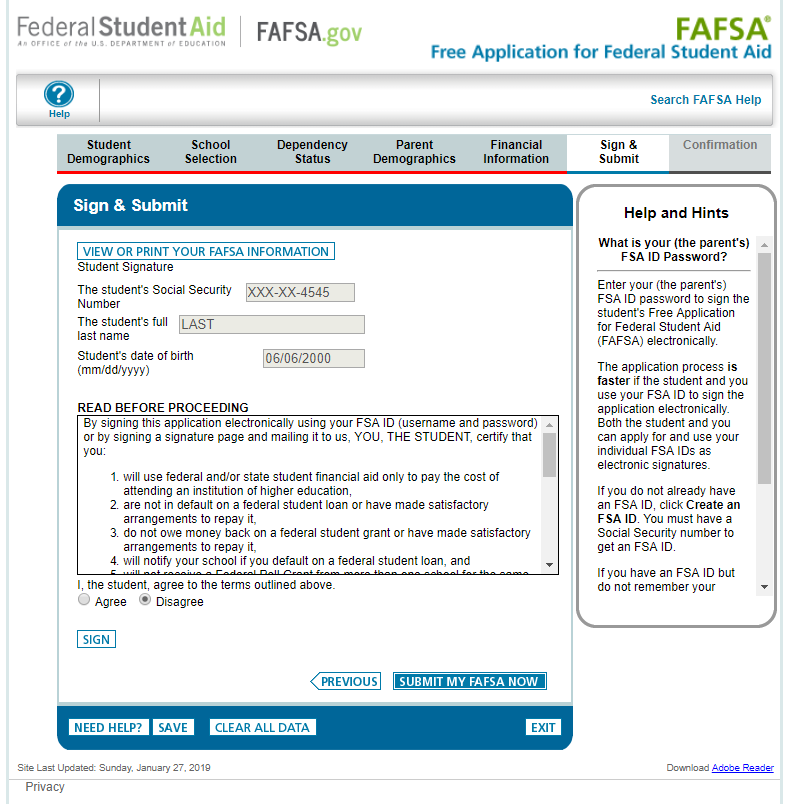 [Speaker Notes: 2020-21 “Sign & Submit” view for corrections.]
Confirmation – FAFSA Corrections
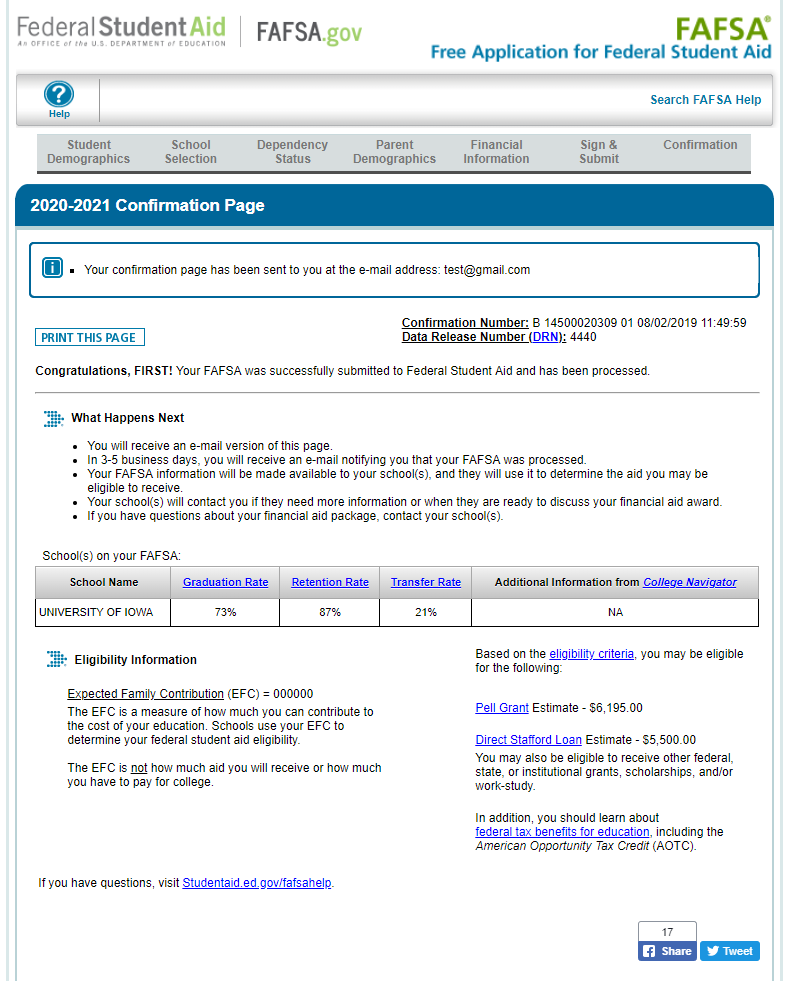 [Speaker Notes: 2020-21 “Confirmation” view for corrections.

.]
Student Aid Report (SAR)
Student Aid Report (SAR)
My FAFSA - SAR
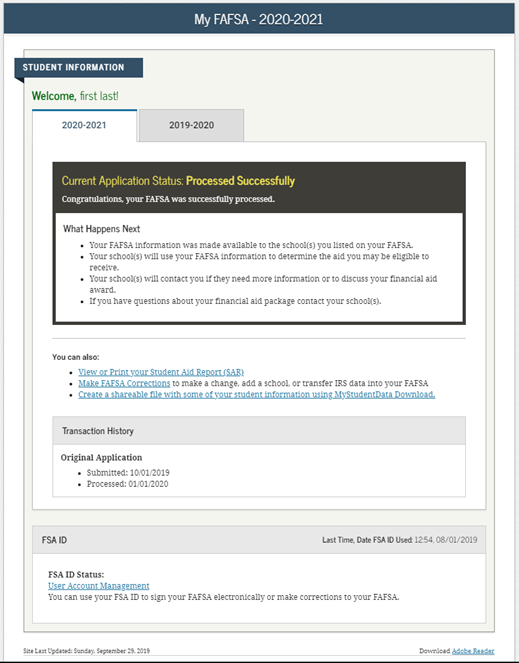 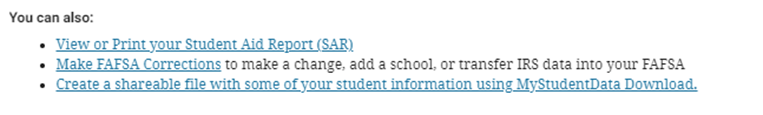 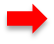 [Speaker Notes: 2020-21 “My FAFSA” view where the user can View or Print your Student Aid Report (SAR).]
SAR Part 1
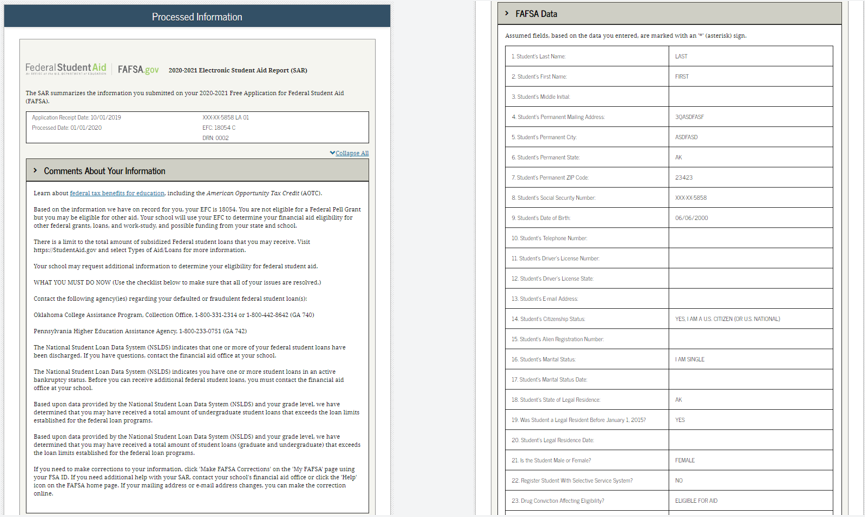 [Speaker Notes: 2020-21 “SAR” view.]
SAR Part 2
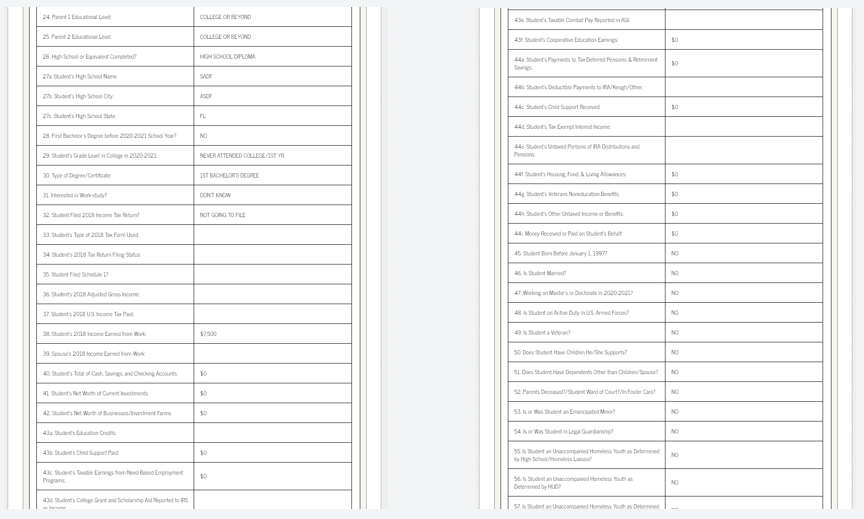 [Speaker Notes: 2020-21 “SAR” view continued.]
SAR Part 3
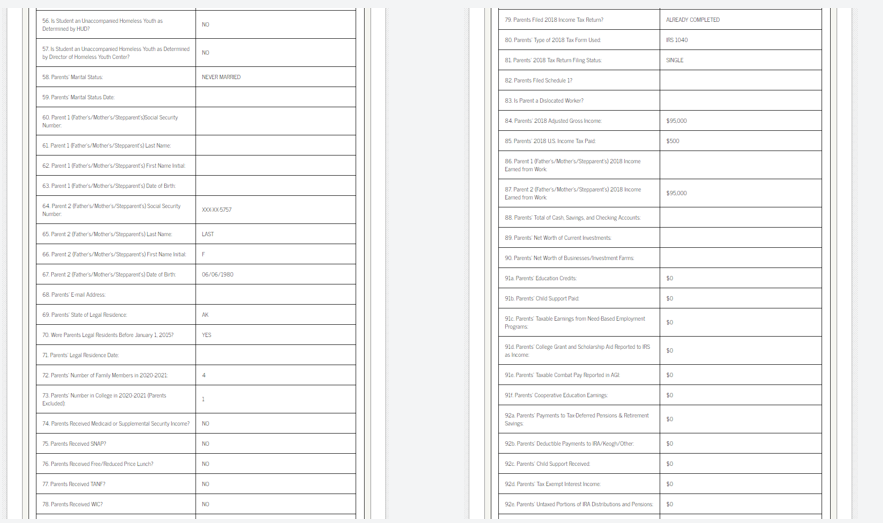 [Speaker Notes: 2020-21 “SAR” view continued.]
SAR Part 4
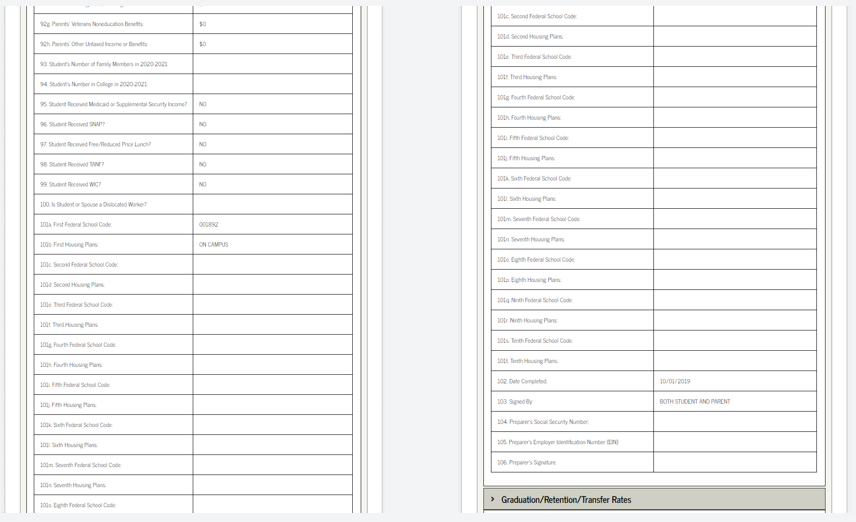 [Speaker Notes: 2020-21 “SAR” view continued.]
SAR Part 5
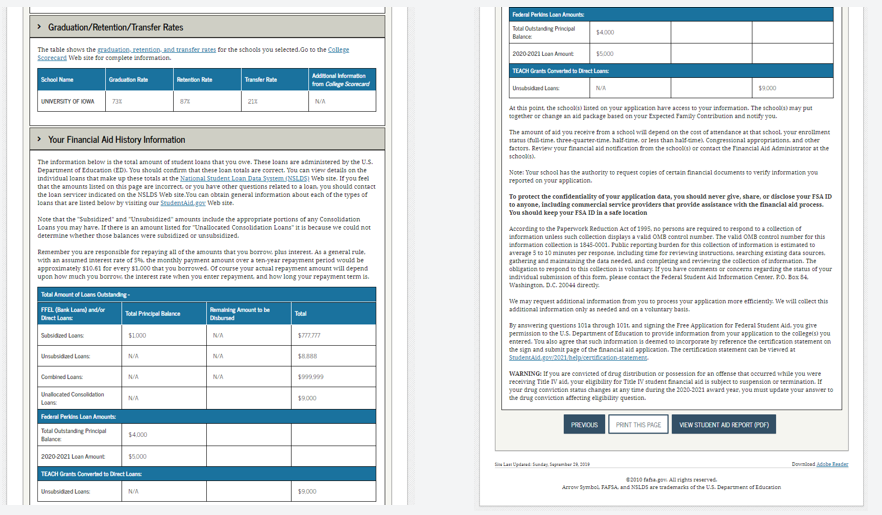 [Speaker Notes: 2020-21 “SAR” view continued.]
View Correction History
View Correction History
My FAFSA – View Correction History
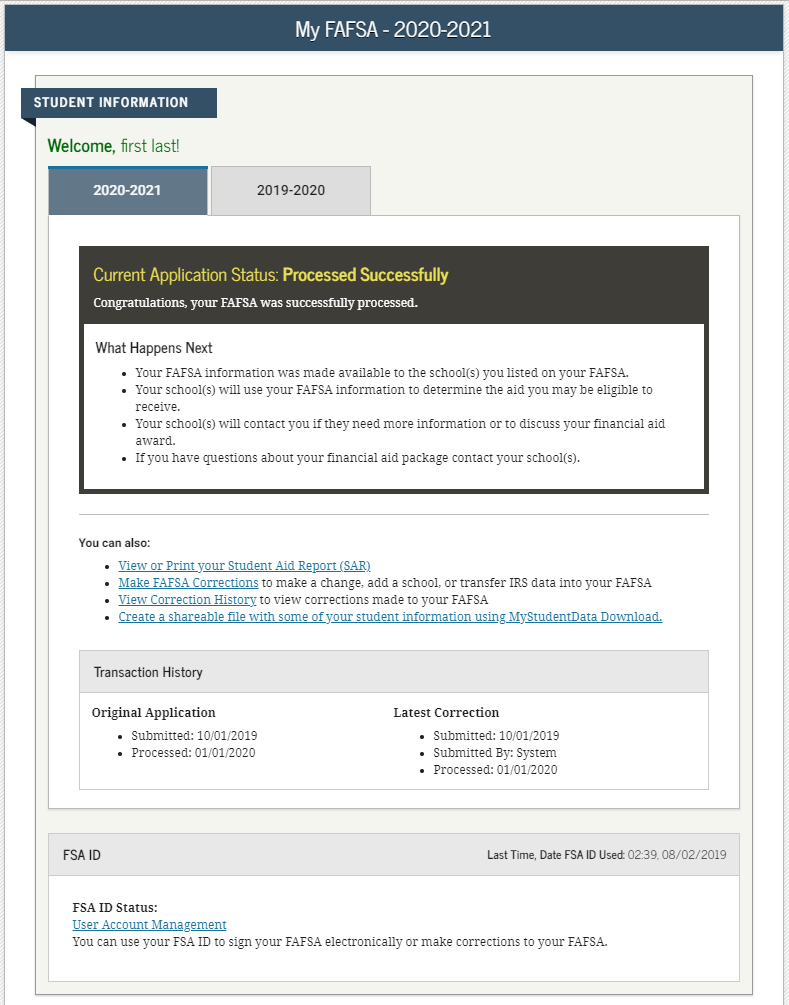 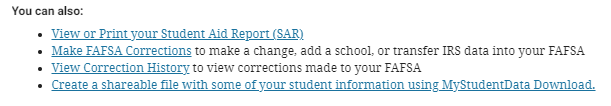 [Speaker Notes: 2020-21 “My FAFSA” view where the user can View Correction History.]
Correction History – View Correction History
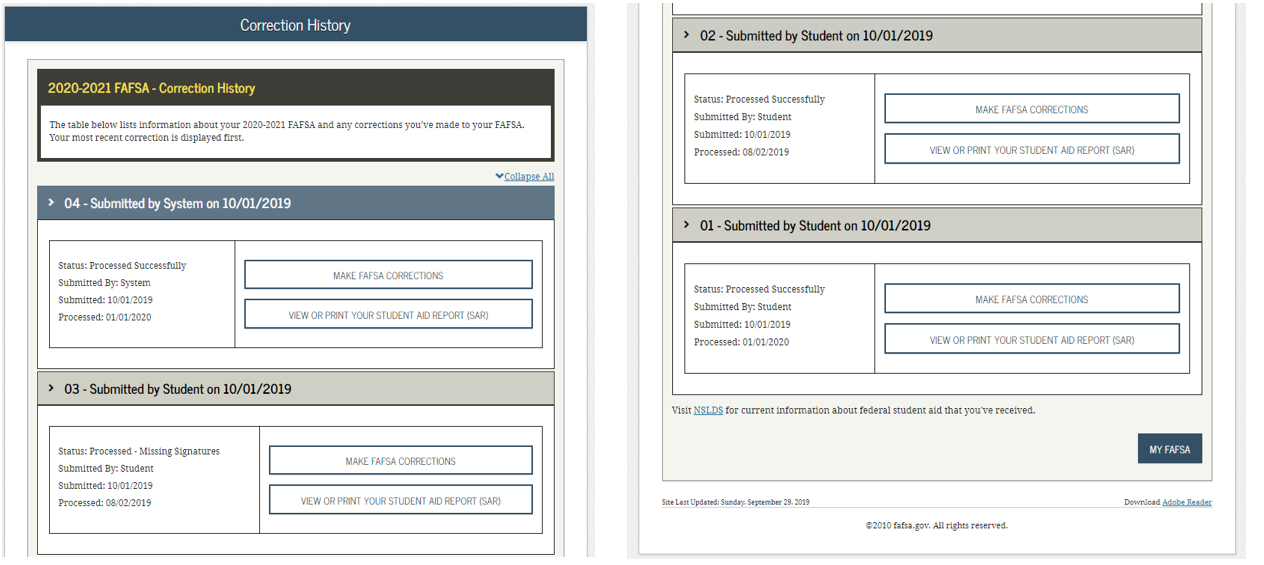 [Speaker Notes: 2020-21 “Correction History” view.]
Create a Shareable File with some of your Student Information using MyStudentData Download
Create a Shareable File with some of your Student Information using MyStudentData Download
My FAFSA - MyStudentData Download
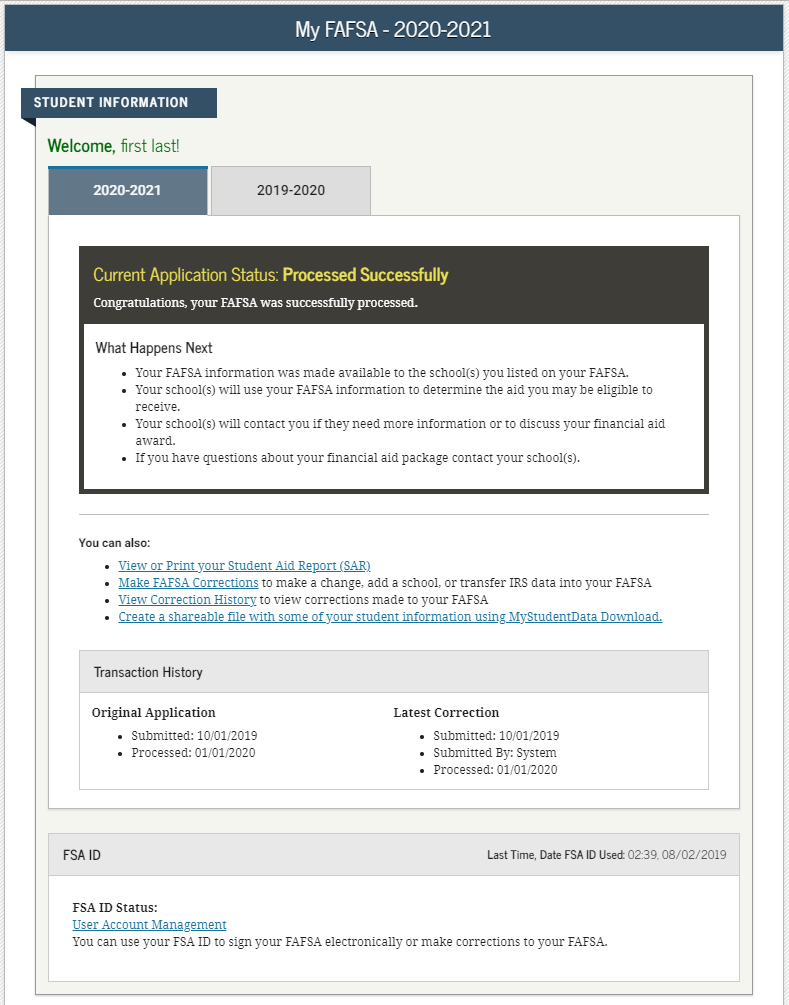 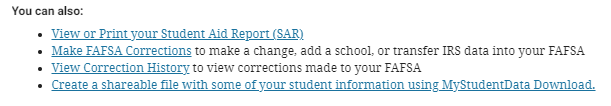 [Speaker Notes: 2020-21 “My FAFSA” view where the user can Create a shareable file with some of your student information using MyStudentData Download.]
MyStudentData Download view
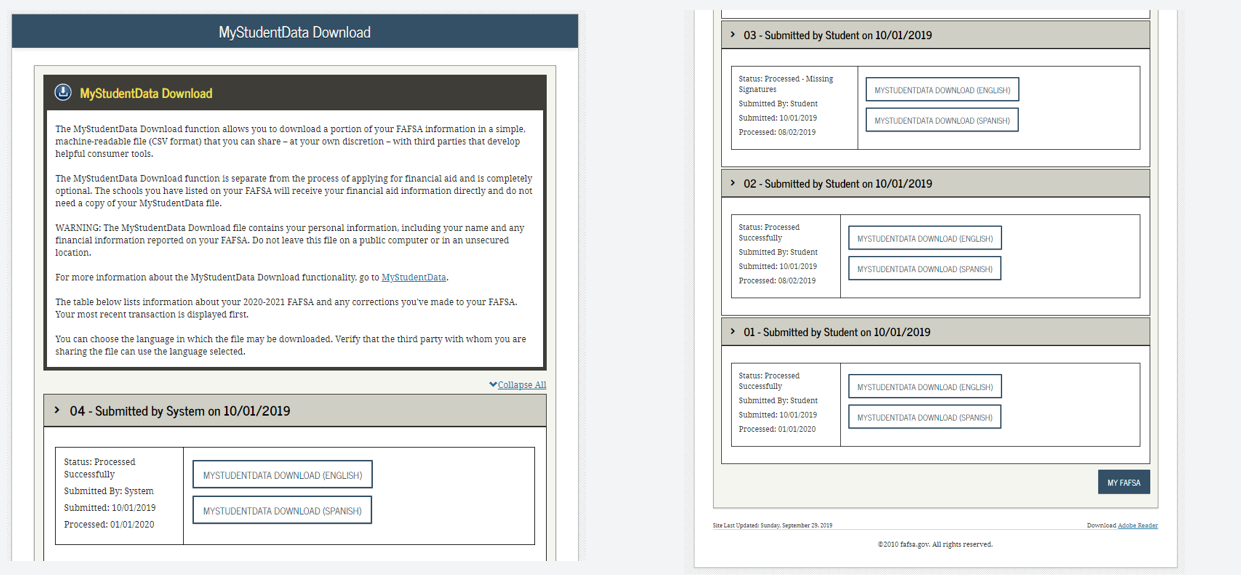 [Speaker Notes: 2020-21 “MyStudentData Download” view.]
Provide Missing Signatures
Provide Missing Signatures
My FAFSA – Missing Signatures
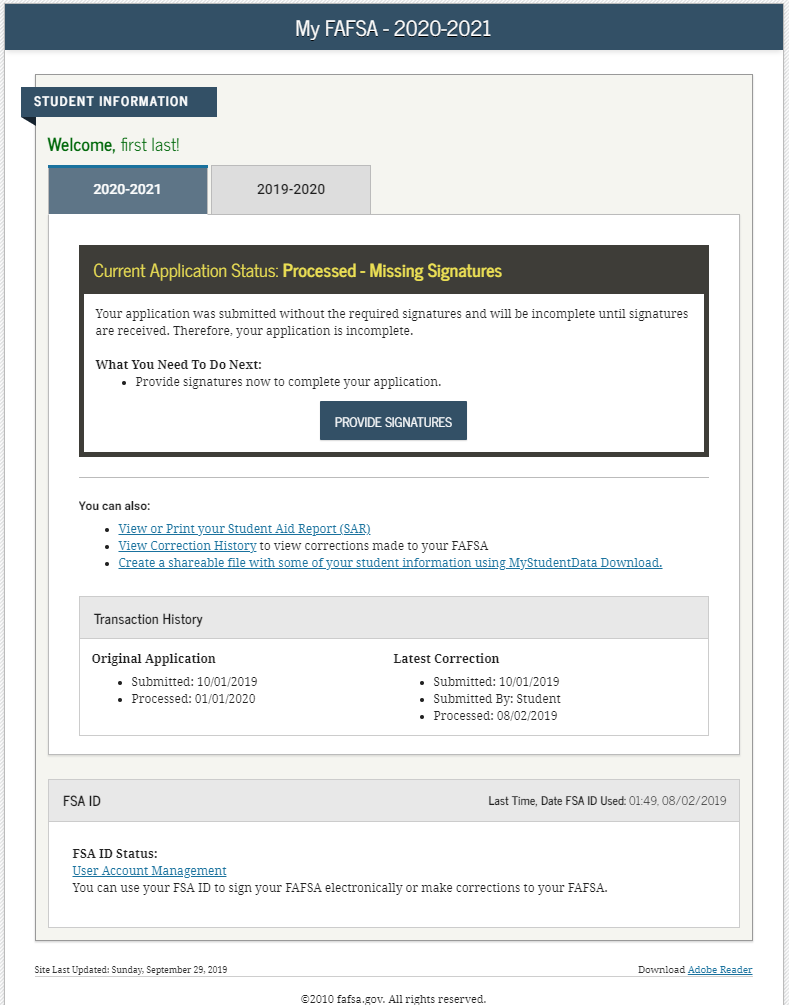 [Speaker Notes: 2020-21 “My FAFSA” view, when signatures are missing on a submitted FAFSA.]
Signature Status before Parent Signs – Missing Signatures
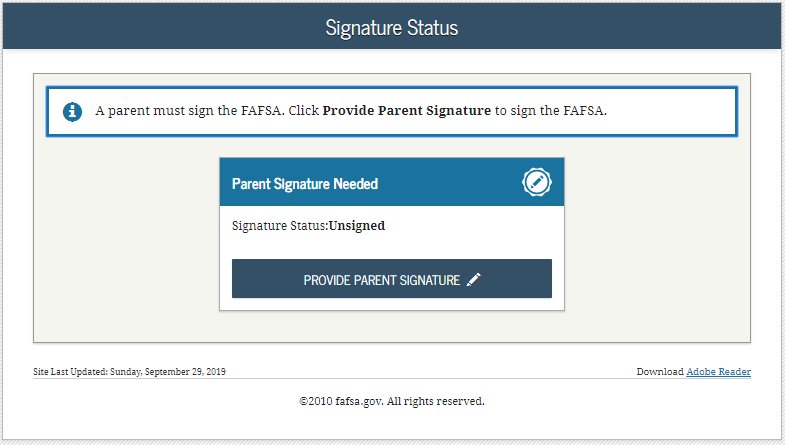 [Speaker Notes: 2020-21 “Signature Status” view for a dependent student.]
Parent Signature – Agreement of Terms – Missing Signatures
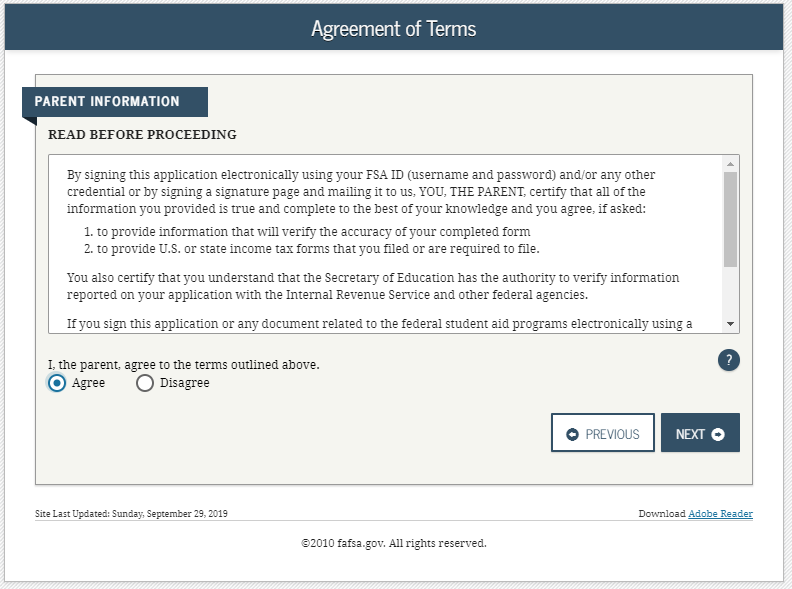 [Speaker Notes: 2020-21 “Parent Signature – Agreement of Terms” view for a dependent student.]
Signature Options – Missing Signatures
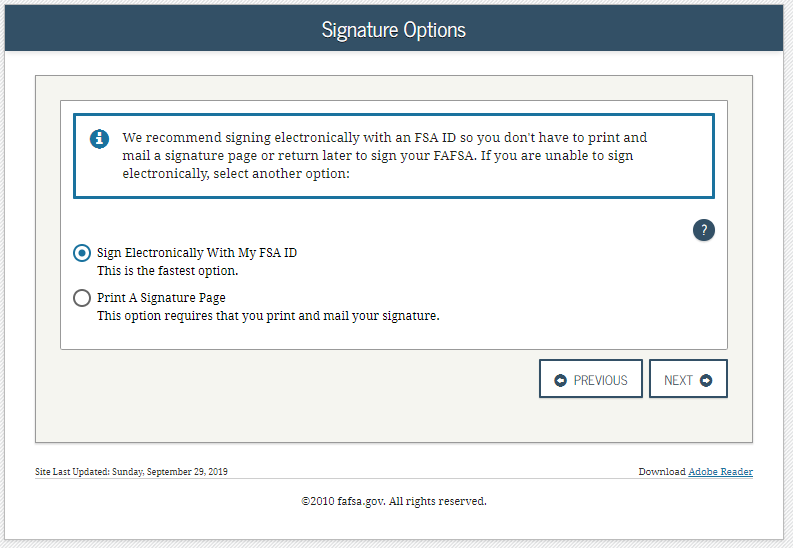 [Speaker Notes: 2020-21 “Signature Options” view for a dependent student.]
Which Parent Signs – Missing Signatures
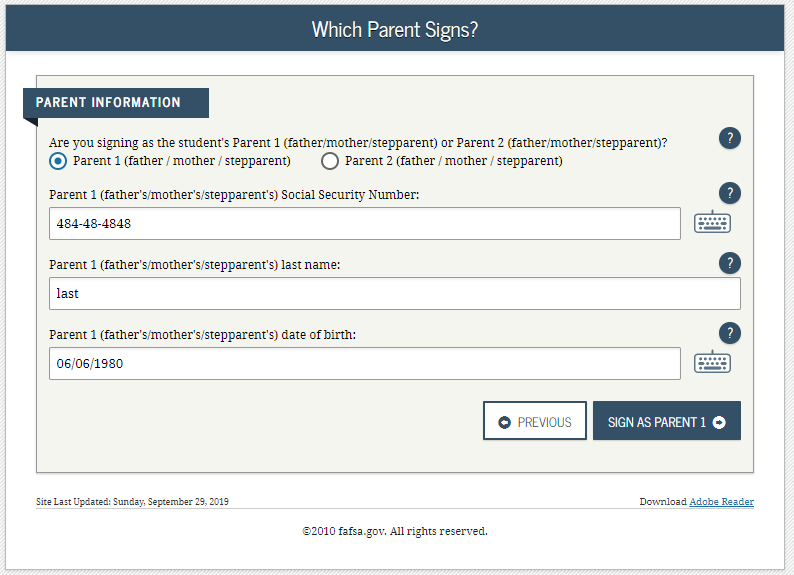 [Speaker Notes: 2020-21 “Which Parent Signs” view for a dependent student.]
Sign With an FSA ID – Missing Signatures
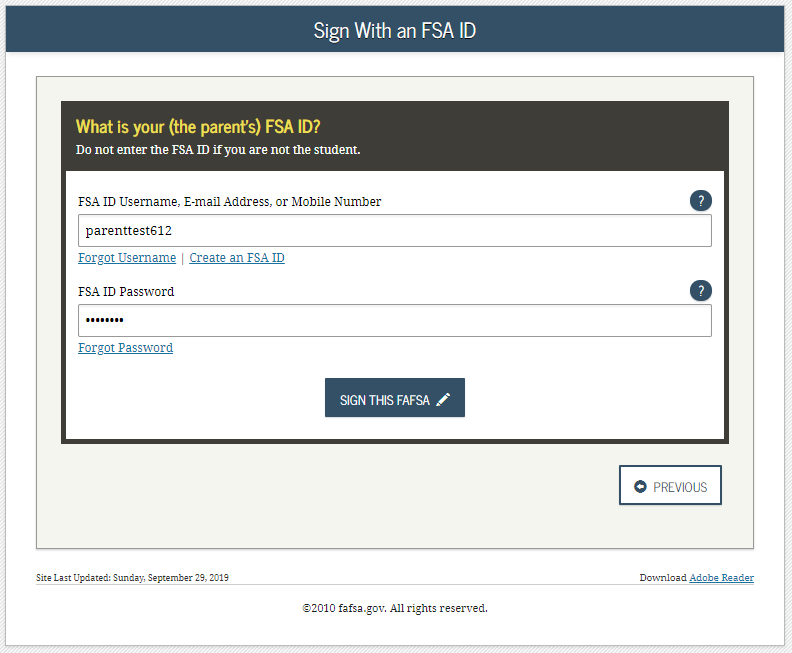 [Speaker Notes: 2020-21 “Sign With an FSA ID” view for a dependent student.]
Signature Status after Parent Signs – Missing Signatures
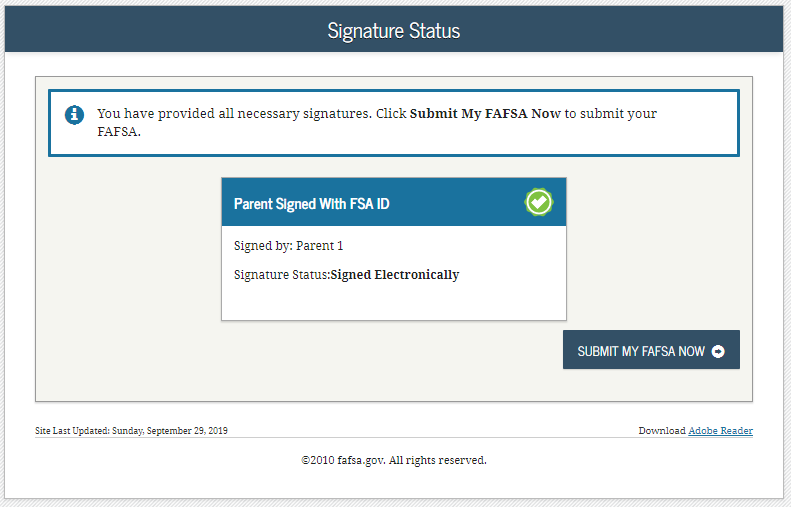 [Speaker Notes: 2020-21 “Signature Status” view for a dependent student after parent signs electronically.]
Confirmation view – Missing Signatures
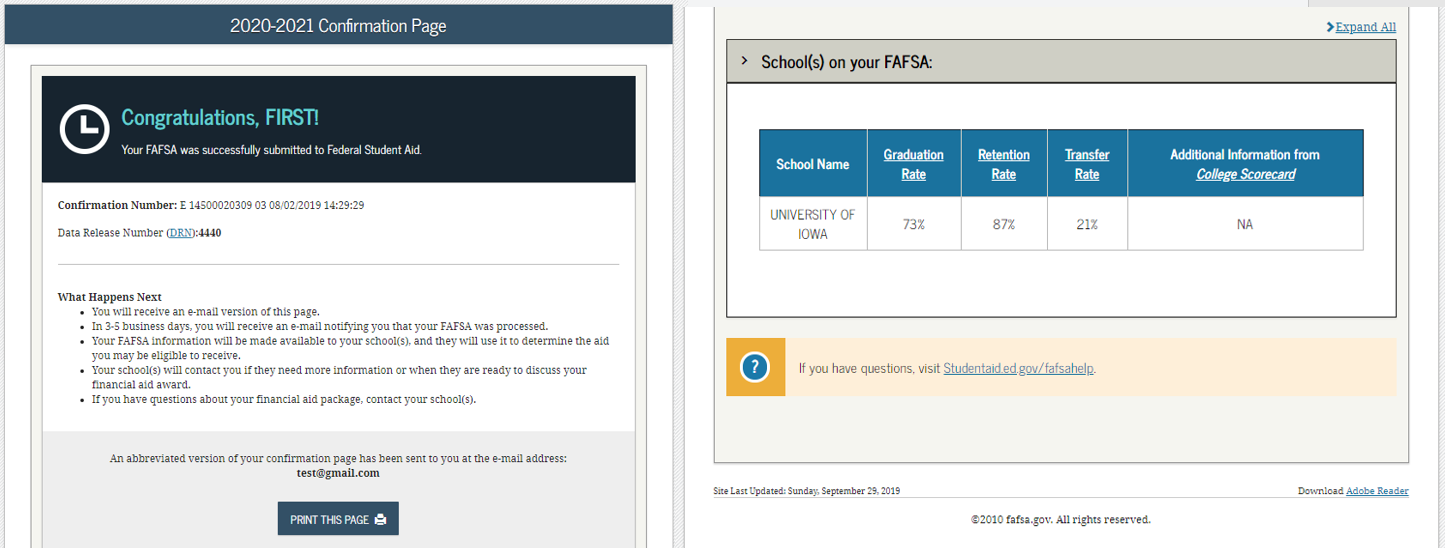 [Speaker Notes: 2020-21 “Confirmation view” for dependent student after parent signature has been provided.]
User Account Management
User Account Management
My FAFSA – User Account Management
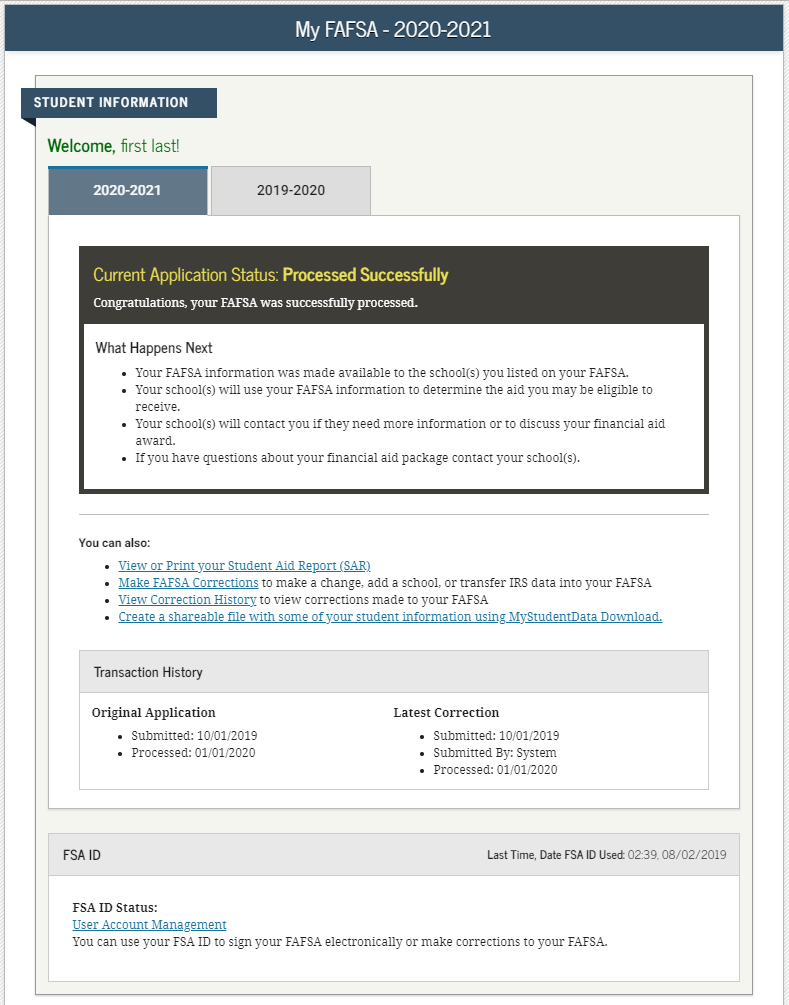 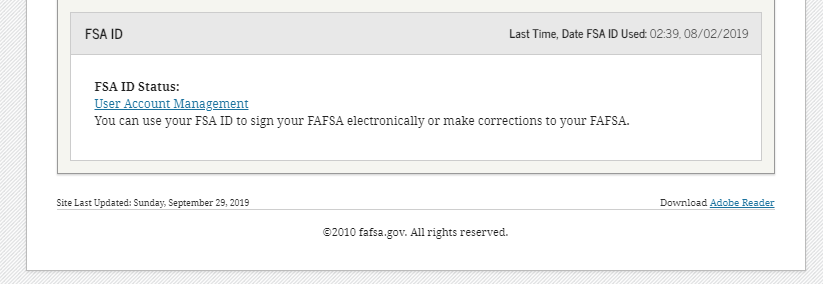 [Speaker Notes: 2020-21 “My FAFSA” view where the user can access User Account Management to manage their FSA ID.]
My FSA ID homepage – User Account Management
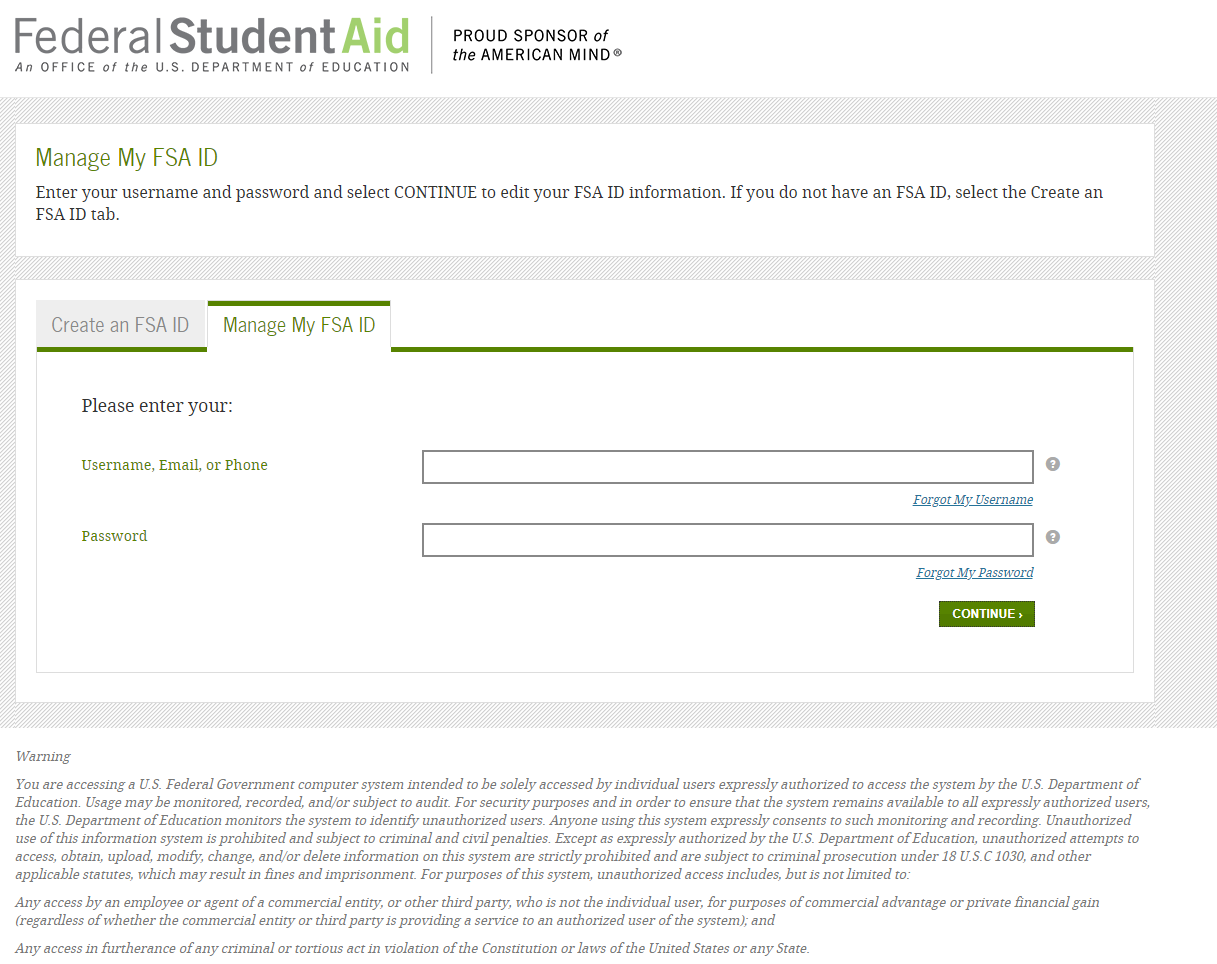 [Speaker Notes: 2020-21 “My FSA ID homepage” view.]
Auto-Zero EFC Title Card
Auto-Zero EFC (skipping the remaining financial questions)
Parent Tax Information – Auto-Zero EFC
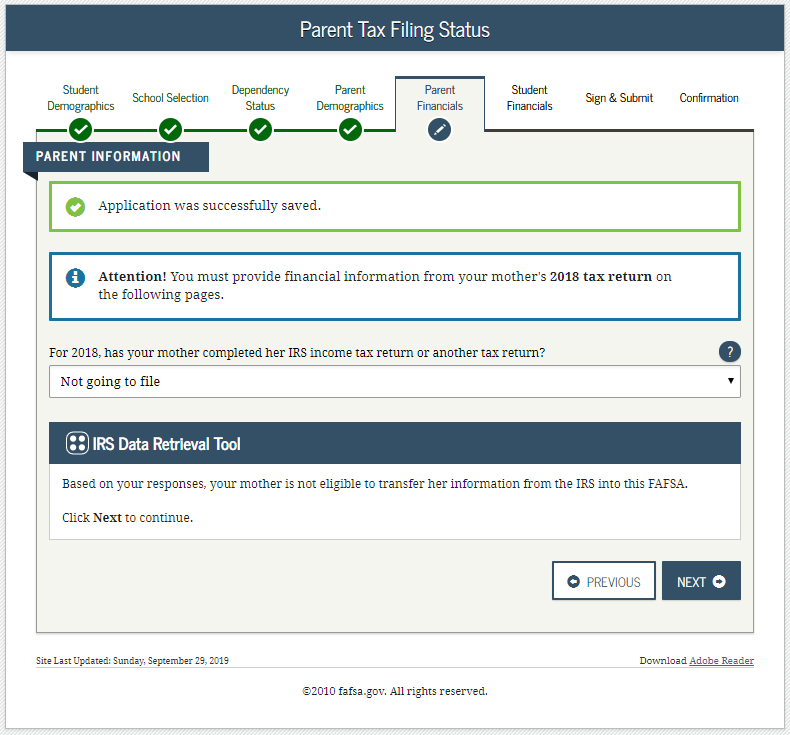 [Speaker Notes: 2020-21 “Parent Tax Information” view.

Note: In this scenario the parent will be eligible for Auto-Zero EFC.]
Parent Income from Work – Auto-Zero EFC
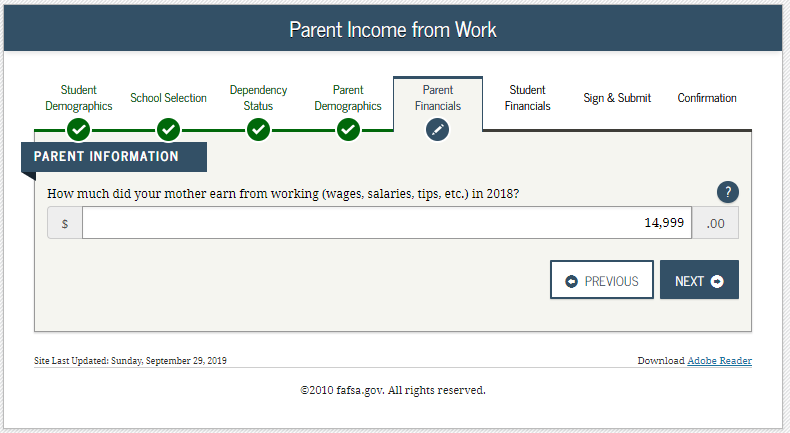 [Speaker Notes: 2020-21 “Parent Income from Work” view.

Note: In this scenario the parent will be eligible for Auto-Zero EFC.]
Parent Skip Remaining Questions – Auto-Zero EFC
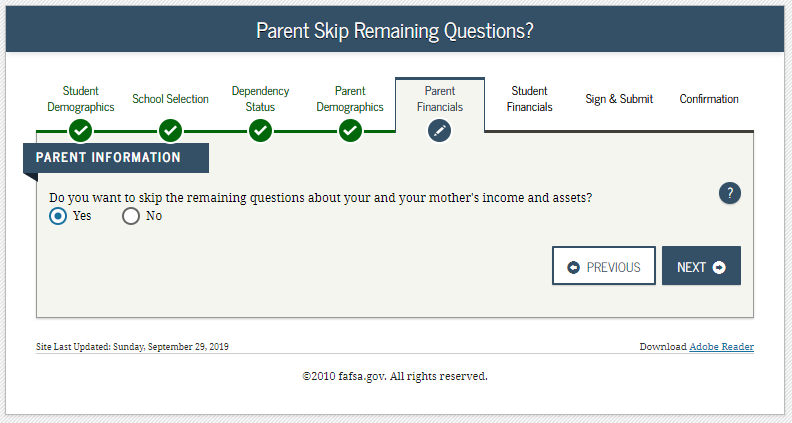 [Speaker Notes: 2020-21 “Parent Skip Remaining Questions” view for a dependent student who qualifies for an Auto-Zero EFC.

When the applicant qualifies for an Auto-Zero EFC, they may be given the option to skip the remaining financial questions on the FAFSA (depending on the applicant’s state of legal residence). If the applicant answers “Yes” to the “Skipping” question, they skip the remaining financial questions and are taken directly to the “Sign and Submit” view.

The example in this screenshot displays the “Parent Skip Remaining Questions” view for a dependent applicant, where the “Skipping” question is displayed. In this example, the parent has chosen to skip the remaining financial questions. The remaining financial questions will be skipped for the parent, and all financial questions will be skipped for the applicant.]
IRS DRT Title Card
IRS DRT Views
Dependent Student – IRS DRT
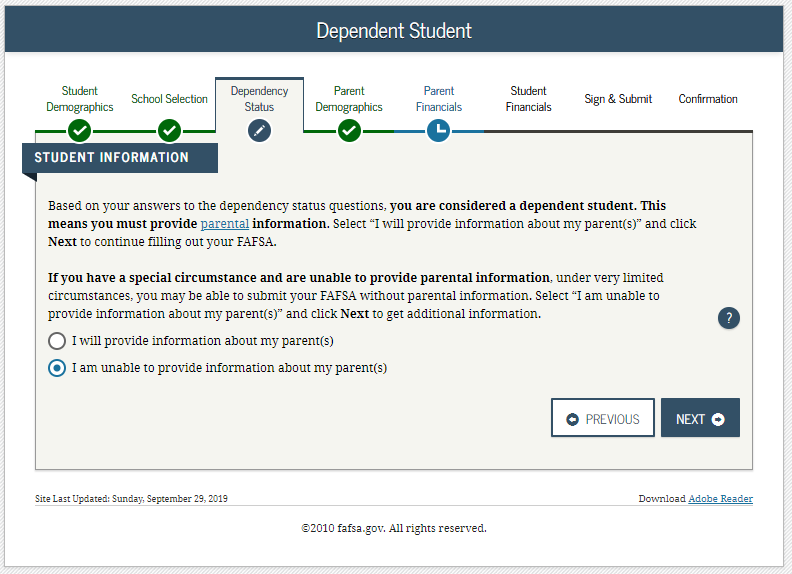 [Speaker Notes: 2020-21 “Dependent Student” view.

If the dependent applicant is unable to provide parental data on the FAFSA, they should select “I am unable to provide information about my parent(s).” The applicant should then click “Next” to be taken to the “Impact of not Providing Parent Information” view.”]
Impact of Not Providing Parent Information – IRS DRT
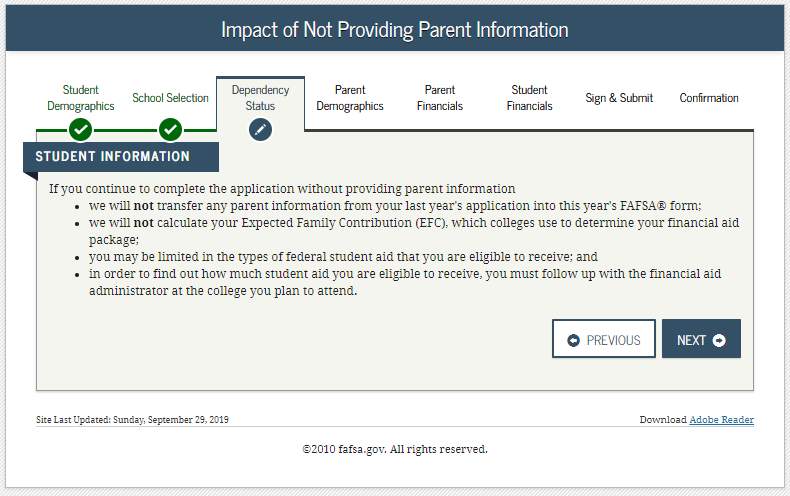 [Speaker Notes: 2020-21 “Impact of Not Providing Parent Information” view.  This page view is new to the application for 2020-21.

The view notifies the applicant that although they’re allowed to skip parent information, an EFC will not be generated and they must follow up with their financial aid administrator in order to complete their FAFSA and receive an EFC.]
Special Circumstances Qualifications – IRS DRT
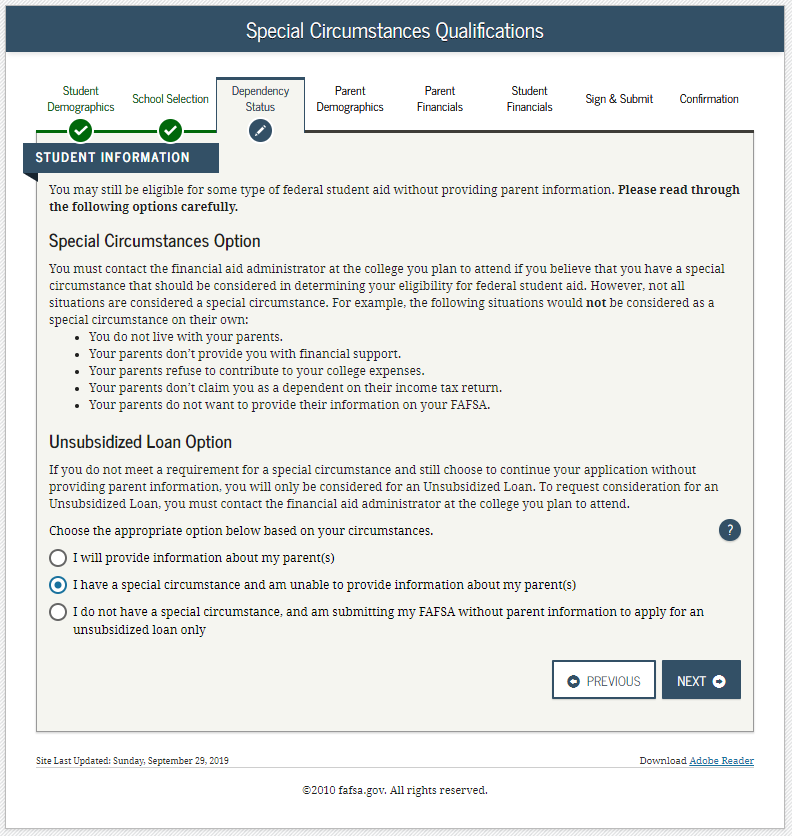 [Speaker Notes: 2020-21 “Special Circumstances Qualifications” view.

The applicant will be given examples of what would be considered special circumstances and some examples of what would not be considered special circumstances.

The applicant will then be taken to the “Special Circumstances” view, where they can either:
Correct their response from the previous view and be given the opportunity to provide parental information,
Select the response “I have a special circumstance…” or,
Select a response stating that they do not have a special circumstance, but are unable to provide parental information.

In this example, the applicant has selected “I have a special circumstance and I am unable to provide information about my parent(s).” The applicant can then click “Next.”]
Student Tax Filing Status – IRS DRT
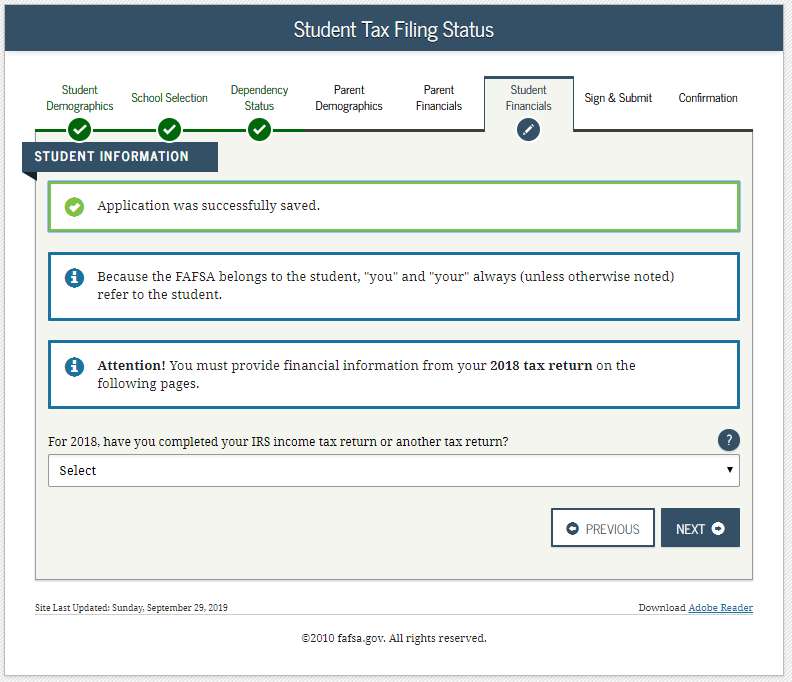 [Speaker Notes: 2020-21 “Student Tax Filing Status” view.

The applicant chose that they have a special circumstance and will be allowed to skip parent information.  The applicant will need to contact their financial aid administrator at the college for further instruction.]
Special Circumstances – Unsubsidized Loan Only Title Card
Special Circumstances – Unsubsidized Loan Only
Dependent Student - Special Circumstances – Unsubsidized Loan Only
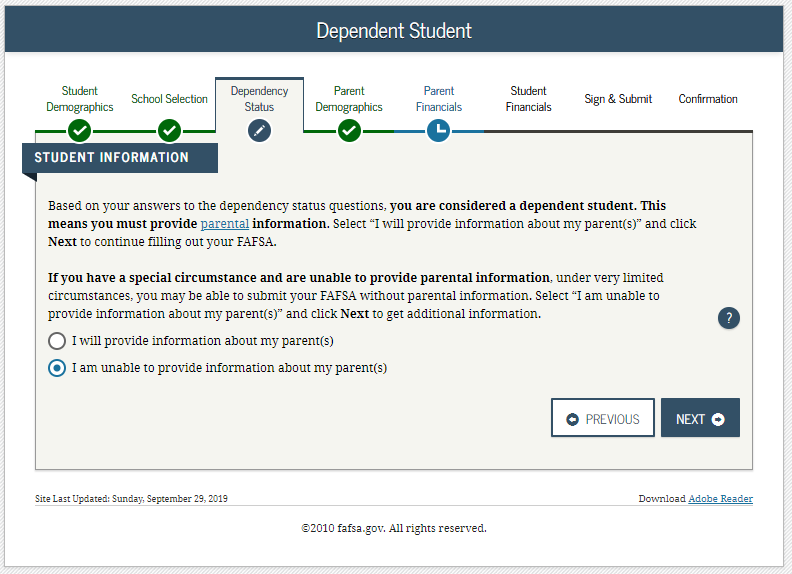 [Speaker Notes: 2020-21 “Dependent Student” view.

If the dependent applicant is unable to provide parental data on the FAFSA, they should select “I am unable to provide information about my parent(s).” The applicant should then click “Next” to be taken to the “Impact of not Providing Parent Information” view.”]
Impact of Not Providing Parent Information - Special Circumstances – Unsubsidized Loan Only
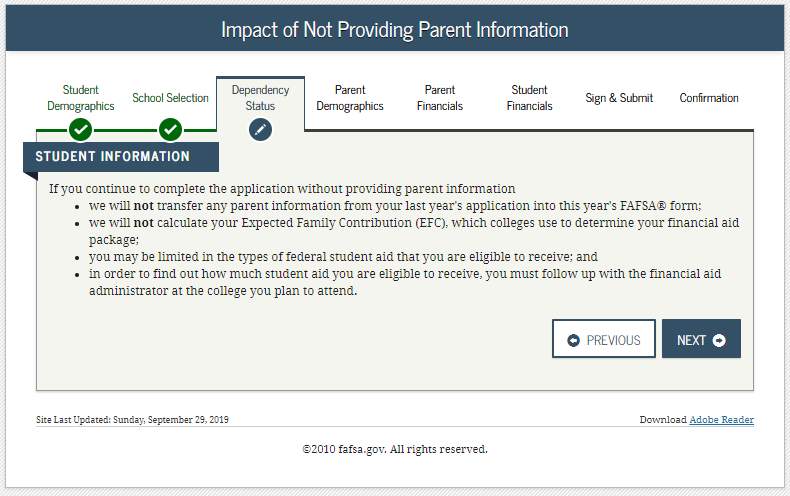 [Speaker Notes: 2020-21 “Impact of Not Providing Parent Information” view.  This page view is new to the application for 2020-21.

The view notifies the applicant that although they’re allowed to skip parent information, an EFC will not be generated and they must follow up with their financial aid administrator in order to complete their FAFSA and receive an EFC.]
Special Circumstances Qualifications - Special Circumstances – Unsubsidized Loan Only
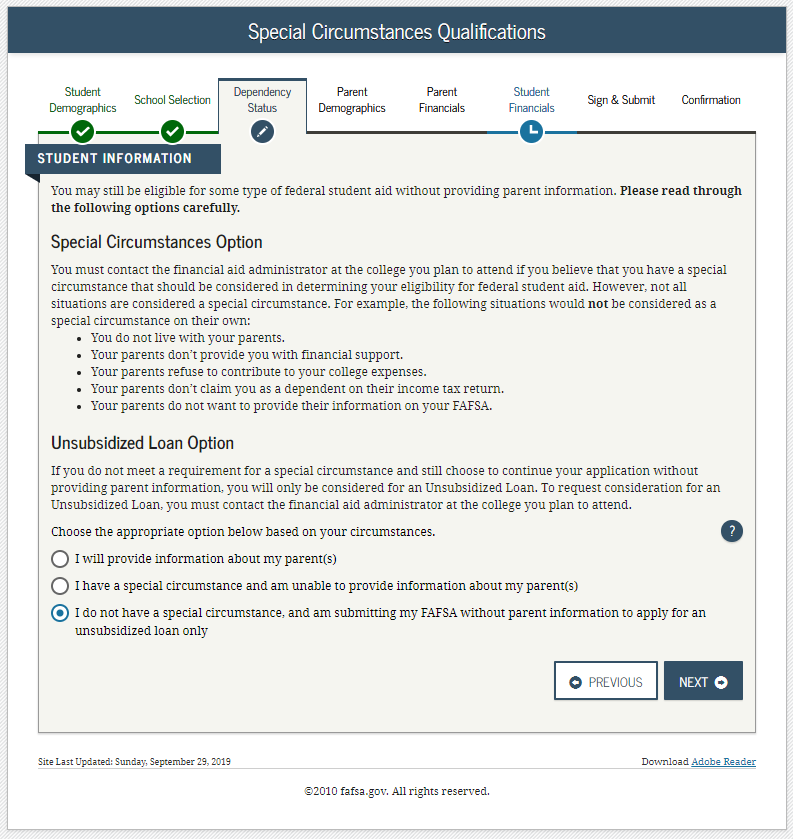 [Speaker Notes: 2020-21 “Special Circumstances Qualifications” view.

The applicant selects “I do not have a special circumstance , and am submitting my FAFSA without parent information to apply for an unsubsidized loan only” and clicks “Next.”]
Student Tax Filing Status - Special Circumstances – Unsubsidized Loan Only
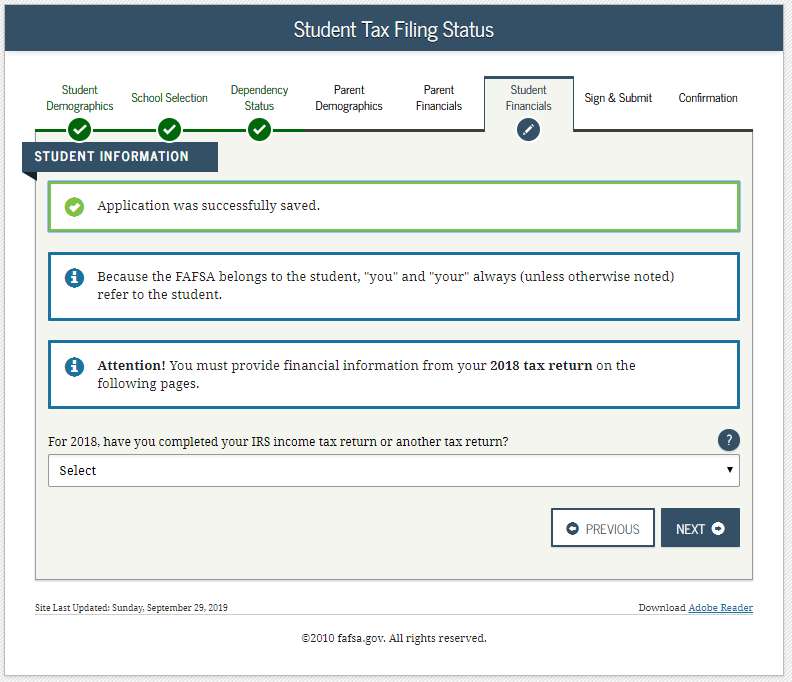 [Speaker Notes: 2020-21 “Student Tax Filing Status” view.

The applicant chose that they do not have a special circumstance and will continue the application without parent information.  The applicant will be allowed to skip parent information, but will only be considered for an unsubsidized loan.  The applicant will need to contact their financial aid administrator at the college to request consideration for an unsubsidized loan.]
Homeless Circumstance Title Card
Homeless Circumstance
Student Homelessness Filter Question – Homeless Circumstance
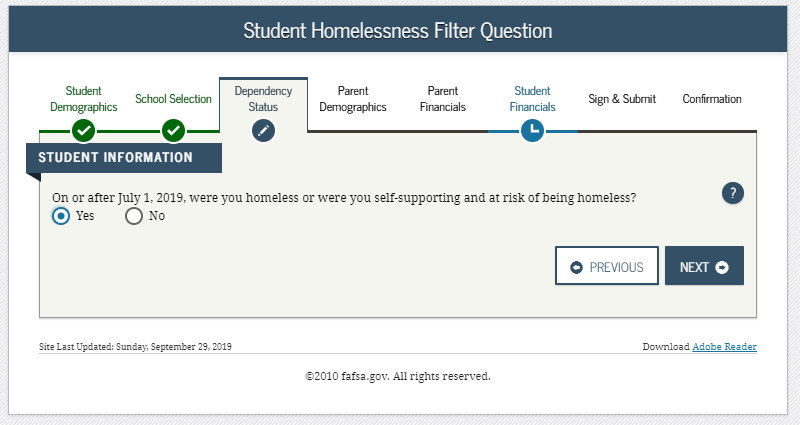 [Speaker Notes: 2020-21 “Student Homelessness Filter Question” view.

The homelessness filtering question now has its own view.]
Student Homelessness Questions, Homeless Liaison – Homeless Circumstance
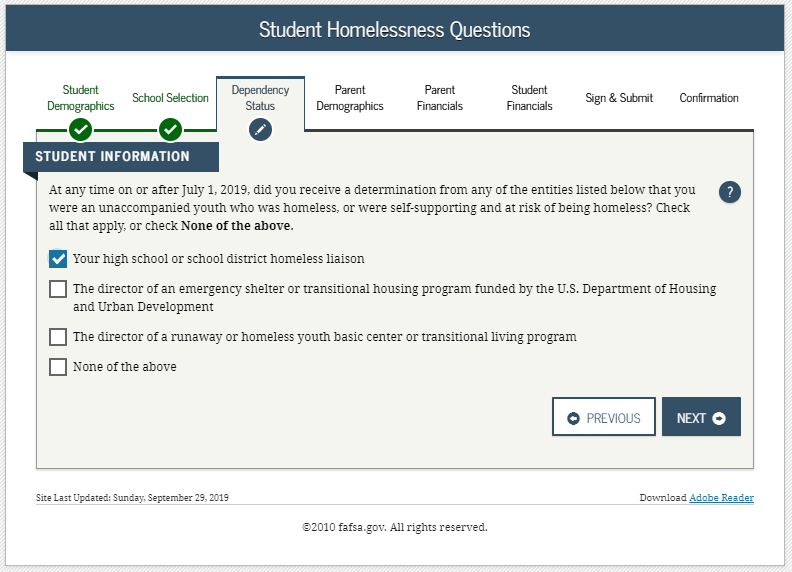 [Speaker Notes: 2020-21 “Student Homelessness Questions” view.  

The applicant now has the option to check which entity made the determination or select “None of the above.”

In this example the applicant chooses one of the three choices designated as an acceptable entity for being recognized as an unaccompanied youth who is homeless.

The applicant should click the “Next” button. They will then skip the parental information views and go directly to the student Household Info views.]
Student Household Info – Homeless Circumstance – Household Size, # in College
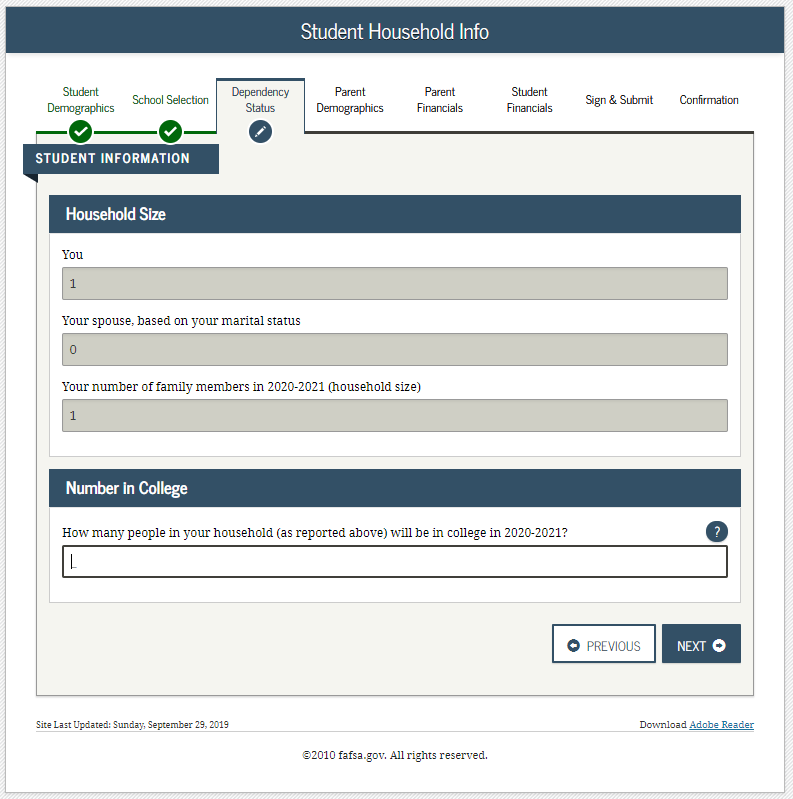 [Speaker Notes: 2020-21 “Student Household Info” view.

The applicant will be taken to the student household info page with household size display as 1 and allowing the applicant to proceed with the application as an independent.]
Student Homelessness Filter Question – Filtering Question View
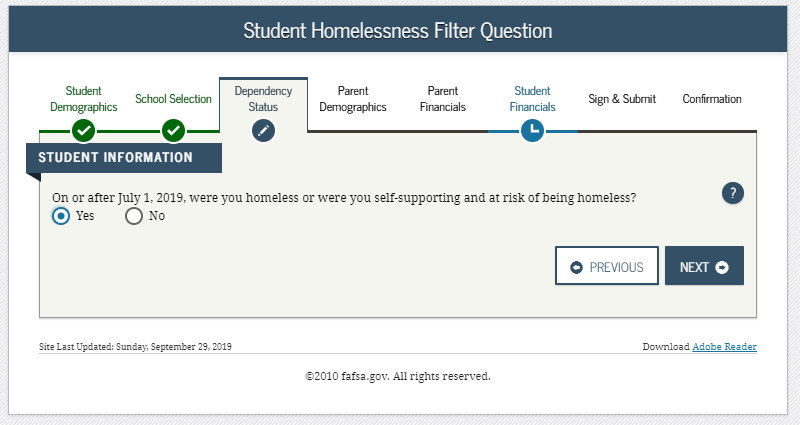 [Speaker Notes: 2020-21 “Student Homelessness Filter Question” view.

The homelessness filtering question now has its own view.]
Student Homelessness Questions, None of the Above – Homeless Circumstance
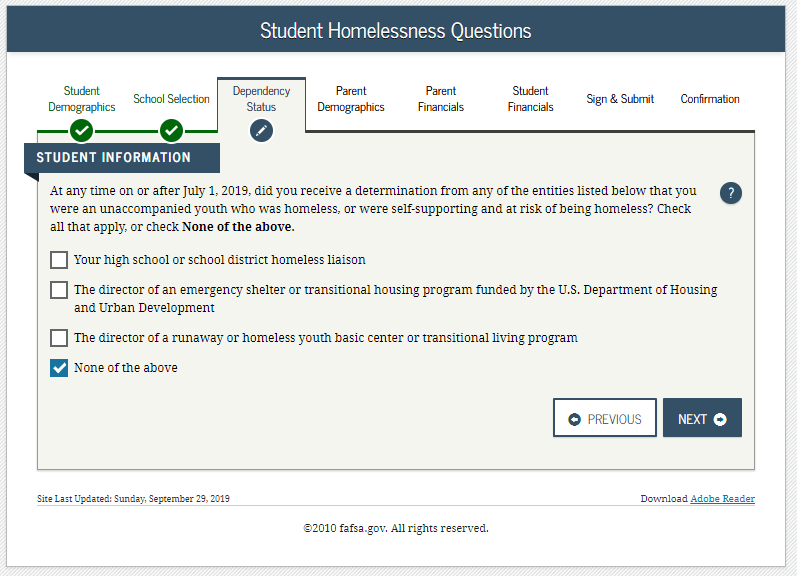 [Speaker Notes: 2020-21 “Student Homelessness Questions” view.  

The applicant now has the option to check which entity made the determination or select “None of the above.”

In this example the applicant chooses “None of the above.”

When the applicant clicks the “Next” button they are taken to a page that describes the conditions to be considered homeless.]
Homeless or at Risk of Being Homeless – Homeless Circumstance
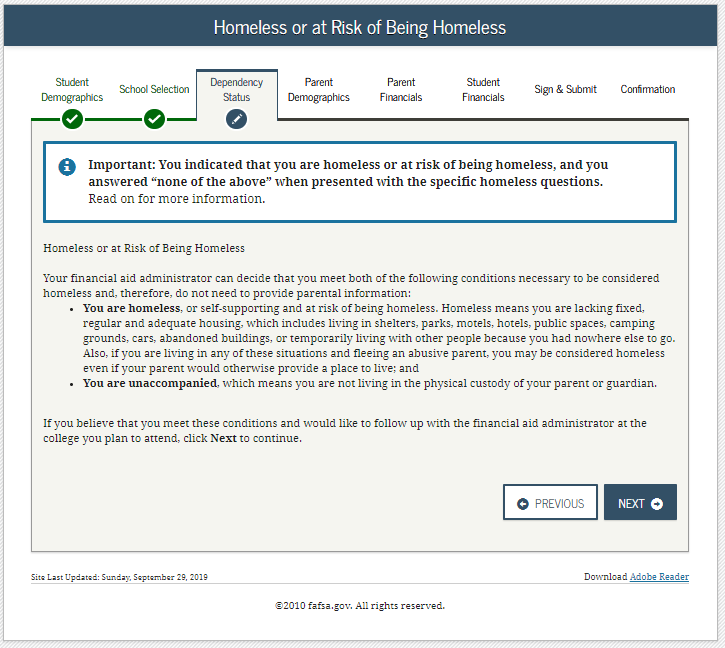 [Speaker Notes: 2020-21 “Homeless or at Risk of Being Homeless” view.

This page describes the conditions for being homeless or at risk of being homeless.  Once the applicant clicks “Next” they will be taken to the page that describes potential impacts of not providing parent information.

Note: New text has been added for the definition of being homeless.]
Impact of Not Providing Parent Information – Homeless Circumstance
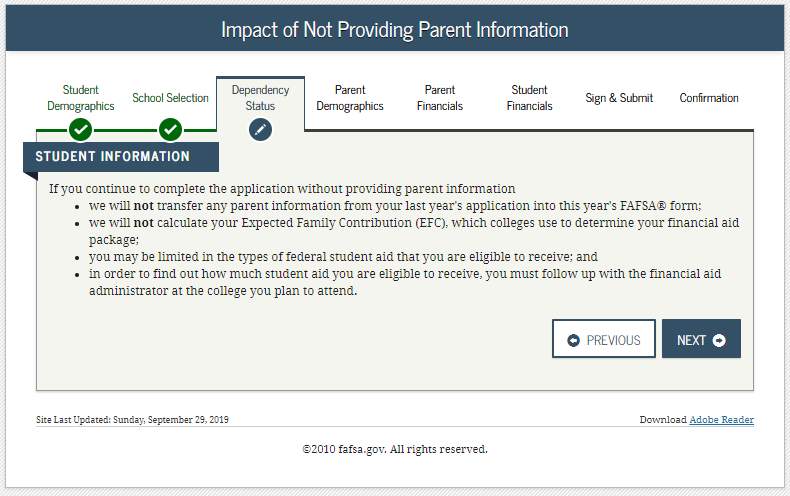 [Speaker Notes: 2020-21 “Impact of Not Providing Parent Information” view.  This page view is new to the application for 2020-21.

The view notifies the applicant that although they’re allowed to skip parent information, an EFC will not be generated and they must follow up with their financial aid administrator in order to complete their FAFSA and receive an EFC.]
Homeless or at Risk of Being Homeless Acknowledgement – Homeless Circumstance
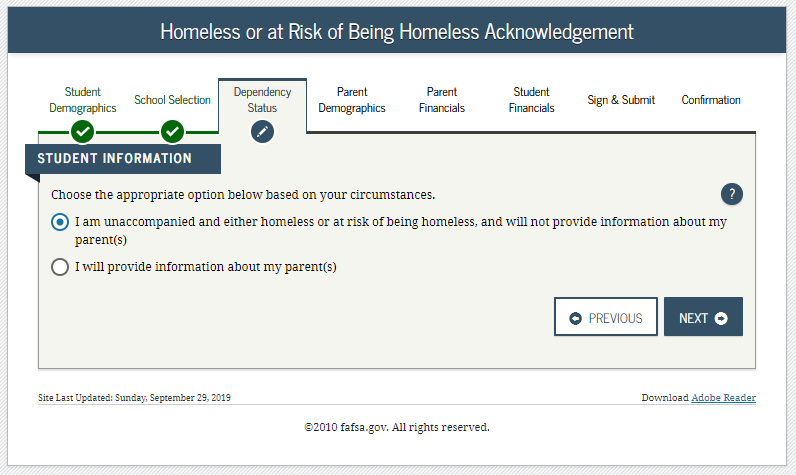 [Speaker Notes: 2020-21 “Homeless or at Risk of Being Homeless Acknowledgement” view.

Dependent student has the option to choose not to provide parent information with potential impacts listed on the previous slide or choose to provide parent information.]
Additional Resources
Additional Resources
fafsa.gov home page top view – Additional Resources
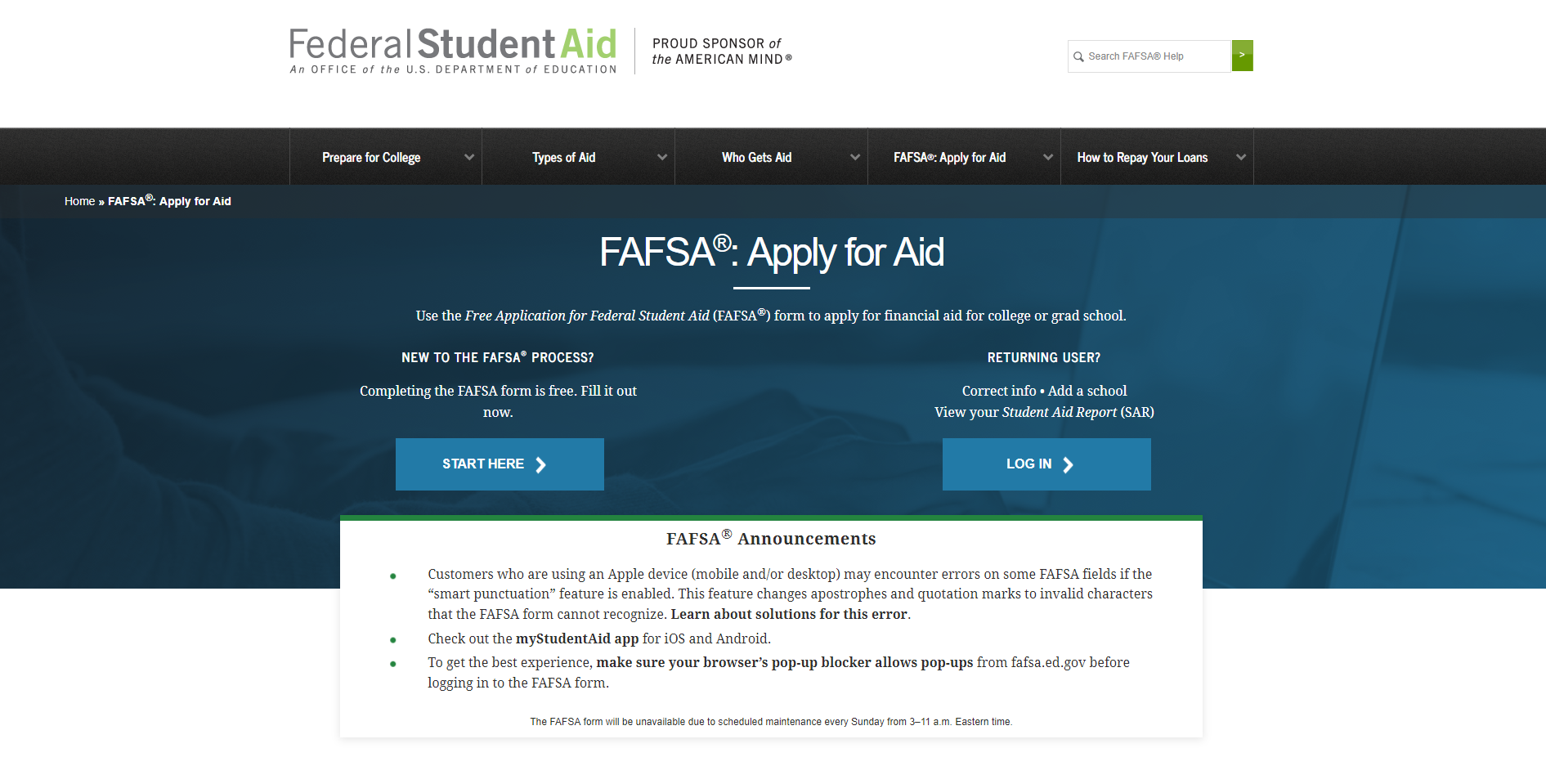 [Speaker Notes: At the top of the 2020-21 fafsa.gov home view: 
Link to the StudentAid.gov Web site
Dropdown menus for:
Prepare for College
Types of Aid
Who Gets Aid
FAFSA Apply for Aid
How to Repay Your Loans

If the applicant scrolls farther down the view, they are given additional resources. 
These include: Announcements]
fafsa.gov home page middle view – Additional Resources
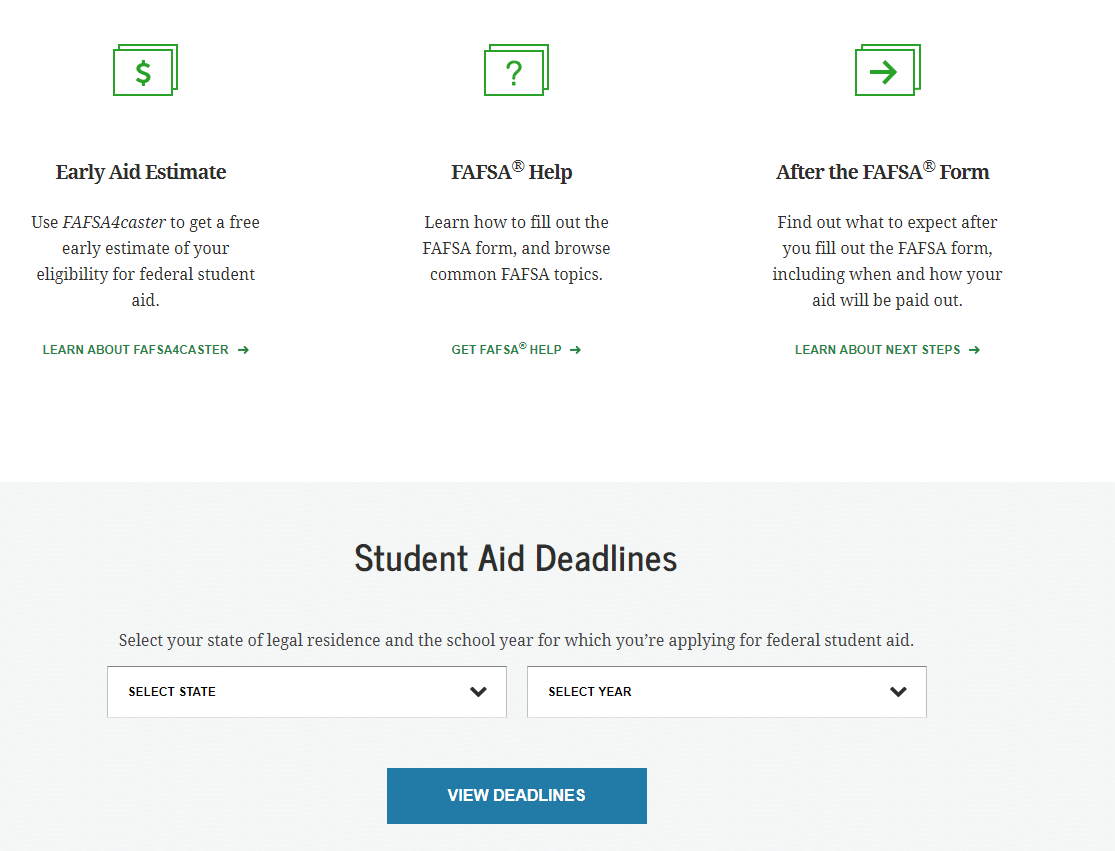 [Speaker Notes: 2020-21 fafsa.gov home view (www.fafsa.gov). Middle section of view.

The FAFSA home view features three links to help users navigate the financial aid process including FAFSA4caster, FAFSA help view, and FAFSA next steps once the form is completed.]
fafsa.gov home page bottom view – Additional Resources
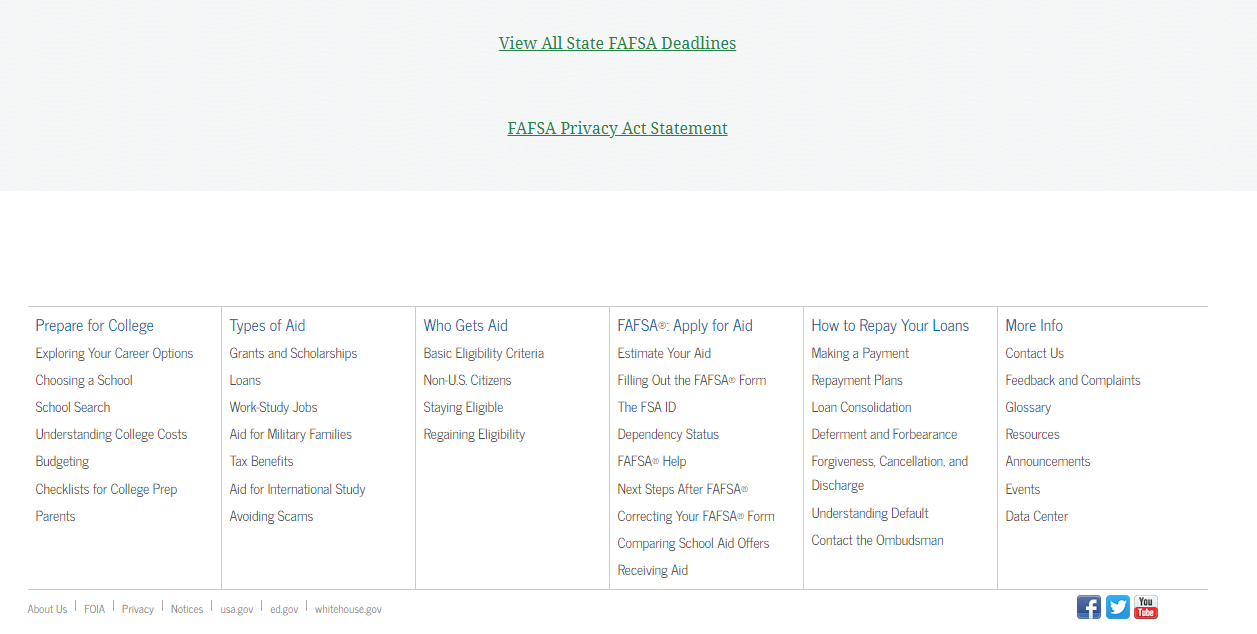 [Speaker Notes: 2020-21 fafsa.gov home view (www.fafsa.gov). Bottom section of view.

Additional Student Aid links are provided at the bottom of the homepage.]
Help Page top view – Additional Resources
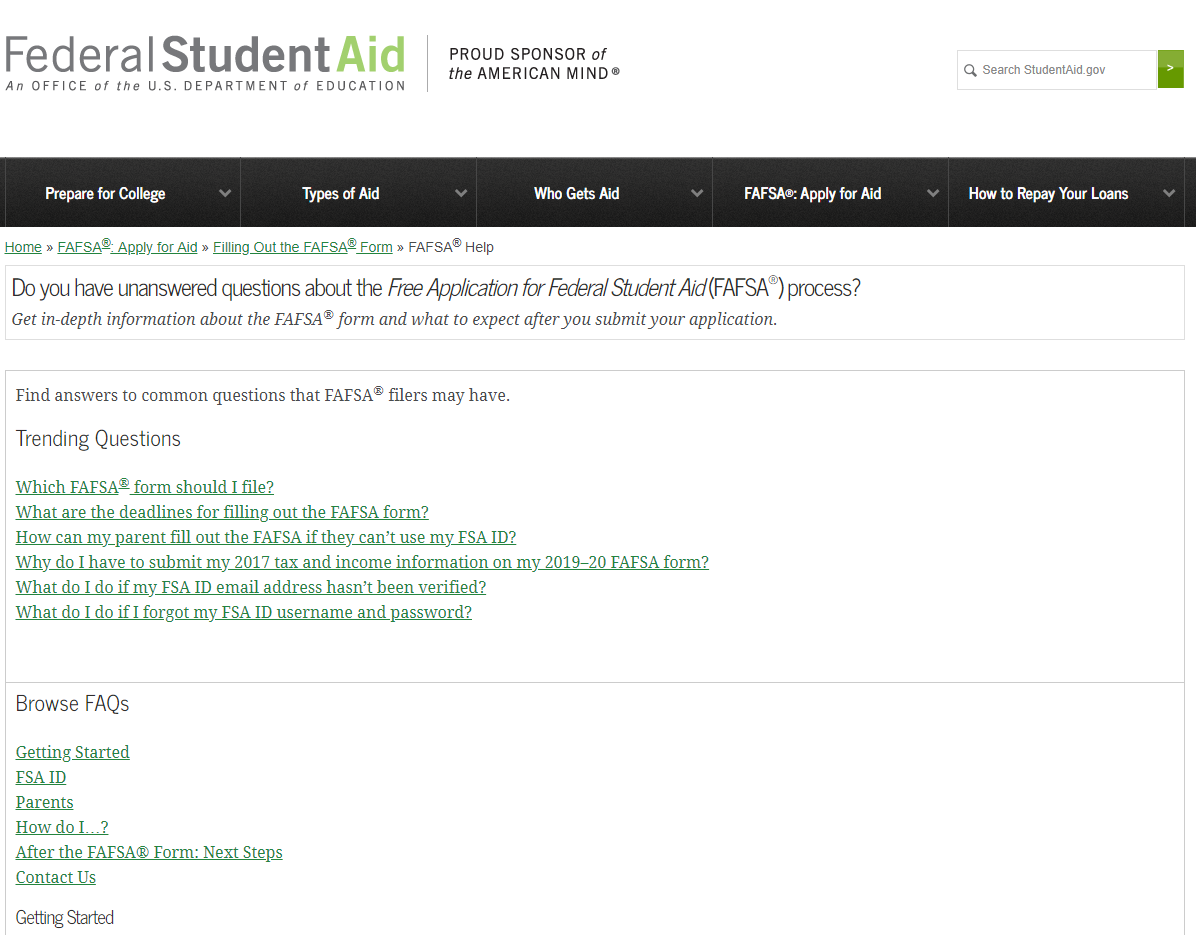 [Speaker Notes: Top of the help page.

Trending Questions
Browse FAQs]
Help Page middle view – Additional Resources
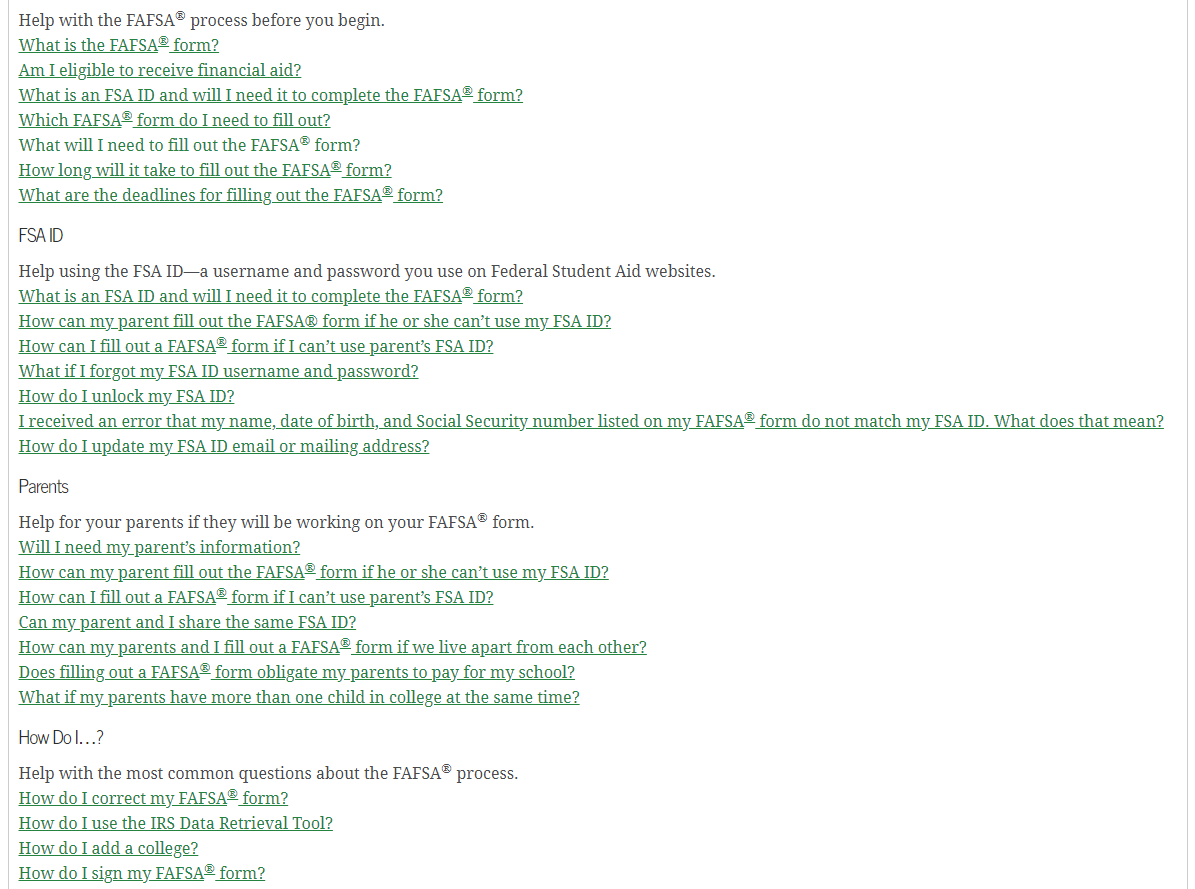 [Speaker Notes: Middle of the help page.

Help With the FAFSA process before you begin
FSA ID
Parents
How Do I…?]
Help Page bottom view – Additional Resources
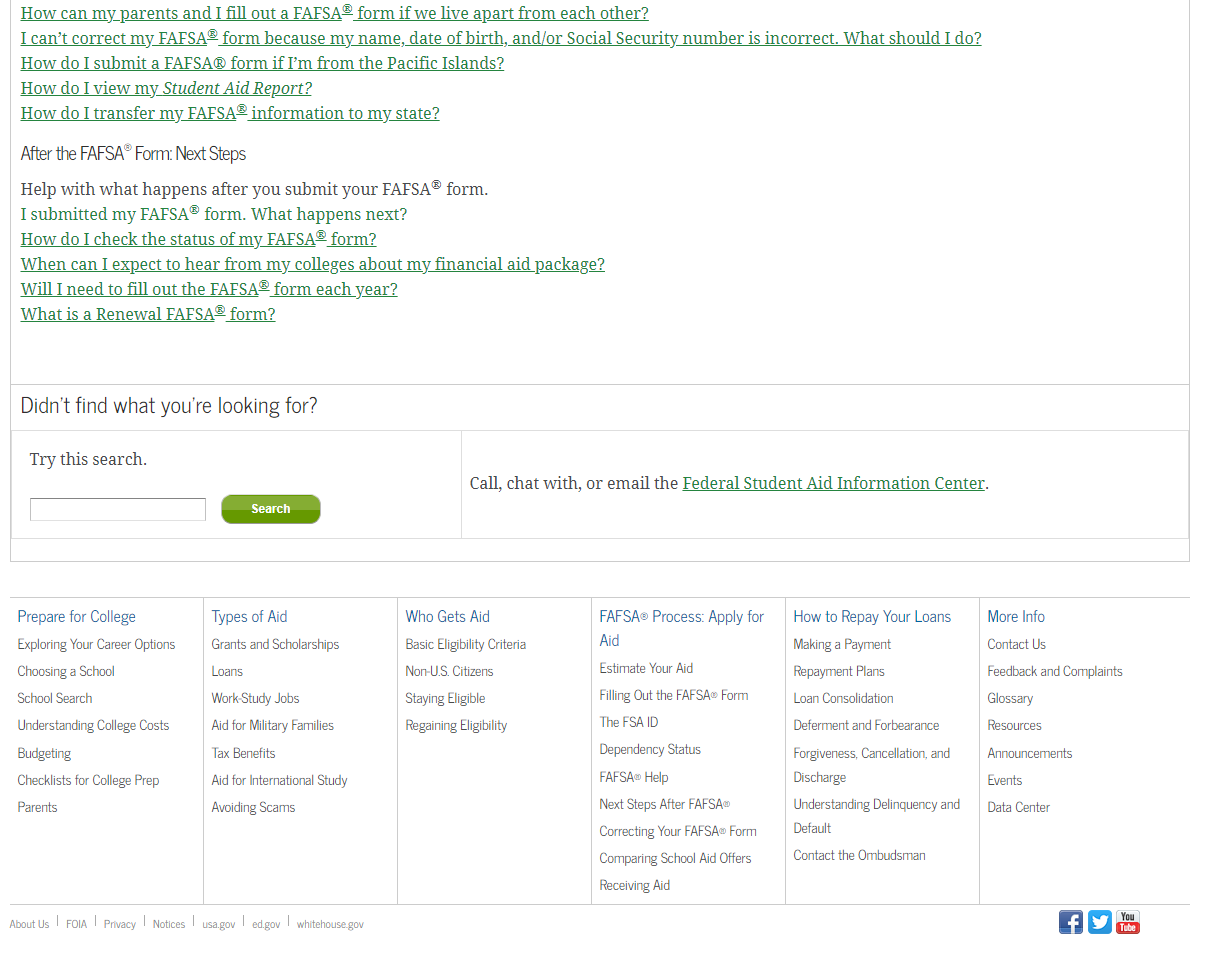 [Speaker Notes: Bottom of the help page.

7.  After the FAFSA Form Next Steps]
2020-21 Web Demonstration Site
2020-21 Web Demonstration Site
fafsa.gov and FAA Access to CPS Online Web Demonstration sites will be available on September 30, 2019
To access the sites, go to https://FAFSAdemo.test.ed.gov
[Speaker Notes: You can use the Web Demonstration site to preview 2020-2021 functionality beginning on September 30, 2019.]
Thank you for previewing the 2020-21 fafsa.gov
Click the button below to view this presentation again.
Click this button to end this presentation.